Programmable Battery Examiner: CDR
Andruss Black, Qihan Cai, Alex Cheng, Ruize Liu, Joe Moser,
 Z Oginsky, Walker Tiffany, Bartek Wardega, Zhixing Yao
With Many Thanks to Our Advisor: Matt Rhode
Presentation Overview:
Project Purpose and Objectives
Design Solution
Critical Project Elements (CPEs)
Risk Management
Design Requirements and Satisfaction
Verification and Validation
Project Planning
Acknowledgement and Questions
‹#›
Project Purpose and Objectives
Motivation for Project
Mission Statement
Expected Deliverables
CONOPS
Motivation for Project:
Customer: EnerSys ABSL
Global leader in stored energy solutions with a large impact in Aerospace industries [1].
8s16p Battery is their most popular model.
Current flight-readiness testing is done manually.
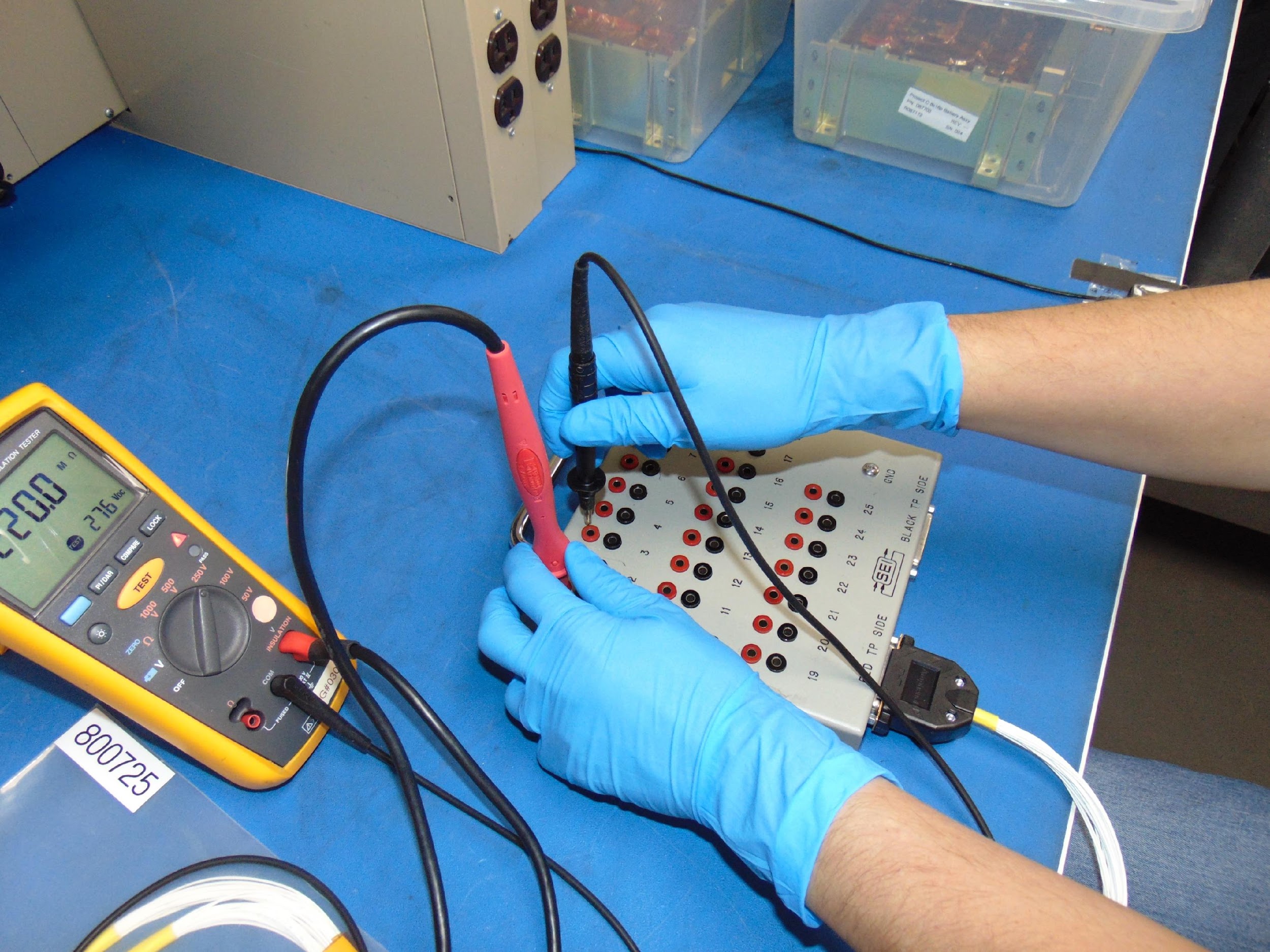 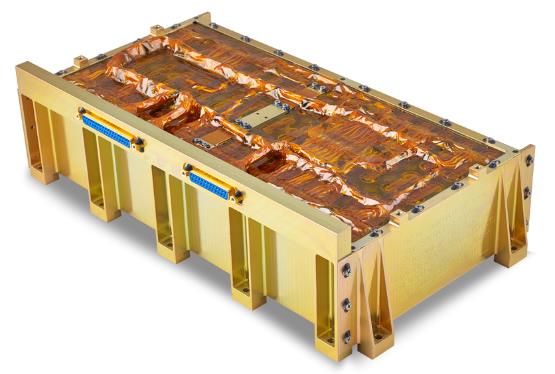 EnerSys 8s16p Lithium-ion Battery
‹#›
Motivation for Project:
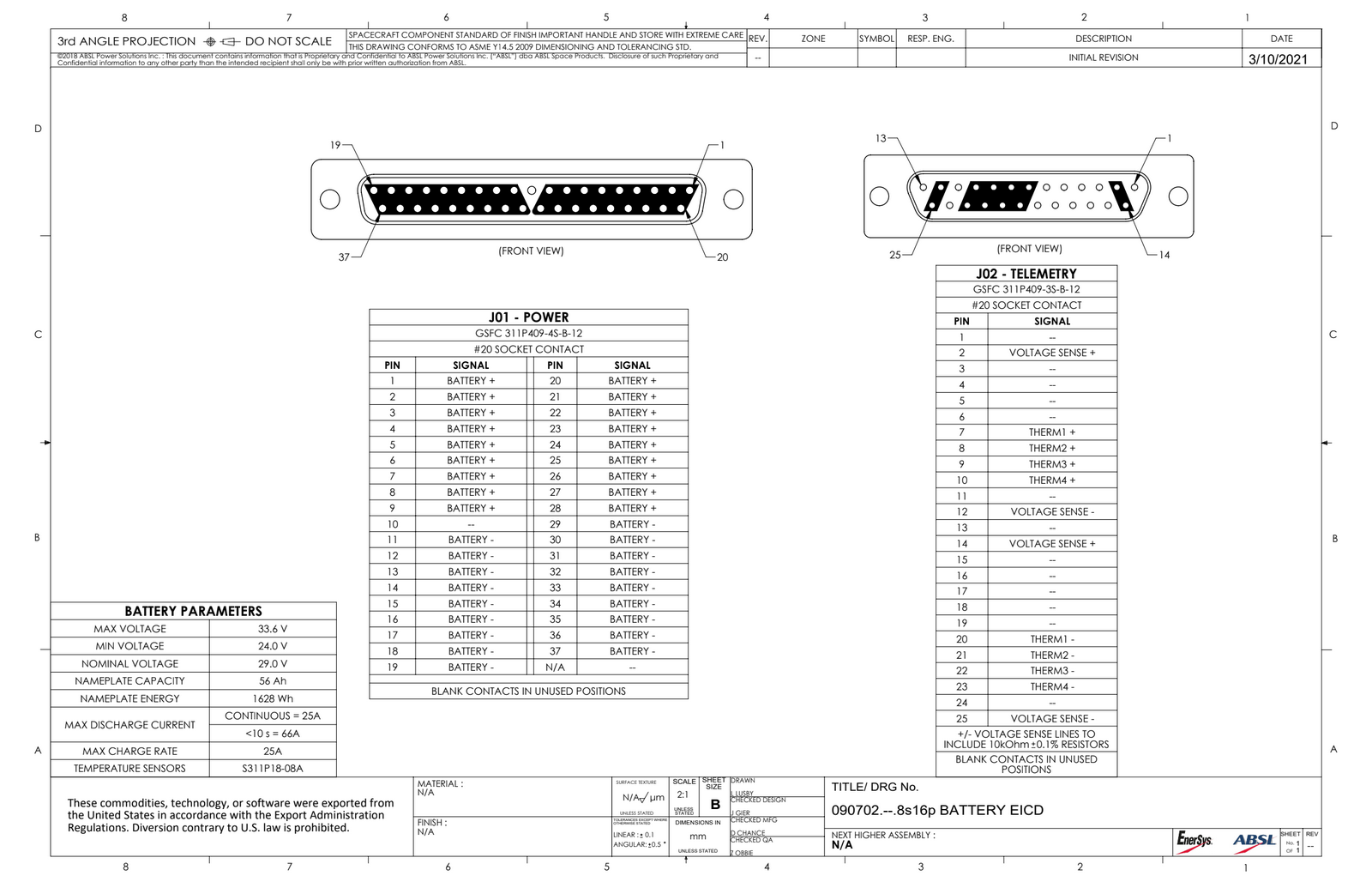 ‹#›
[Speaker Notes: Explain battery here]
Motivation for Project:
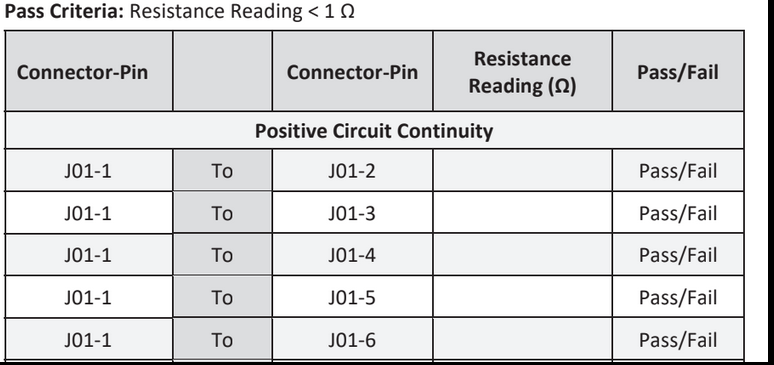 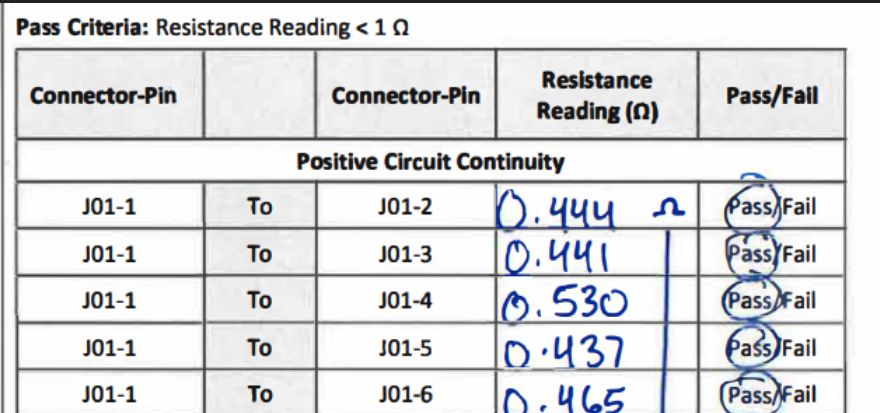 4 Key Measurements:

Voltage (24.0 → 33.6 V || 1mV res. || .025% acc.)
Resistance (9,990 Ω → 10,010 Ω || 1Ω res. ||  .05% acc.)
Continuity (<1Ω || 10mΩ res. || .05% acc.)
Isolation (>10MΩ || .1MΩ res. || 3% acc.)
More detail on backup slides 55 → 61
‹#›
Mission Statement:
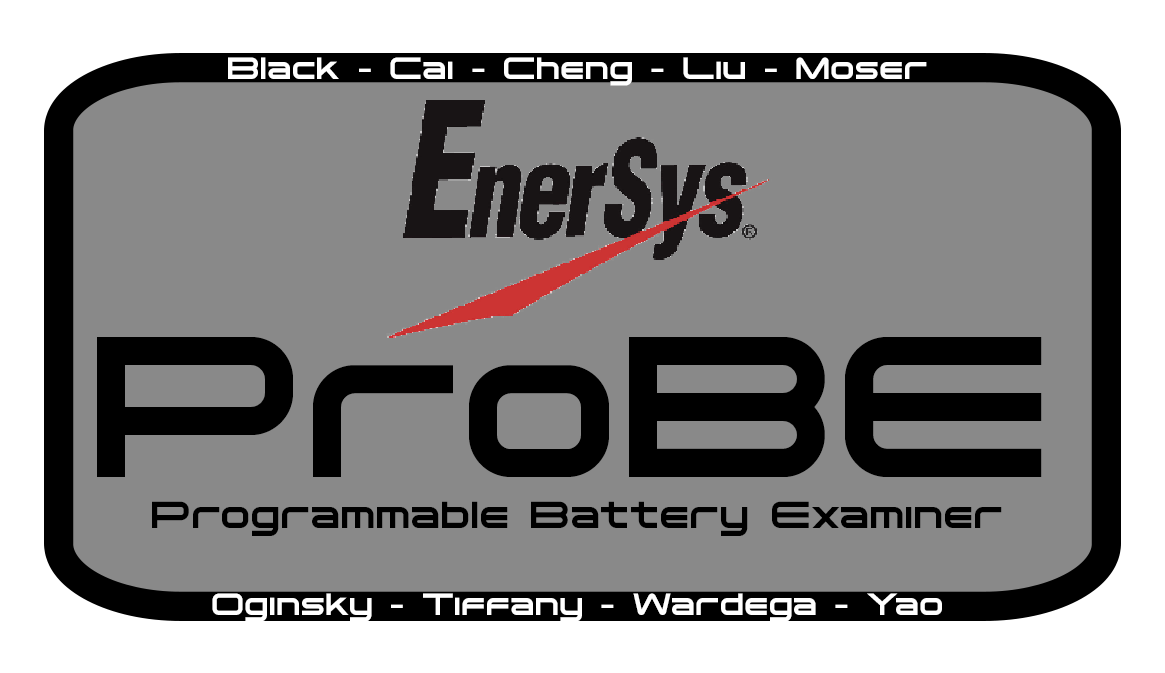 “ProBe exists to automate the current industry readiness test implemented by EnerSys for the 8s16p Battery.”
‹#›
Expected Deliverables:
EnerSys has requested:
Functional prototype of automated testing unit:
Automated pin selection system
Automated measurement acquisition logic
Enclosed unit
Graphical User Interface (GUI):
Test configuration
Test data storage
Automated test results report
User guide:
Explain the functionality of the prototype and GUI
Procedure for using the prototype and GUI
Safety guidelines
‹#›
CONOPS:
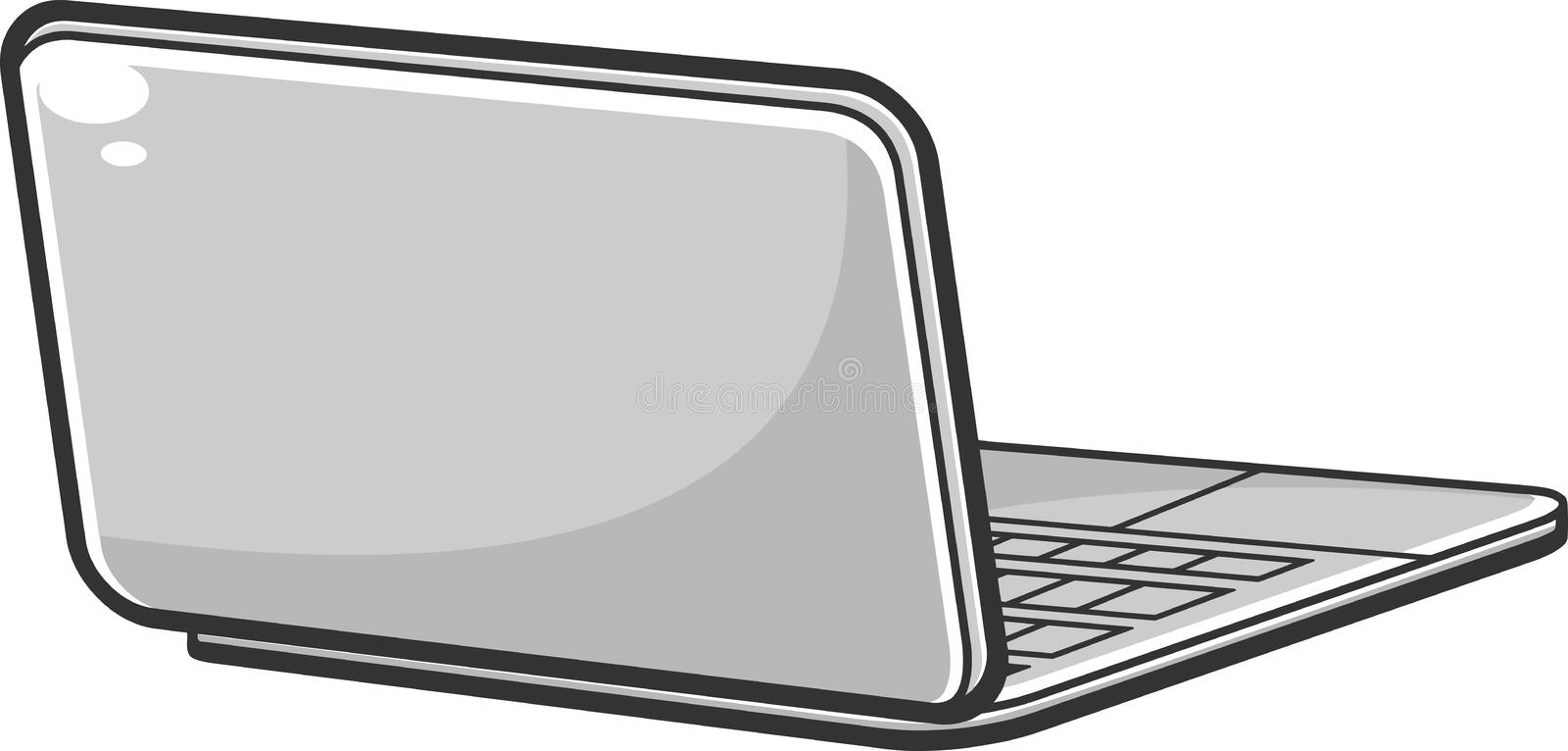 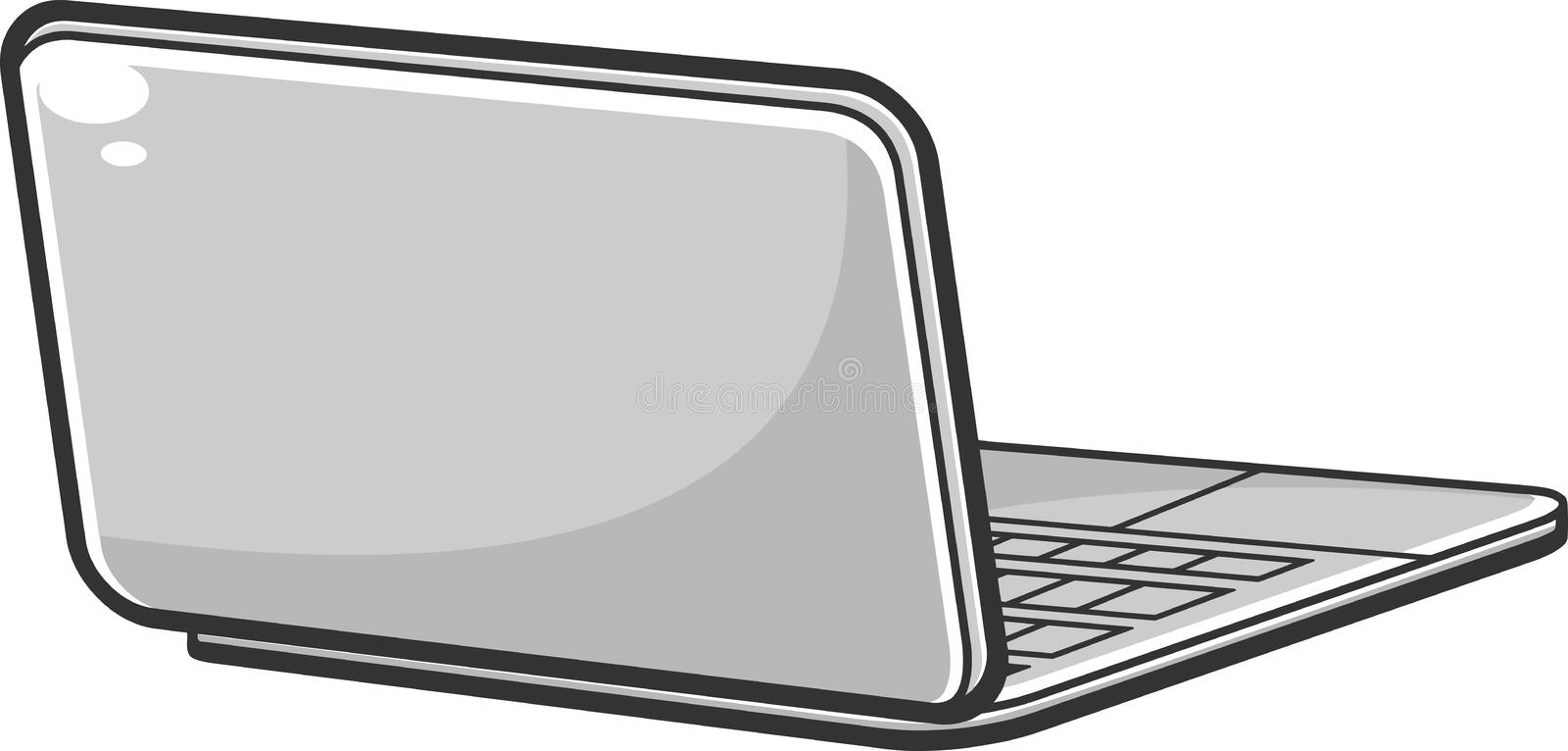 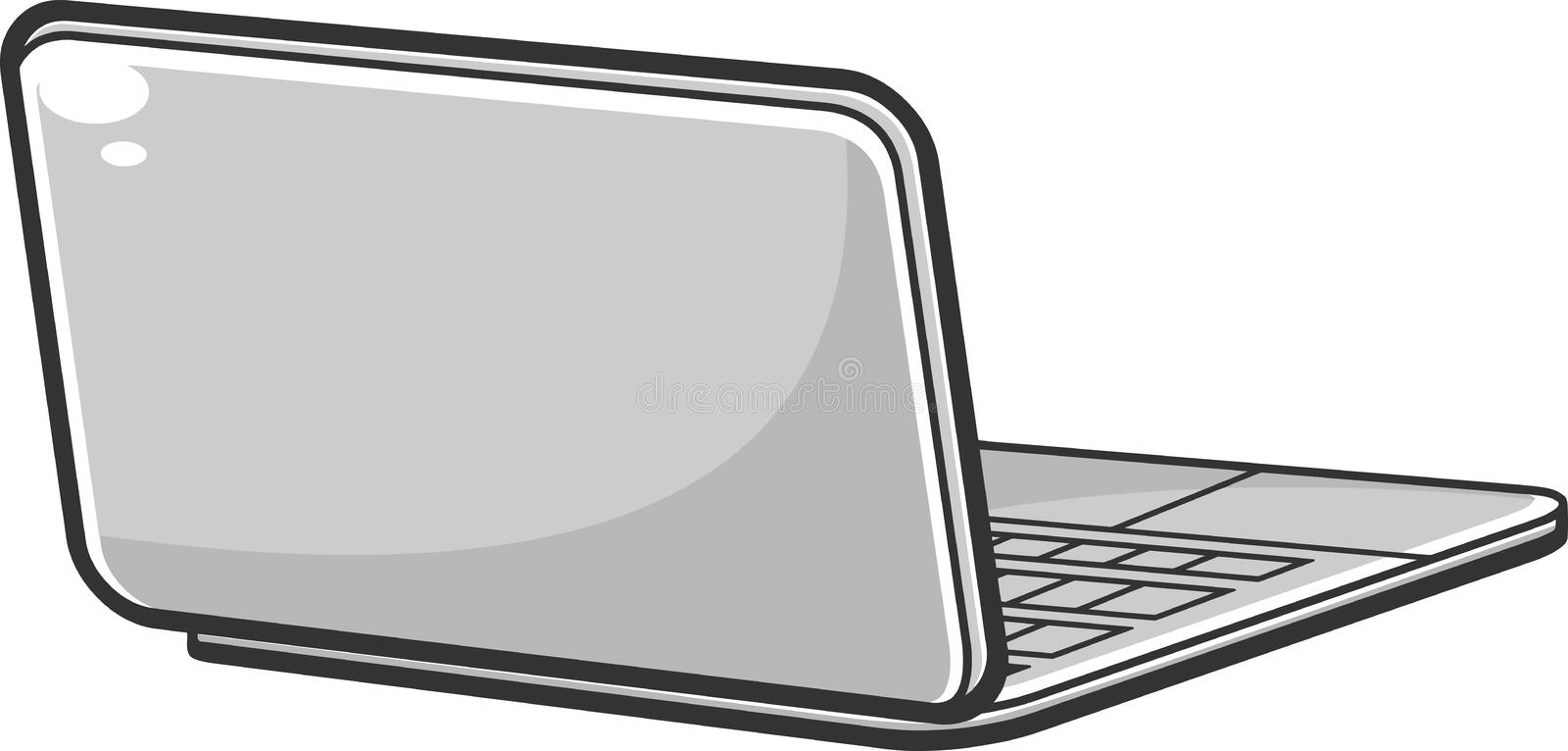 05.5000Vdc
05.5000Vdc
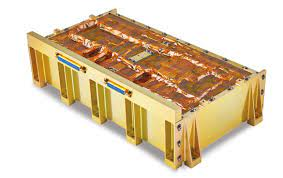 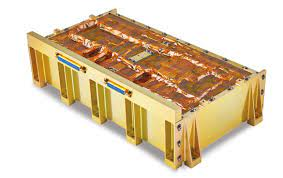 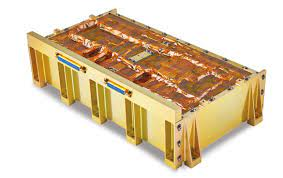 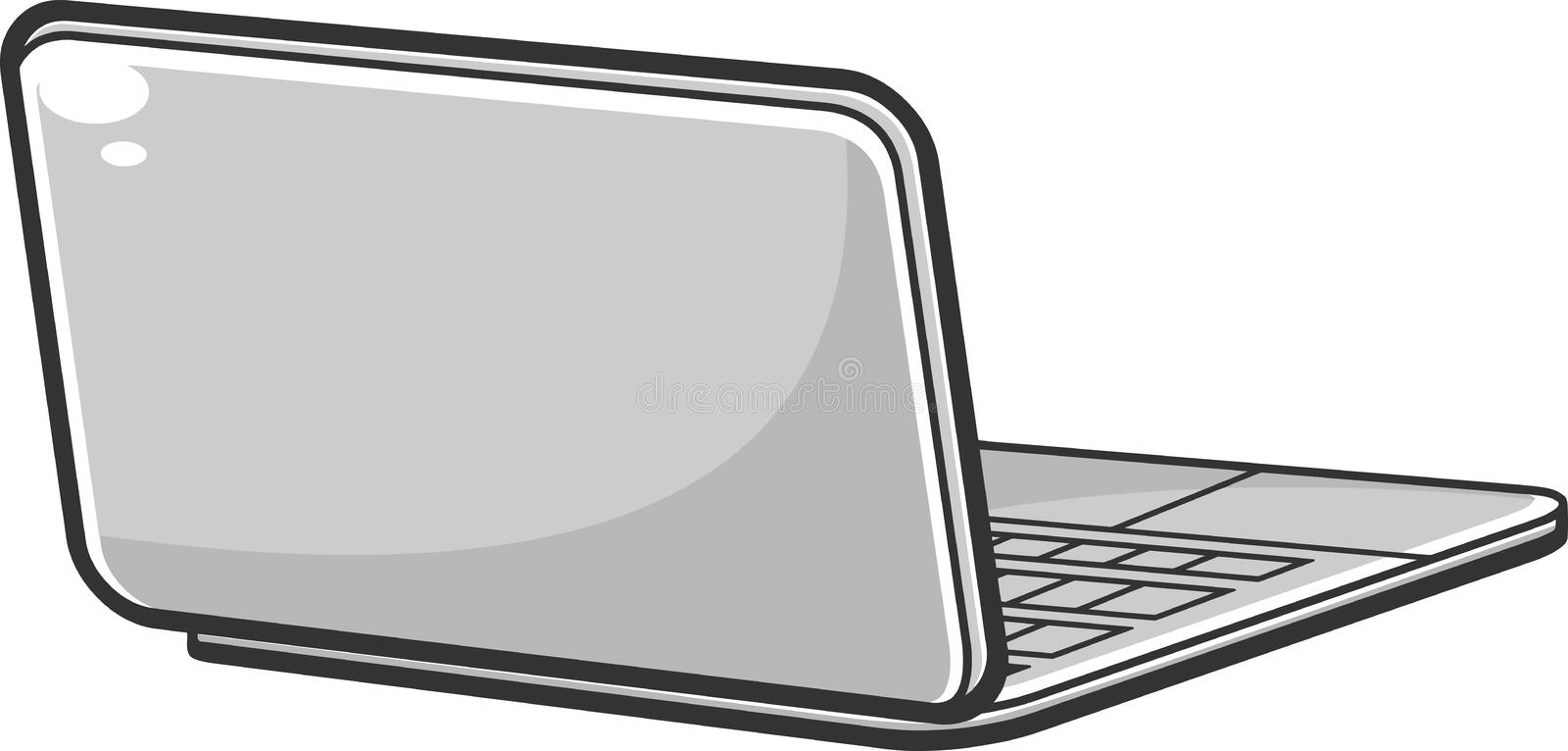 ‹#›
3.001  06.09
3.001  06.09
05.5000Vdc
ProBE
ProBE
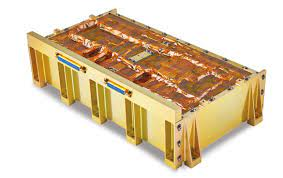 Design Solution
Overall Setup
Pin Switching
FBD
Overall Design
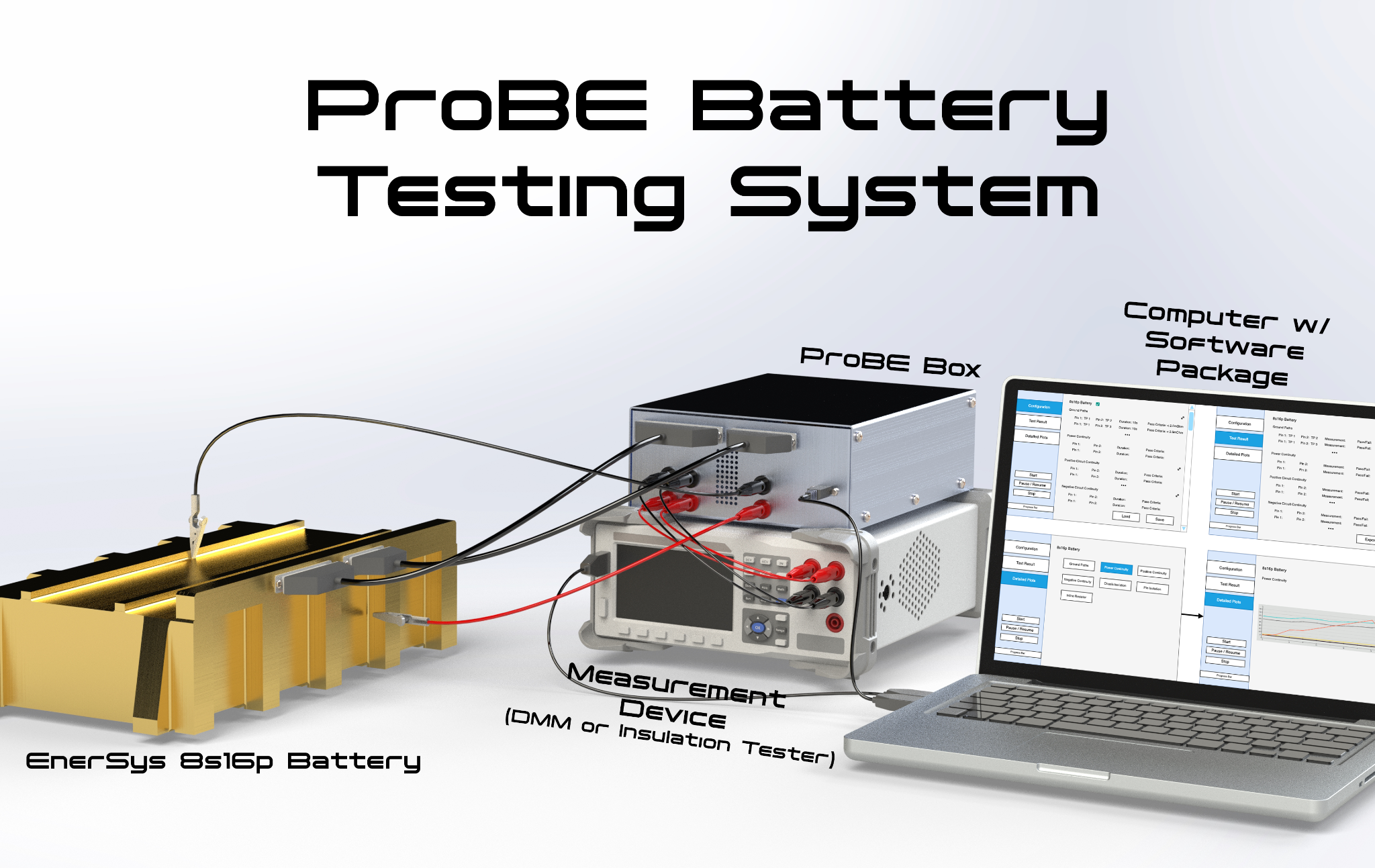 Overall System
Our Design
Software Application
ProBE Box
Measurement Devices
DMM & Insulation Tester
Customer Provides
Computer
Battery
Fused D-Sub Harnesses
‹#›
Automated Pin Selection System (APSS)
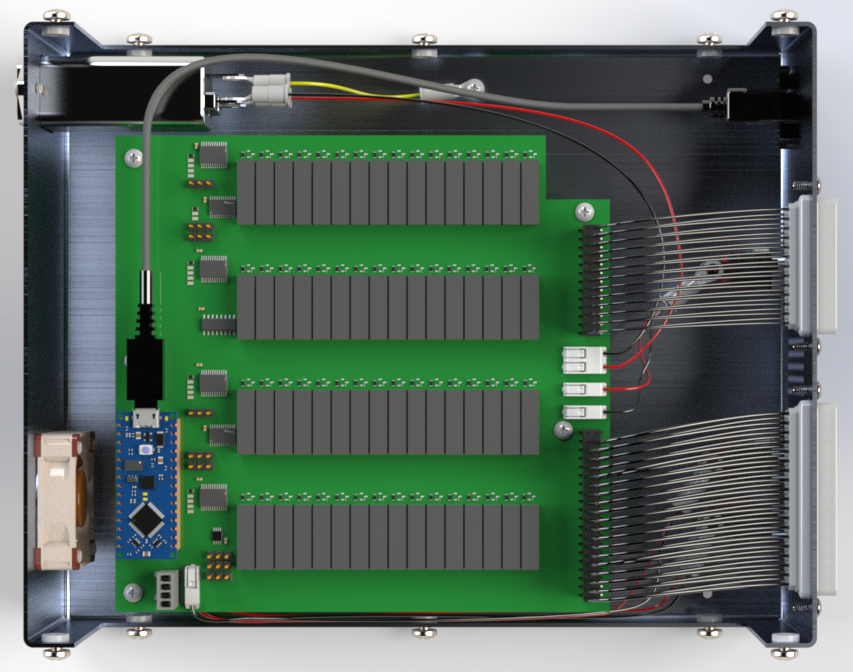 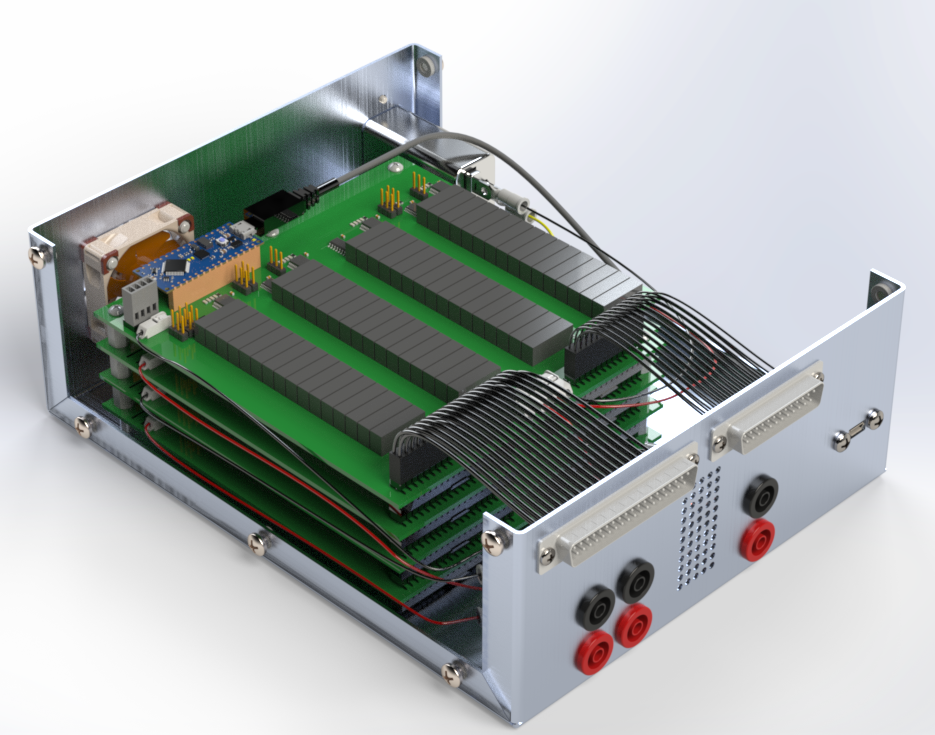 APSS
1 board per banana port
All 62 pins connected to each board
Banana ports are connected to measurement device via banana cables
7 in
9 ini
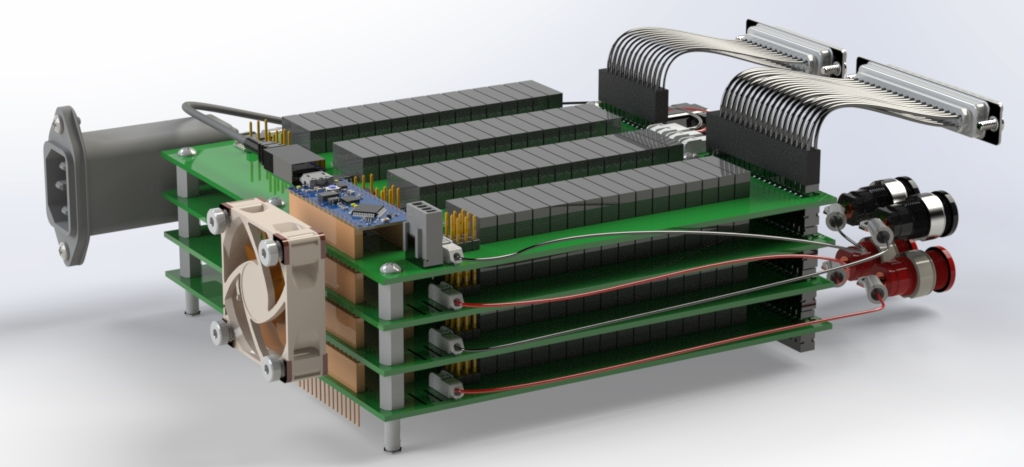 ‹#›
Functional Block Diagram
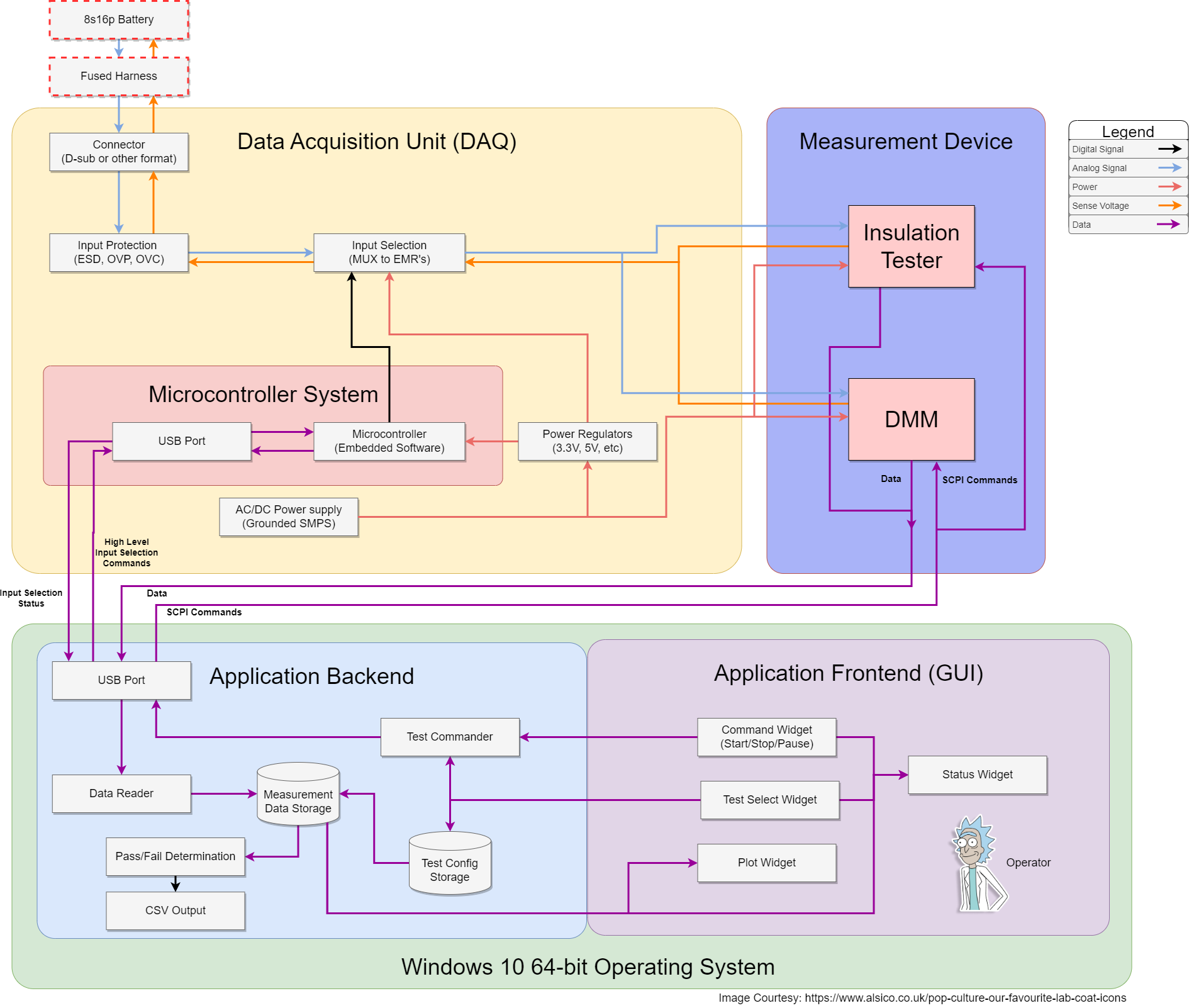 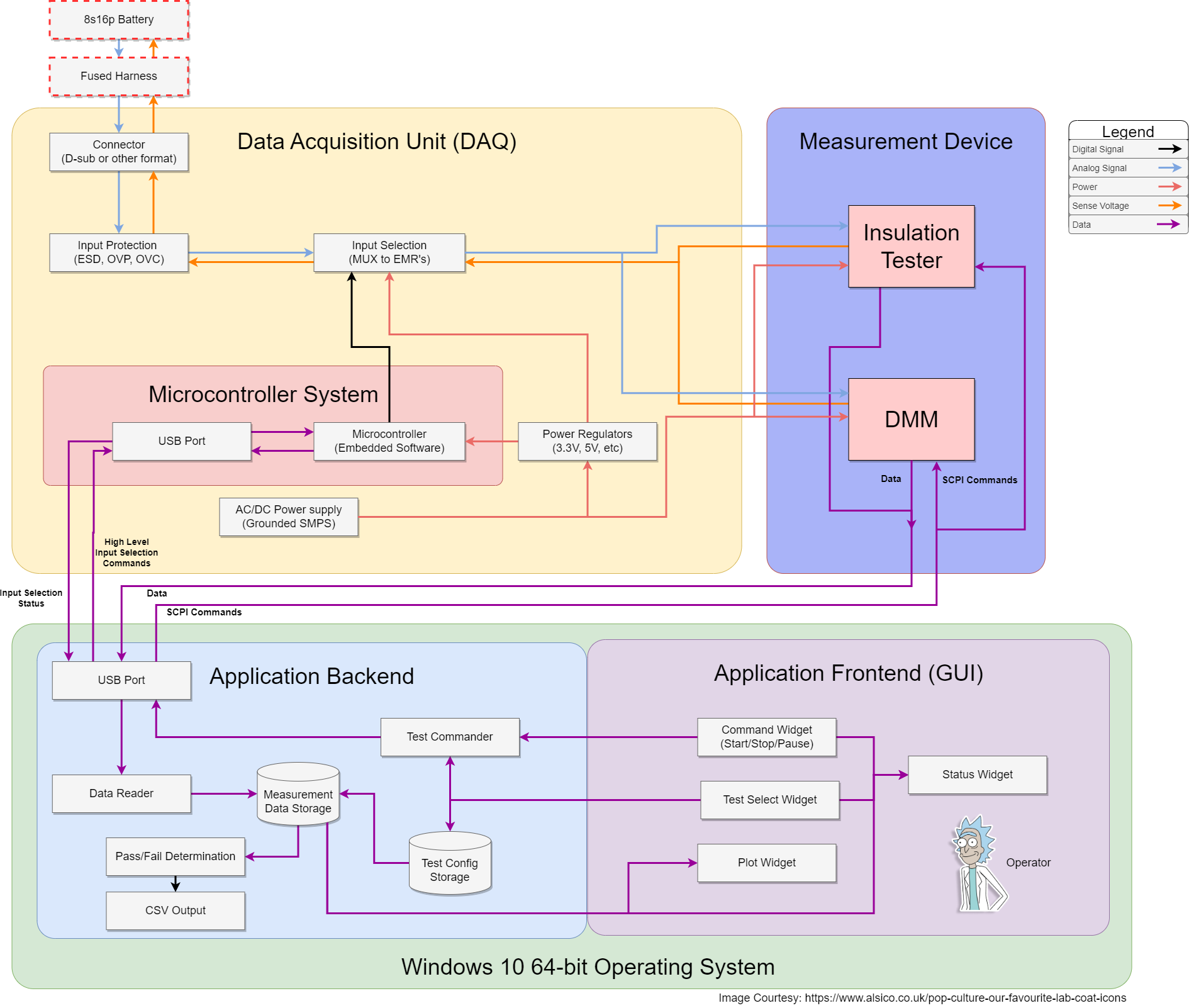 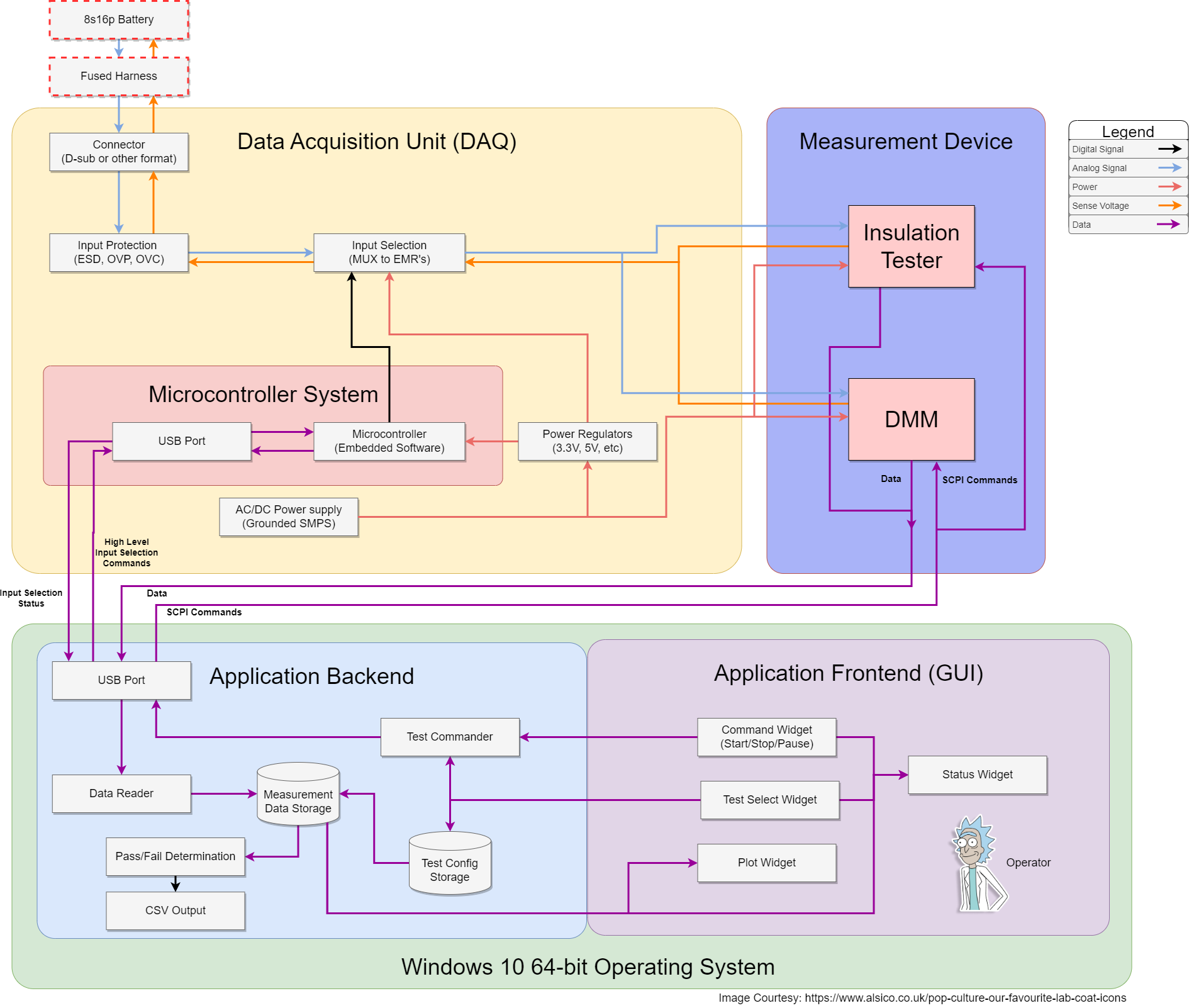 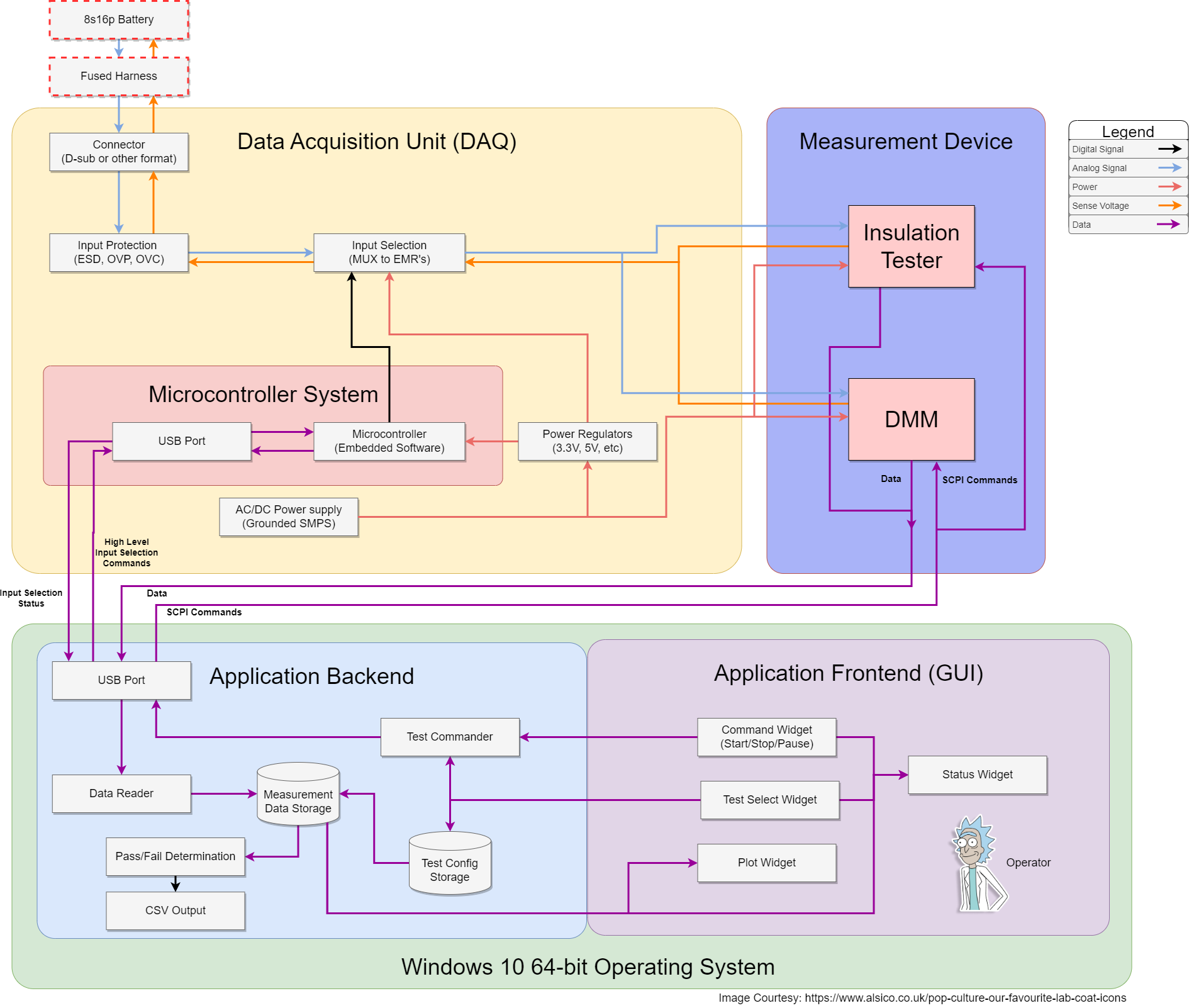 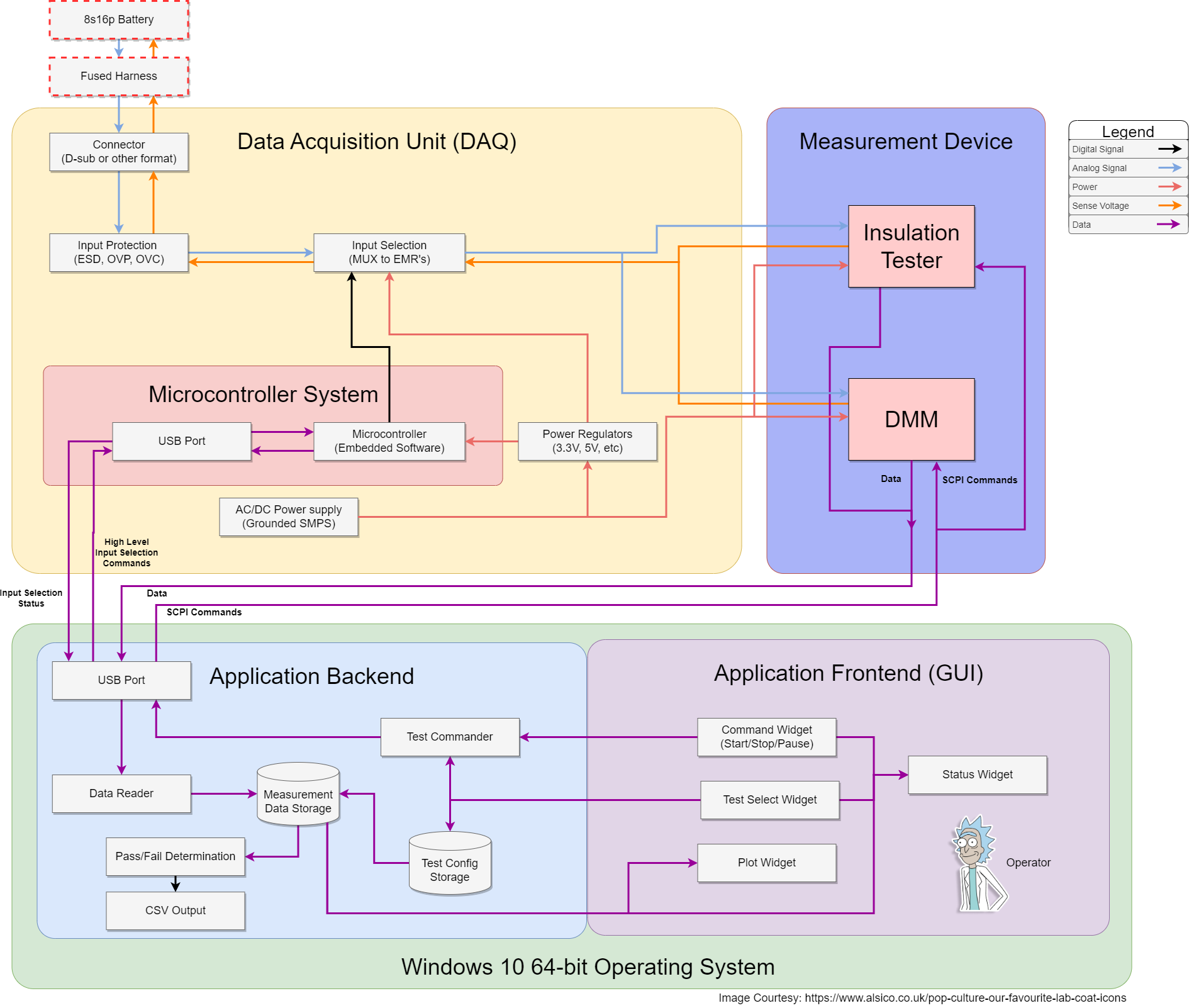 ‹#›
CPEs:
‹#›
Risk Matrix
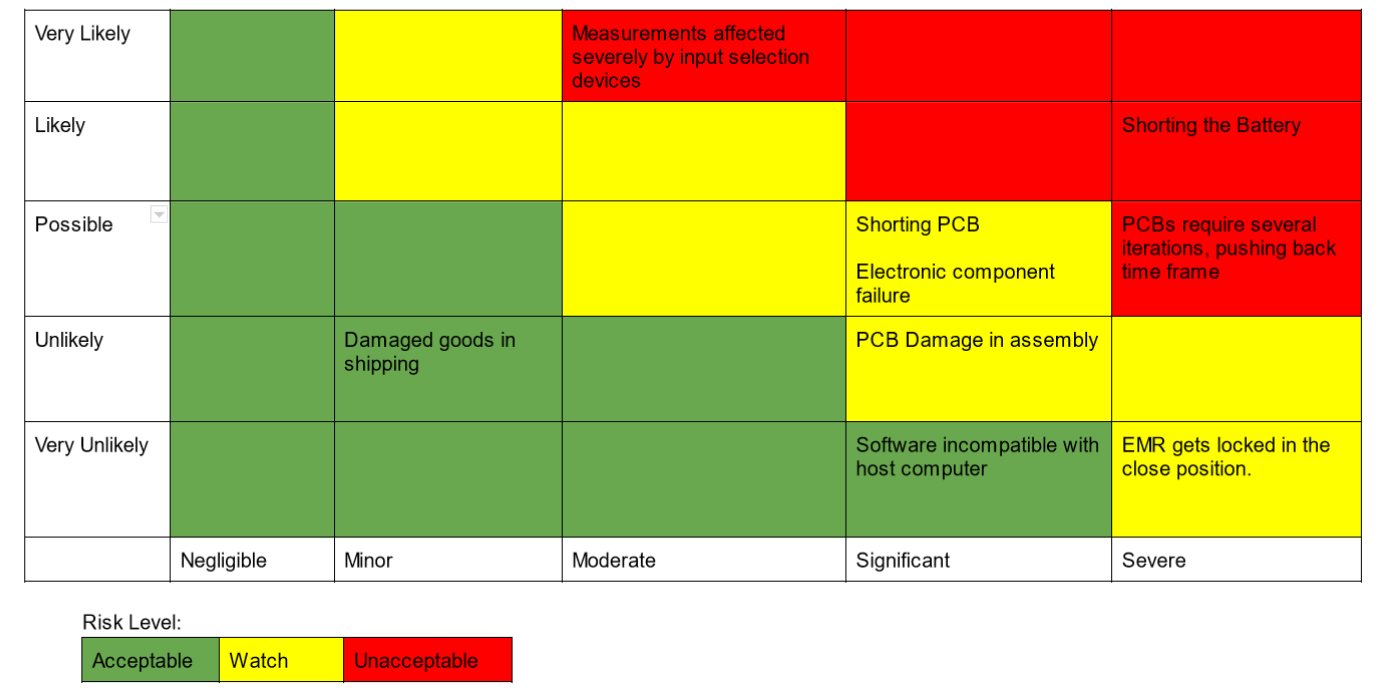 ‹#›
Measurement Device Interface
CPE 1
Collect accurate measurements with SCPI command and control
Measurement Devices: DMM
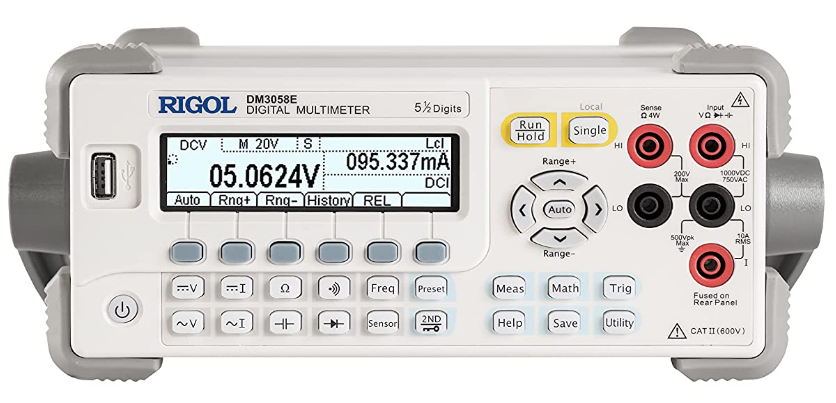 Digital Multimeter
Rigol DM3058E
Cost: $493.00
5.5 Digit Resolution
SCPI Compatibility
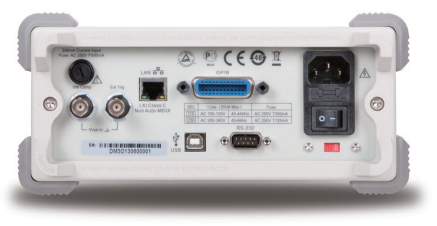 Voltage Requirement: 24 - 33.6 V || 1mV res. || 0.025% acc.
Rigol DM3058E: 20V || 1 mV res || 0.015% acc.
Resistance Requirement: 10kΩ ± 20 Ω || 1Ω res. ||  0.05% acc.
Rigol DM3058E: 20kΩ || 1Ω res || 0.02% acc.
Continuity Requirement: <1Ω || 10mΩ res. || 0.05% acc.
Rigol DM3058E: 200 Ω || 10 mΩ res || 0.03% acc.
‹#›
Measurement Devices: Insulation Tester
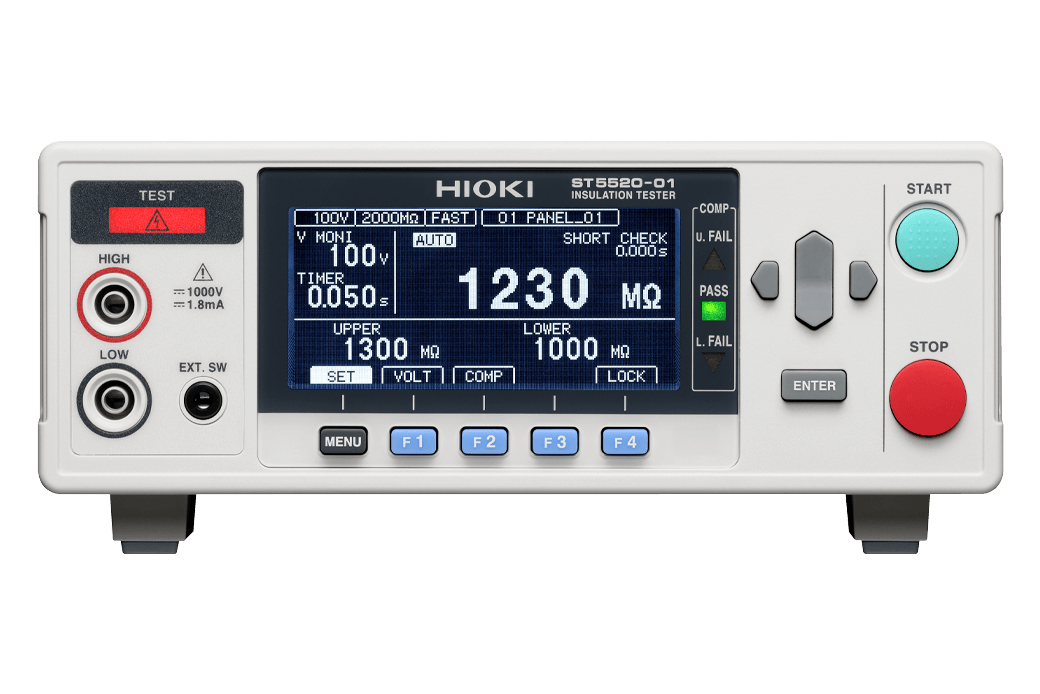 Insulation Tester
Hioki ST5520
Cost: $1210.00
Configurable Voltage
SCPI Compatibility
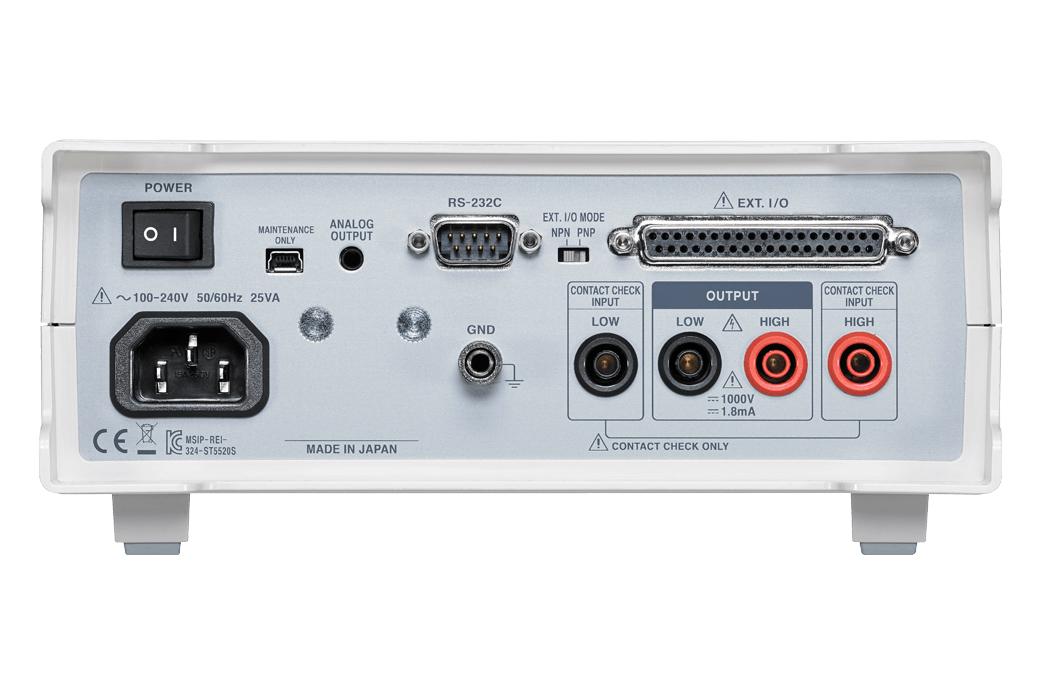 Isolation Requirement: >10MΩ || .1MΩ res. || 3% acc.
Hioki ST5520: 20MΩ || 0.01MΩ res || 2% acc.
‹#›
Automated Pin Selection System (APSS)
CPE 2
Selectively switch between pins for each Measurement Device Connection without introducing shorting risk
APSS
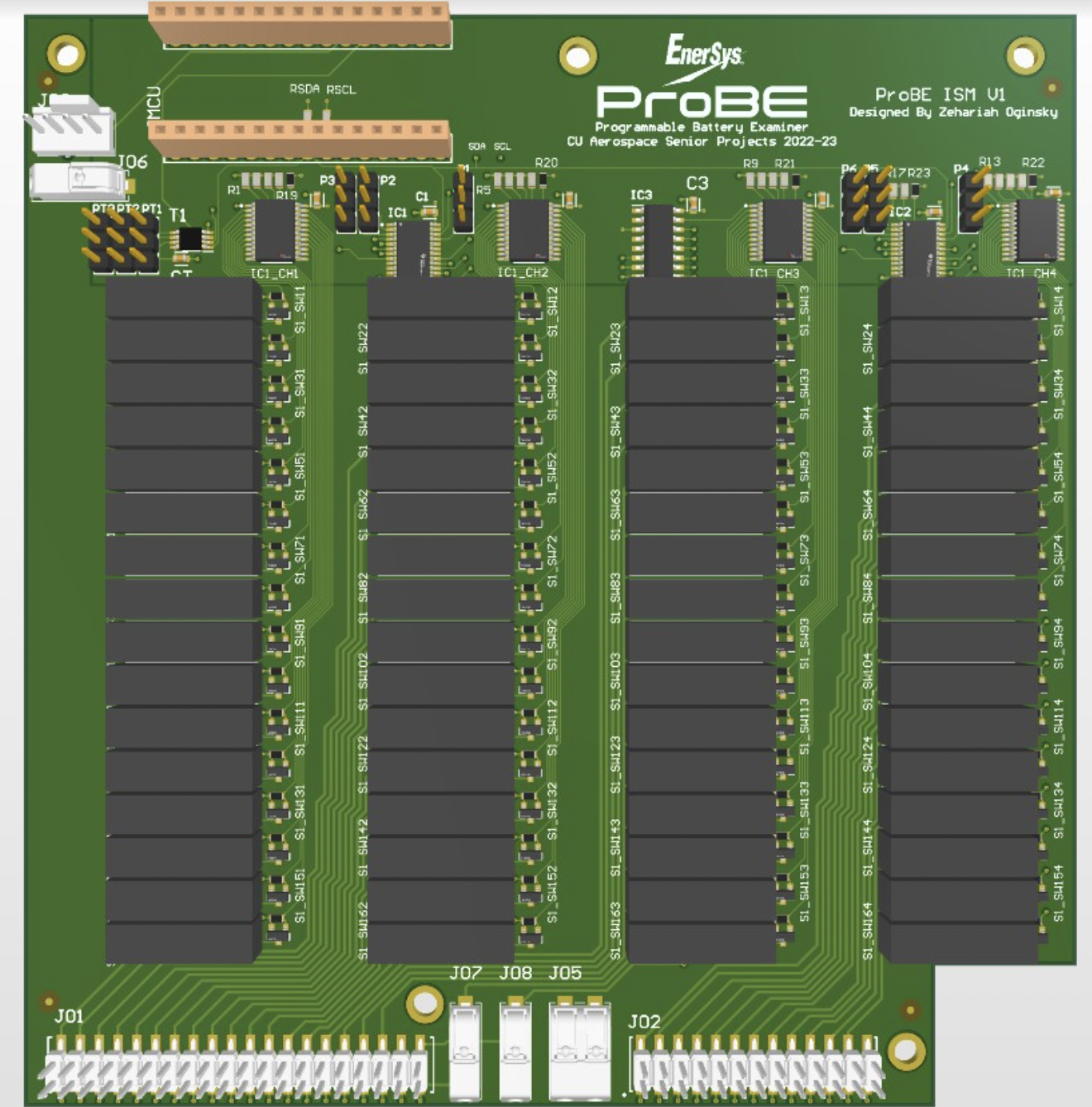 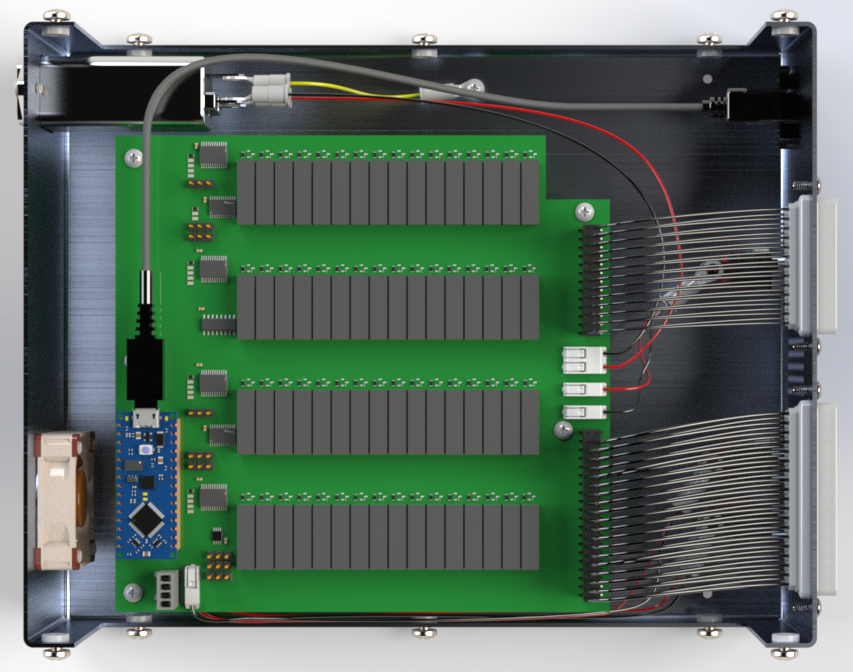 ‹#›
EMR Circuit Diagram
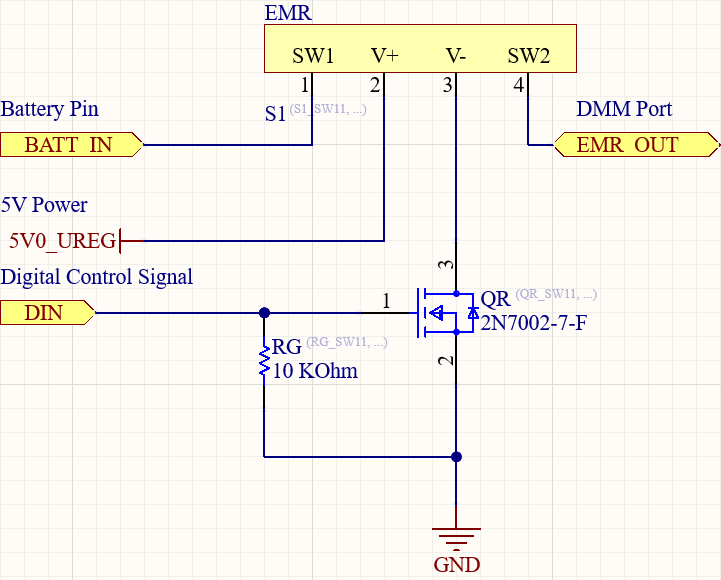 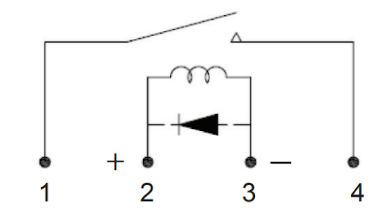 ‹#›
PCB Design
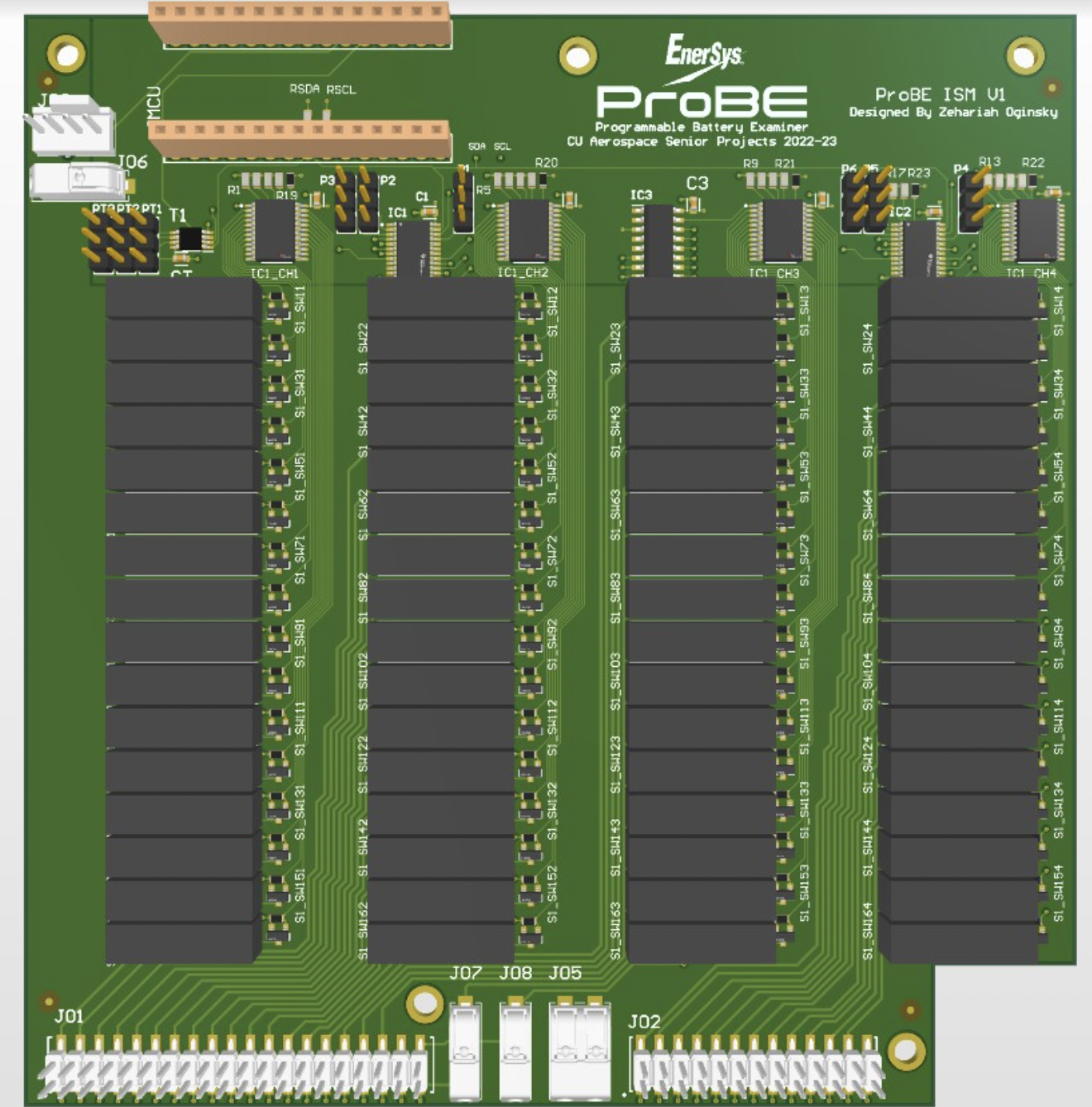 Microcontroller
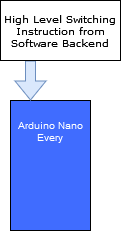 ‹#›
PCB Design
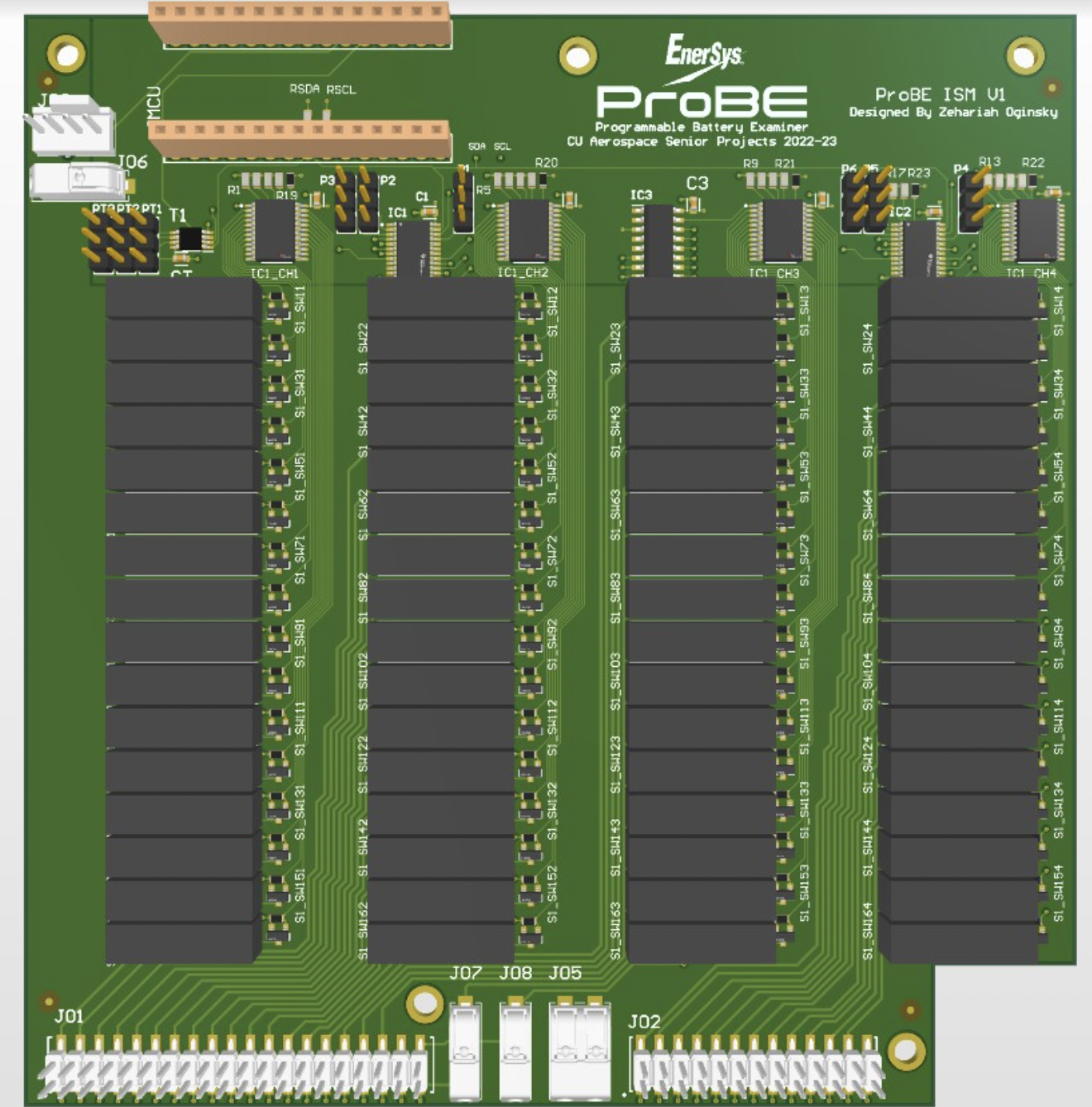 IO Expanders
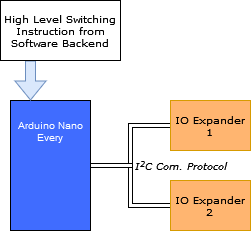 ‹#›
PCB Design
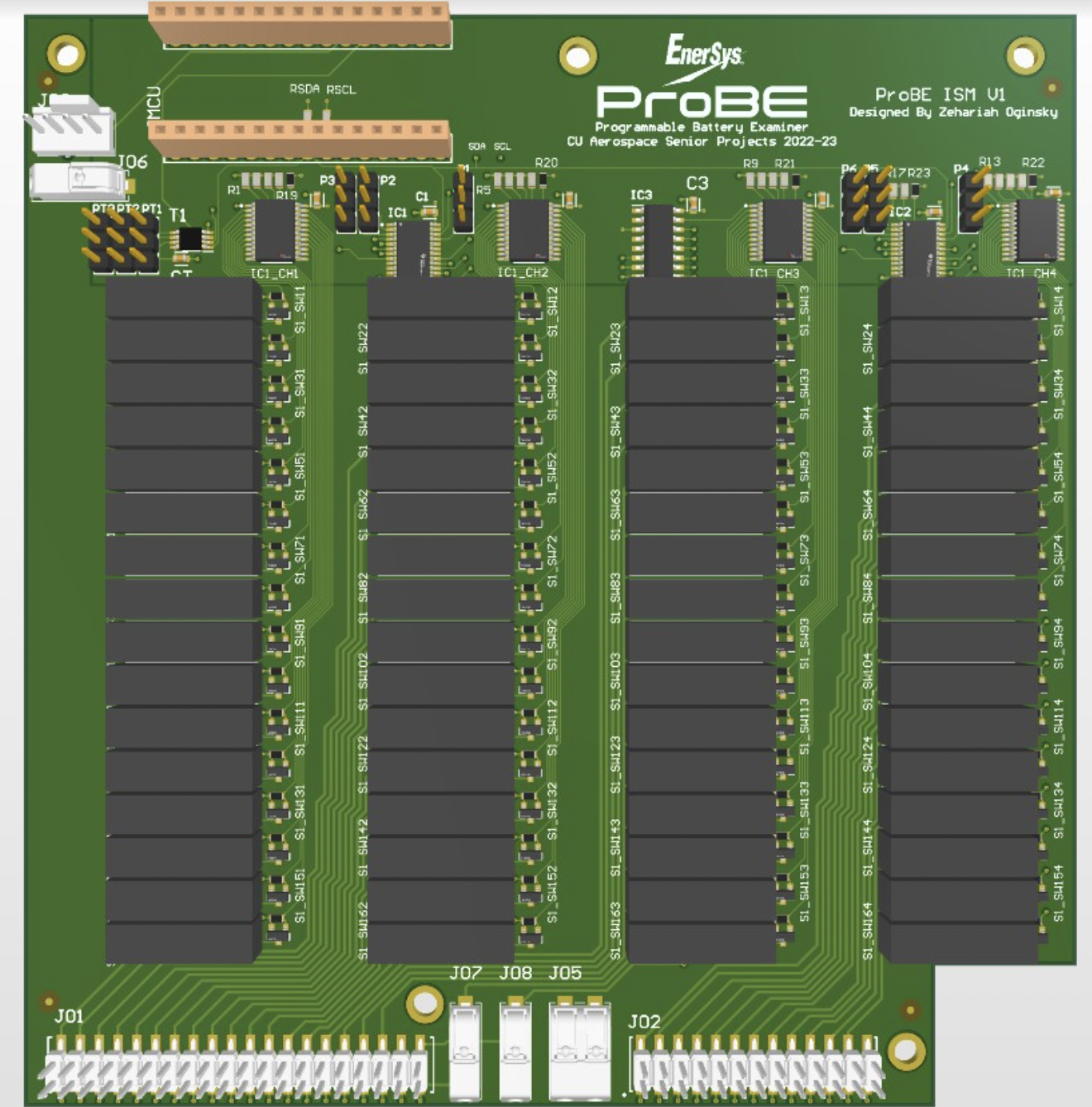 Multiplexers
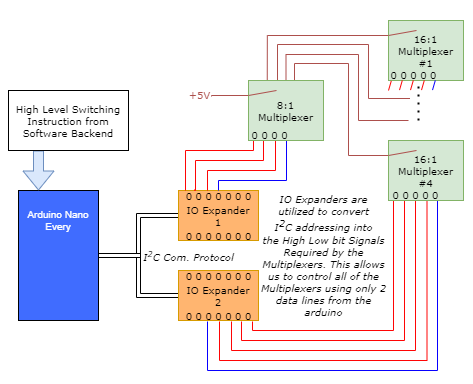 ‹#›
PCB Design
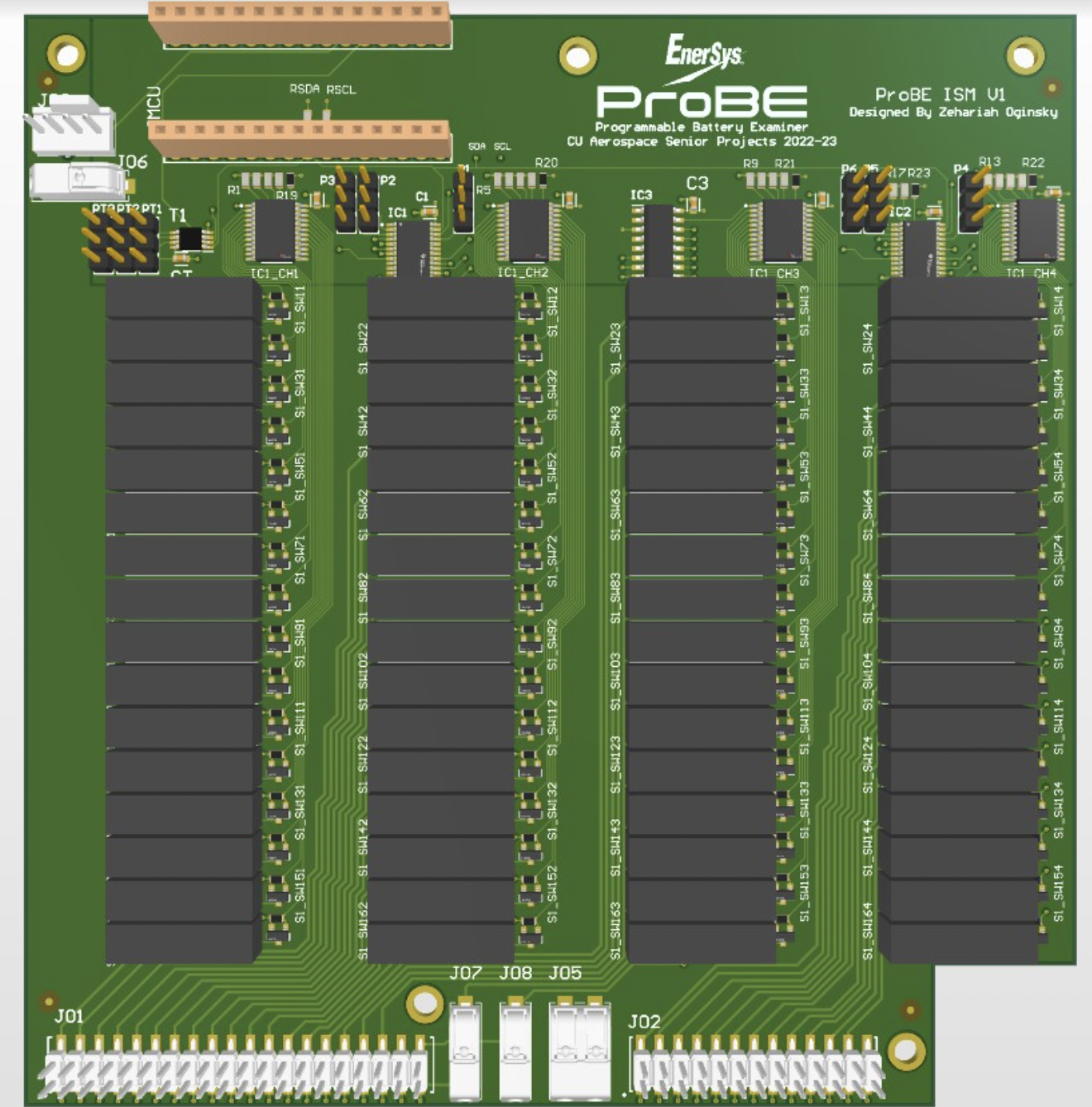 Electromechanical Relays (EMRs)
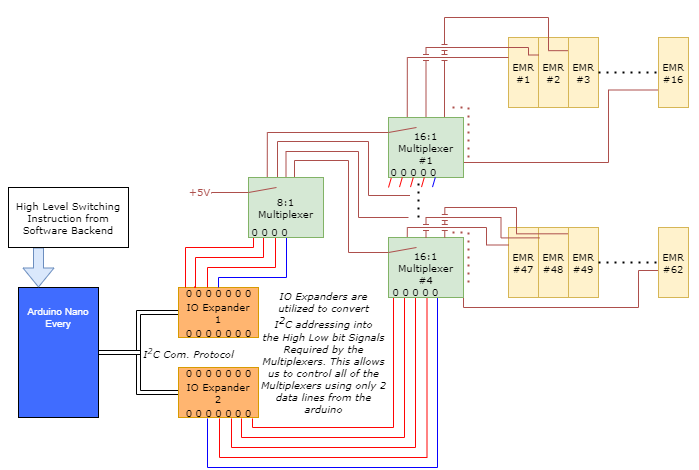 ‹#›
PCB Design
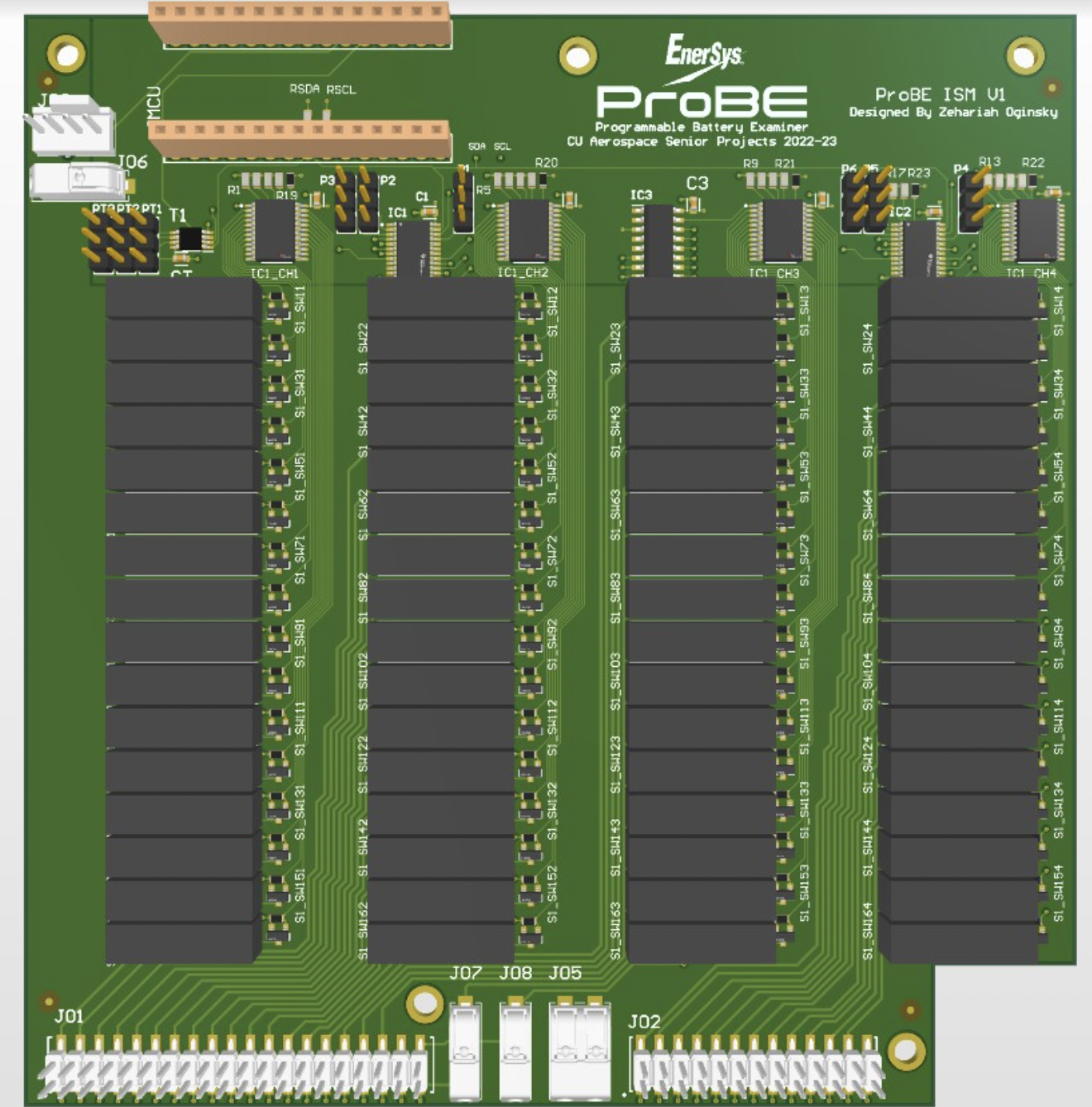 Pins on PCB Board
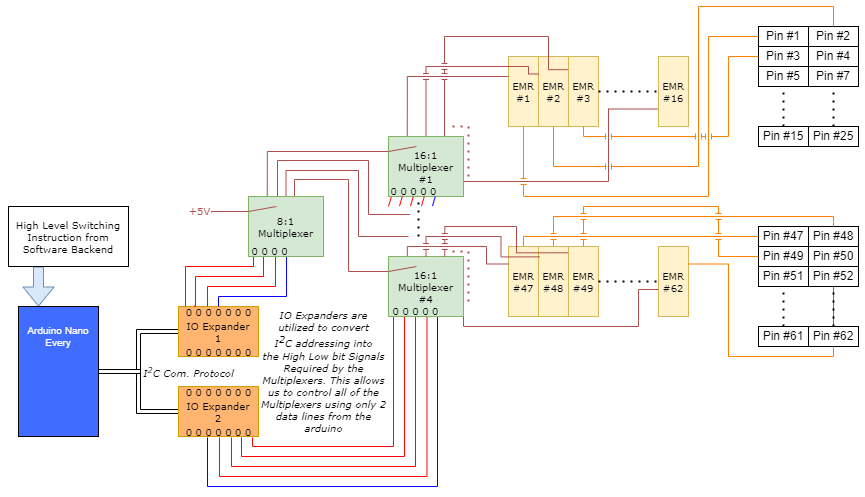 ‹#›
PCB Design
How an instruction is executed
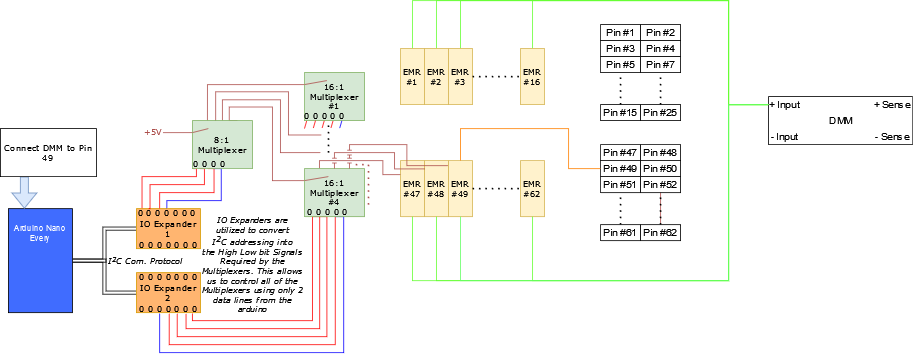 ‹#›
[Speaker Notes: First the high level instruction comes to the Arduino]
PCB Design
How an instruction is executed
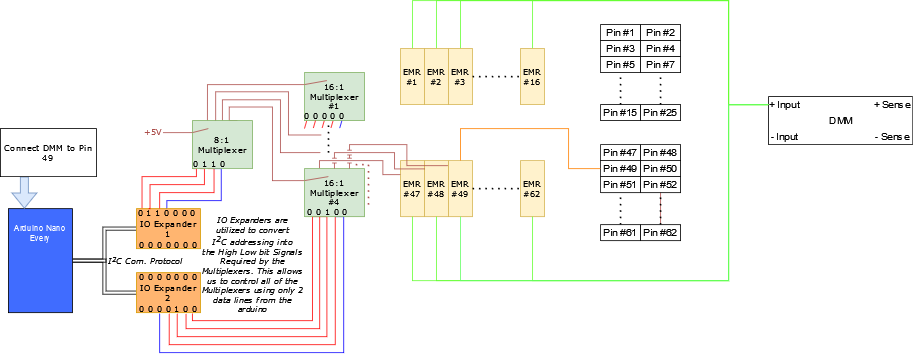 ‹#›
[Speaker Notes: The Arduino addresses the IO expanders as prescribed to pass high lows to the Multiplexers that signify which connection is to be made.]
PCB Design
How an instruction is executed
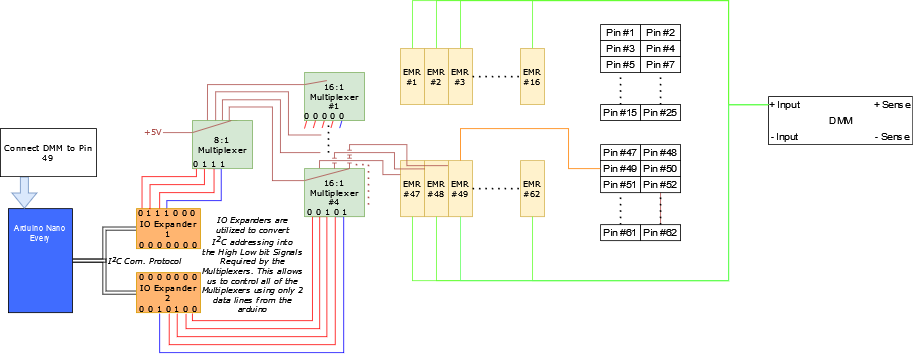 ‹#›
[Speaker Notes: The arduino than addresses the ‘valid bits’ of the Multiplexers, allowing them to actually complete the connection prescribed.]
PCB Design
How an instruction is executed
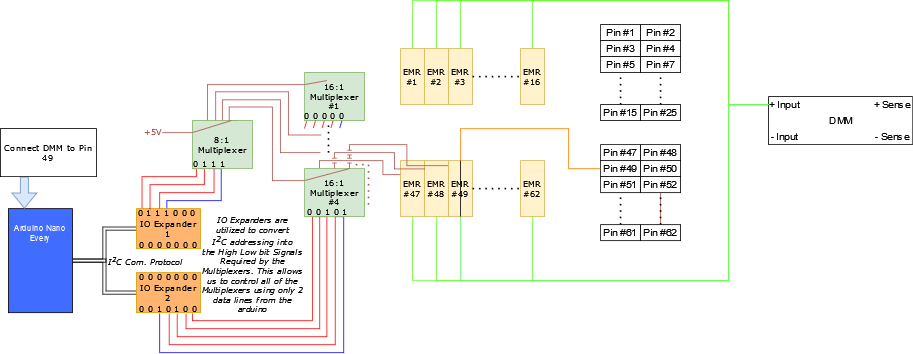 ‹#›
[Speaker Notes: The passes the 5V signal to the FET device controlling the EMRs, making the prescribed connection.]
PCB Design
How an instruction is executed
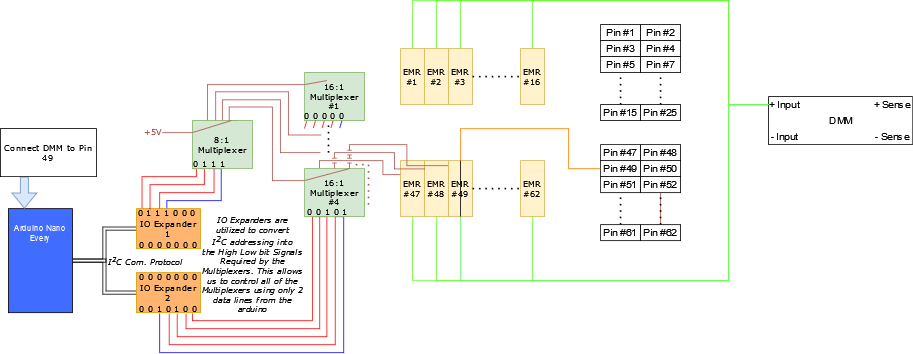 ‹#›
[Speaker Notes: In essence, the high level switching signal successfully connected the DMM + to Pin #49 on the battery. This would hypothetically be done 3 more times with the other 3 connections to the DMM, where the +Sense may be connected to Pin #49 as well, and the negative side of the DMM to some other pin (in example).]
PCB Design
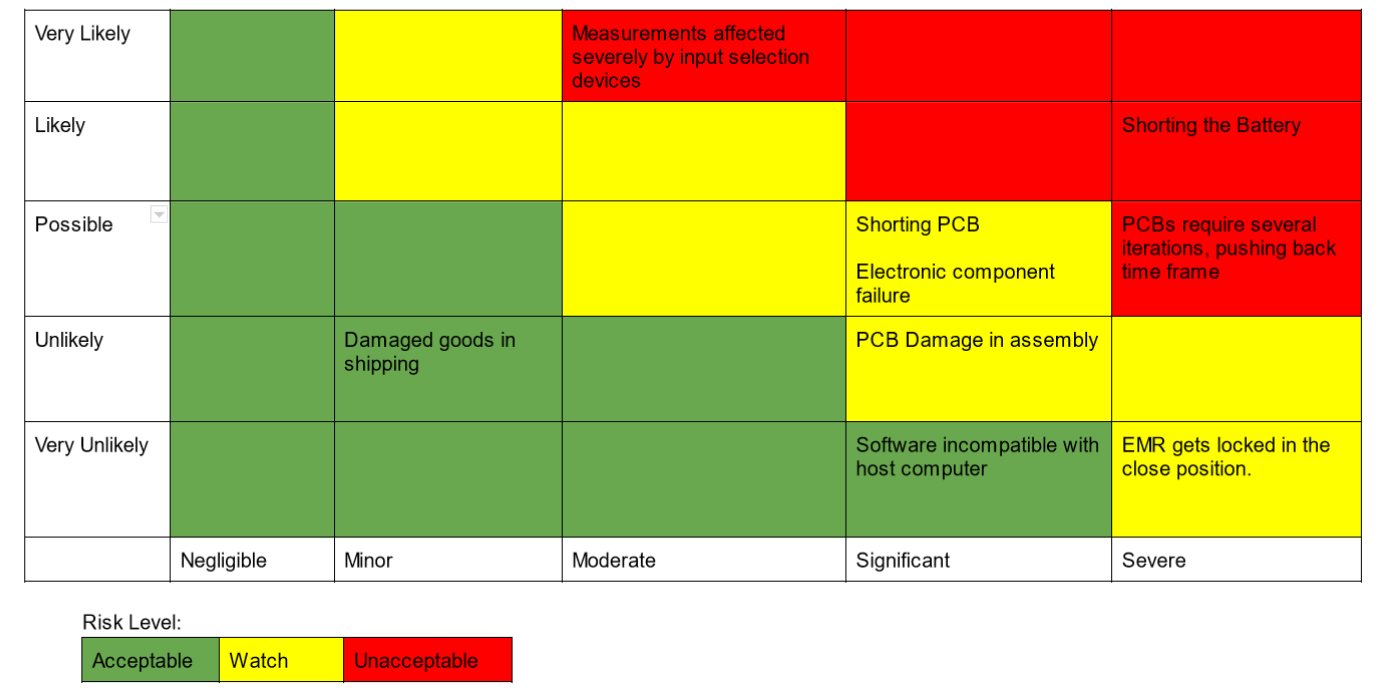 ‹#›
PCB Design
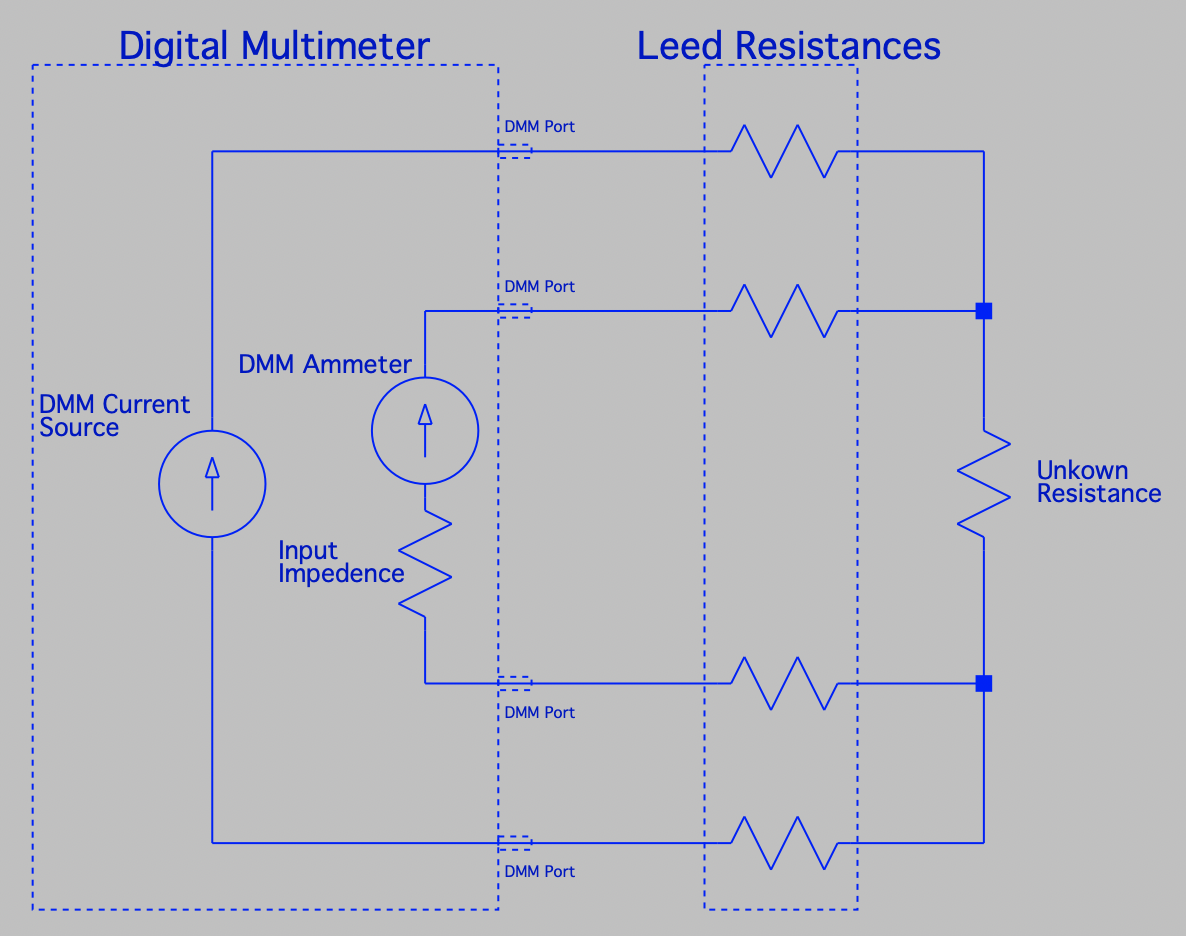 4 Wire Measurement Method
Measurement Accuracy Requirement
Limited by: Continuity test 
(<1Ω || 10mΩ res. || .05% accuracy)
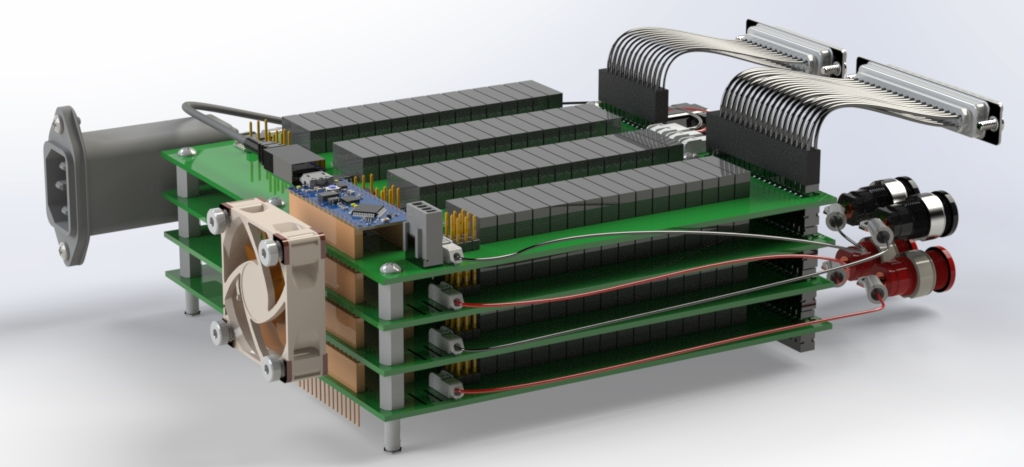 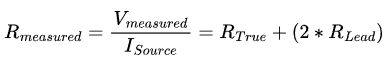 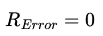 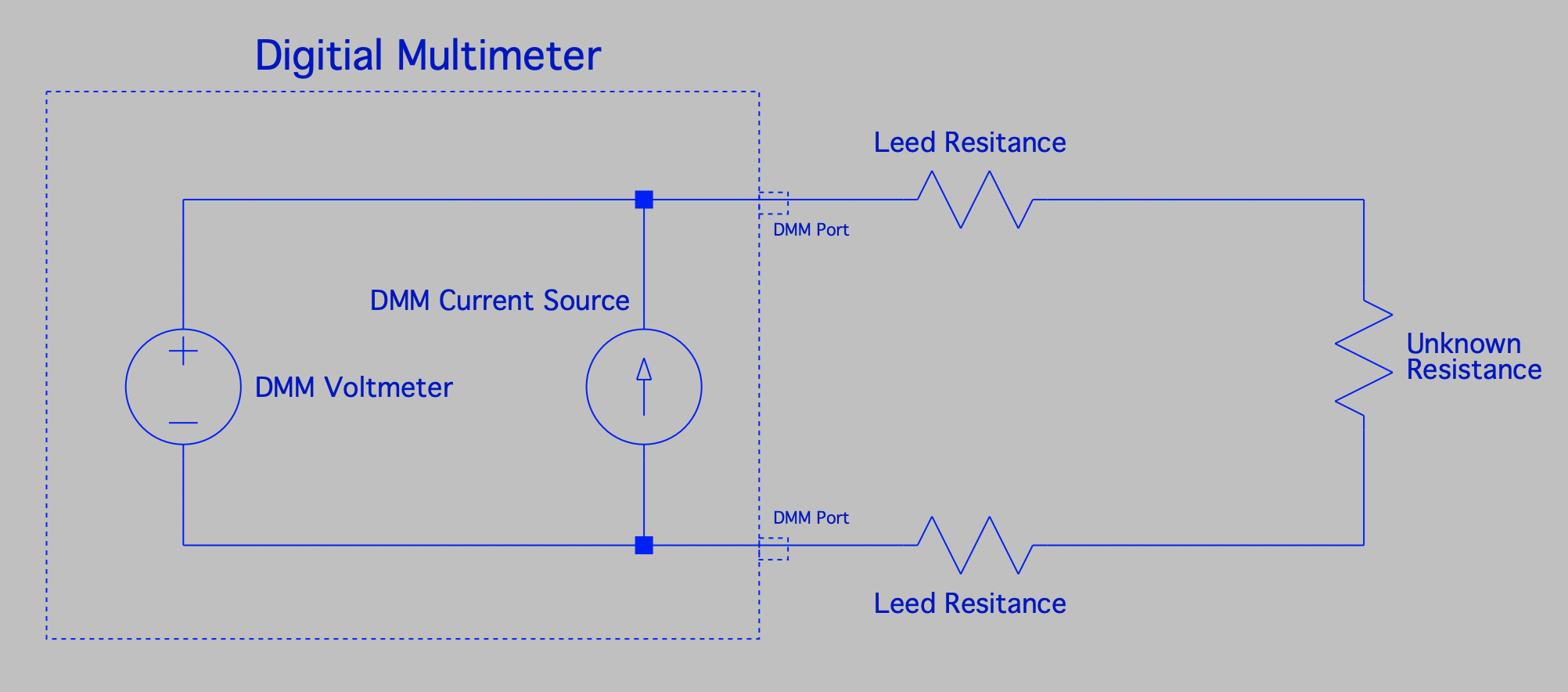 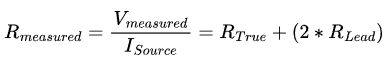 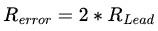 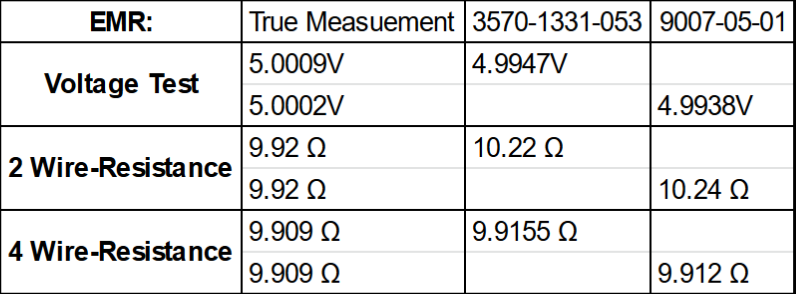 3.125% error
.048% error
More detail on backup slides 57 → 59
‹#›
PCB Design
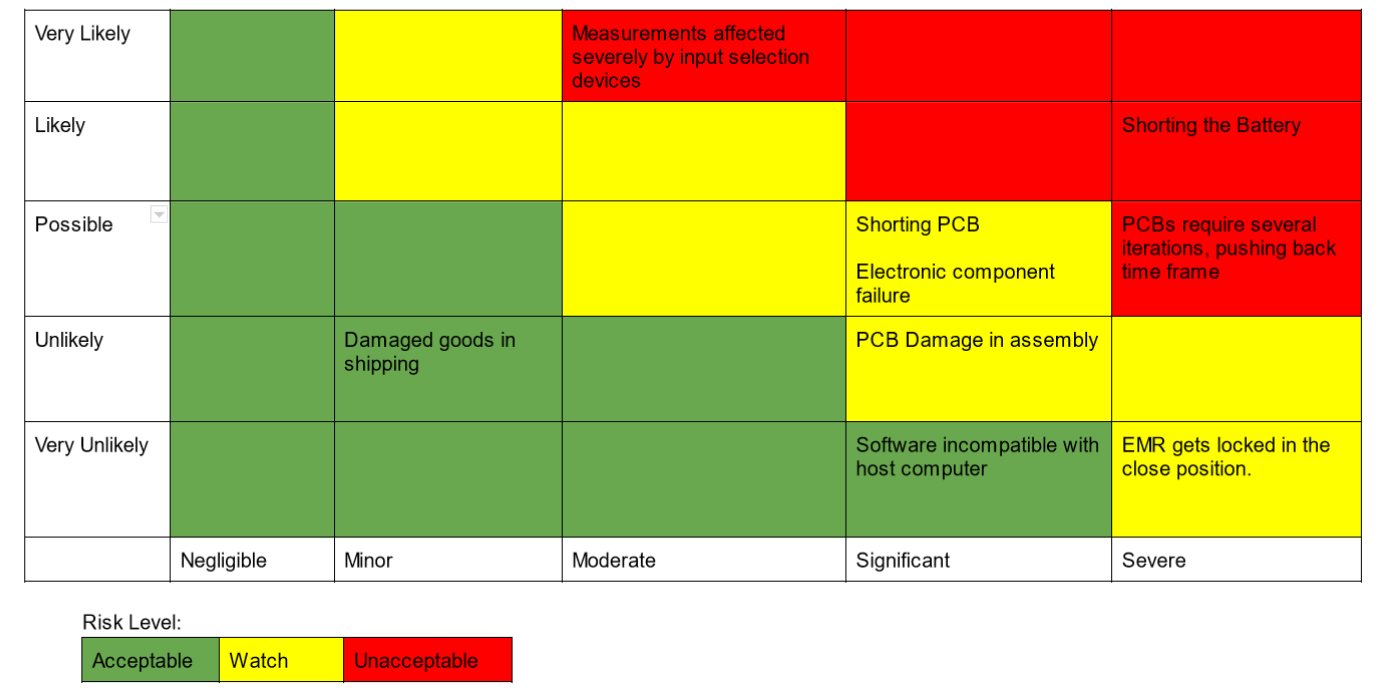 ‹#›
Hardware Containment Unit
CPE 3
ESD Compliant Hardware Enclosure
Hardware Containment Unit
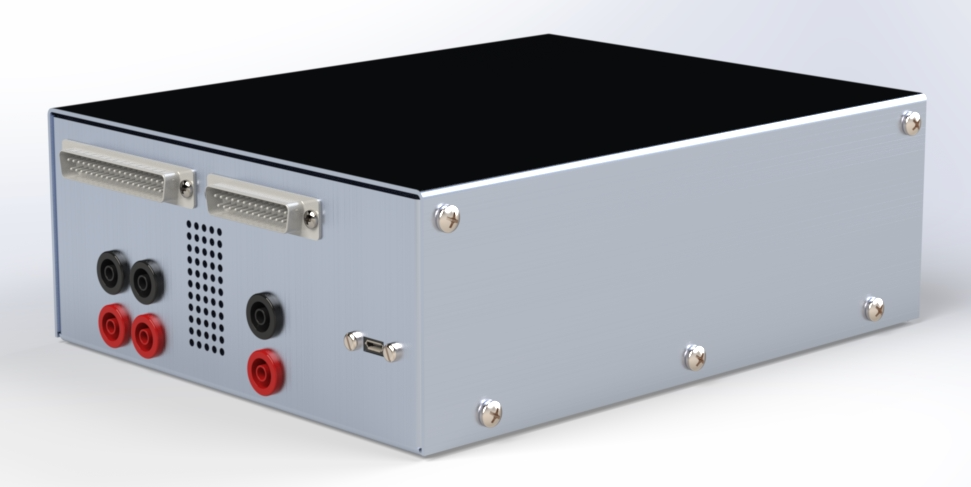 Design Considerations
ESD Compliance
Footprint
Ease of Manufacturing
Ease of Component Access
Cost
Solution:
Folded Aluminum 5052 Sheet Metal
Grounded Chassis
7” x 9” x 3”
Removable Lid
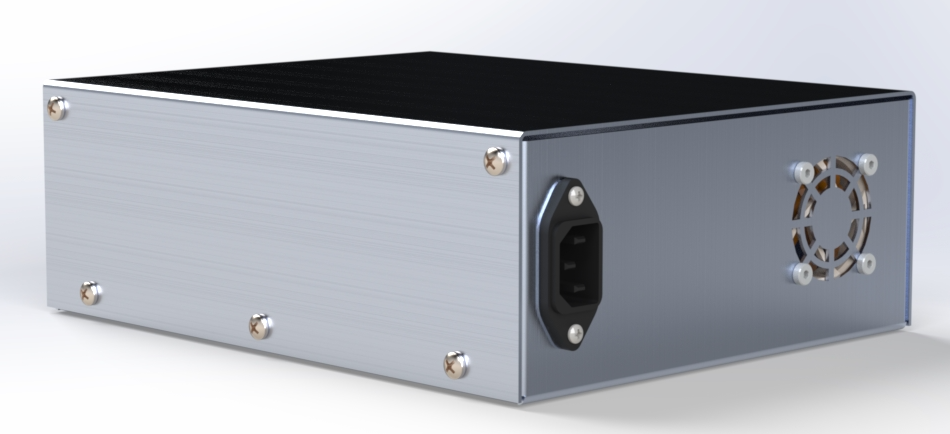 ‹#›
Enclosure Manufacturing
ENCLOSURE 
Sheet Metal: Aluminum 5052
Size: 16” x 14”
Thickness: 0.050”
Folded Size: 7” x 9” x 3”

Manufacturing Techniques: 
Shears
2-axis CNC & Water Jet
Assembly: 
Press Break
Machine Screws & Captive Fasteners
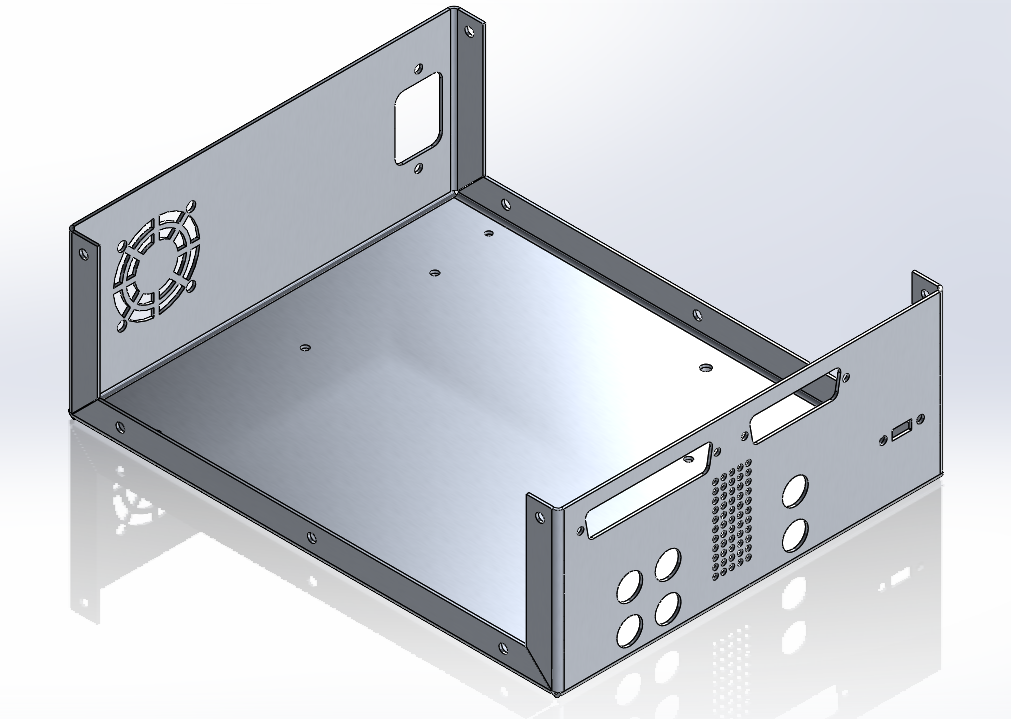 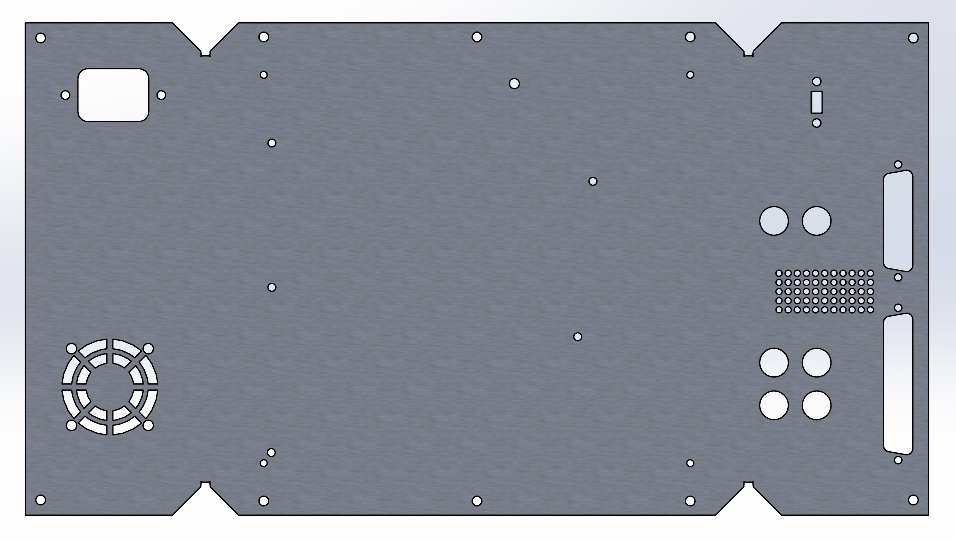 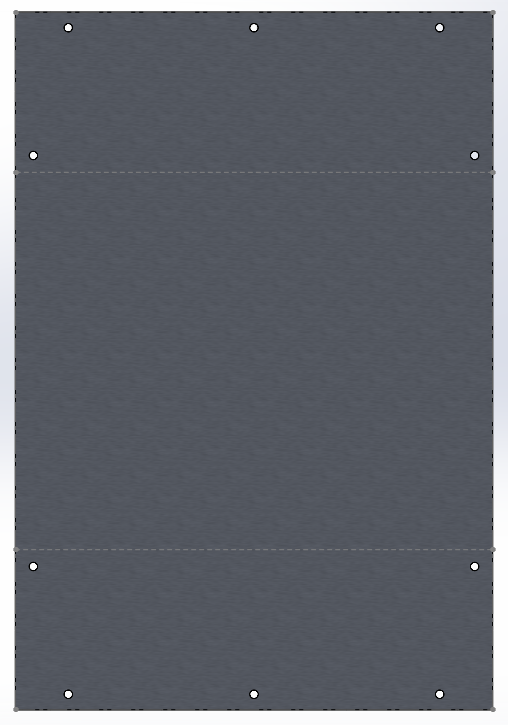 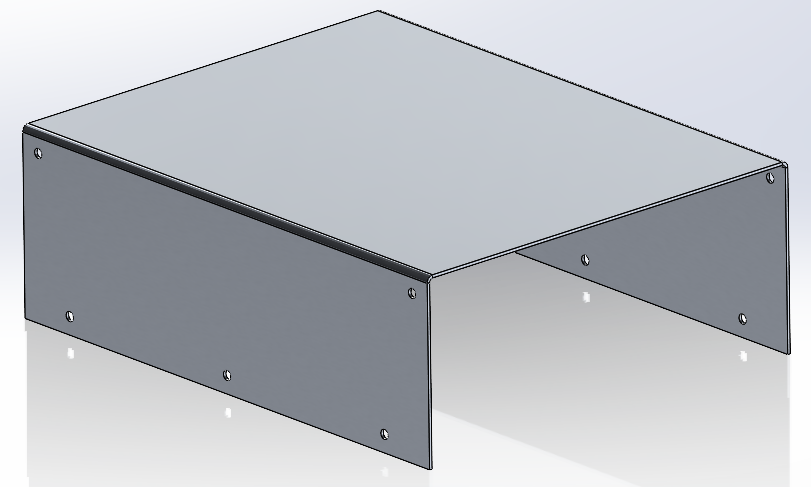 ‹#›
GUI and Data Capture
CPE 4-5
Requirement Satisfaction: CPE 4-5
CPE 4: Graphical User Interface
Edit Test Configuration Page
Test Results Page
Detailed Plots Page
CPE 5: Data Capture
Configuration Storage and Measurement Storage
Pin Switching and Hold
DMM and ISO SCPI Interfaces
‹#›
Software Package
GUI code ✅
Backend
Edit Test Configuration Page
Test Configuration Storage
Arduino
DMM / ISO
Test Results Page
Data Capture
Detailed Plots Page
Measurement        Data Storage
python ➡️ probe.exe
‹#›
Graphical User Interface
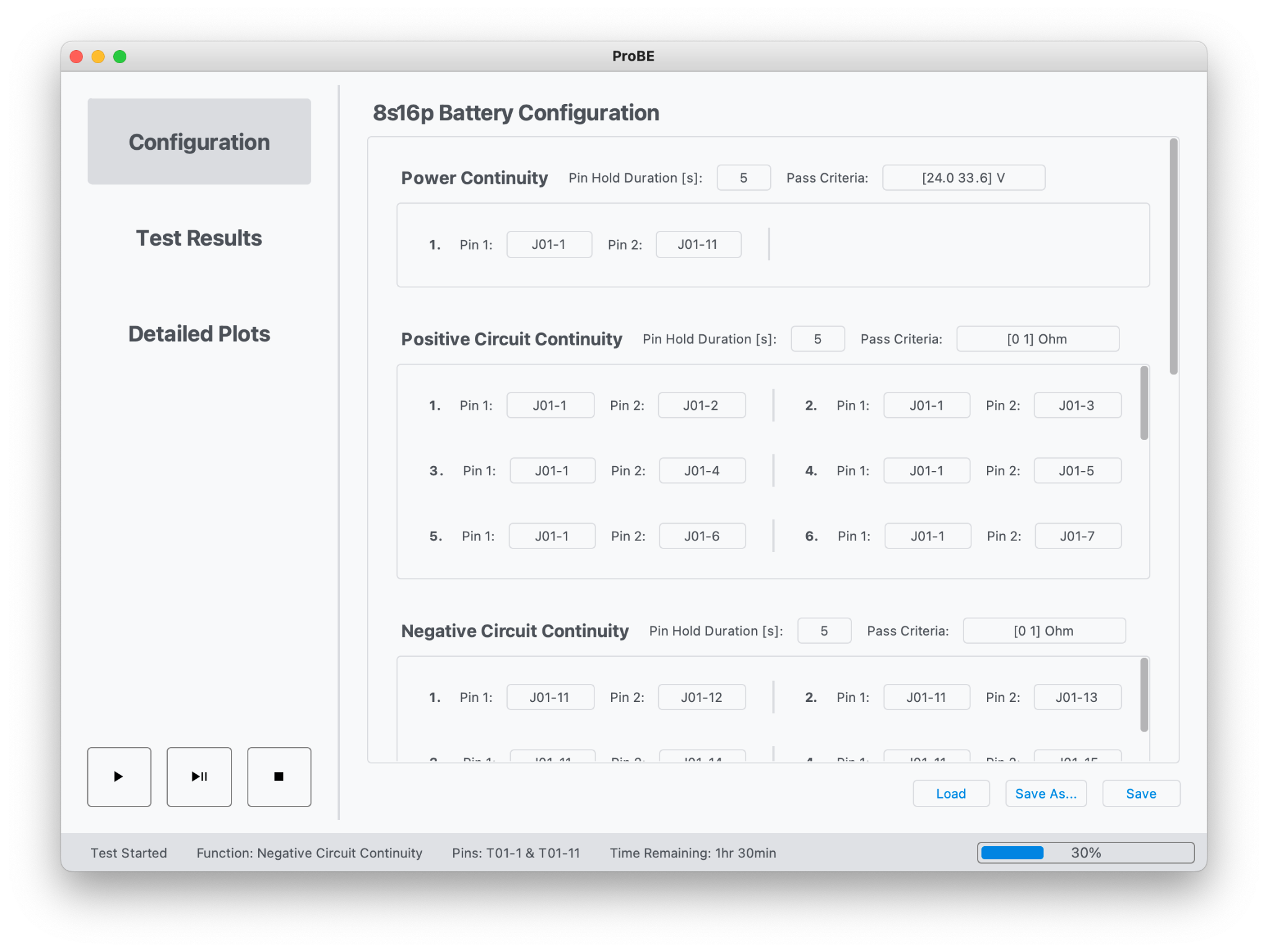 Edit Test Configuration Page
Test Configuration Storage
‹#›
Software Package
GUI
Backend
Edit Test Configuration Page
Test Configuration Storage
Arduino
DMM / ISO
Test Results Page
Data Capture
Detailed Plots Page
Measurement        Data Storage
‹#›
Data Capture
Arduino
{“duration”: 10,
“i2c-write”: [
{“addr”: io-expander-address1, “data”: mux-data-pin1},
{“addr”: io-expander-address2, “data”: mux-data-pin2}, ...
]}
Arduino Nano       Serial Port
Test Configuration Storage
writeI2C(addr,data)
sleep(duration)
Function: Power Continuity
Pin 1: J01-1
Pin 2: J01-11
Hold Duration: 10s
Pass Criteria: [24.0 33.6] V
Wait for ACK
ACK Backend
Reset IO Expanders
Measurement        Data Storage
DMM: “:MEASure:VOLTage:DC?”
‹#›
Data Capture: Verification
Randomly Select Pin Combination
Apply 30 V across pin, reading should be 30 ± 0.0075 V
Connect 0.5 Ohm across pin, reading should be 0.5 ± 0.025 Ohm
Connect 100 MOhm across pin, reading should be 100 ± 3 MOhm
All readings correctly stored in measurement data storage
Backend
Test Configuration Storage
Arduino
DMM / ISO
Data Capture
Measurement        Data Storage
‹#›
Graphical User Interface
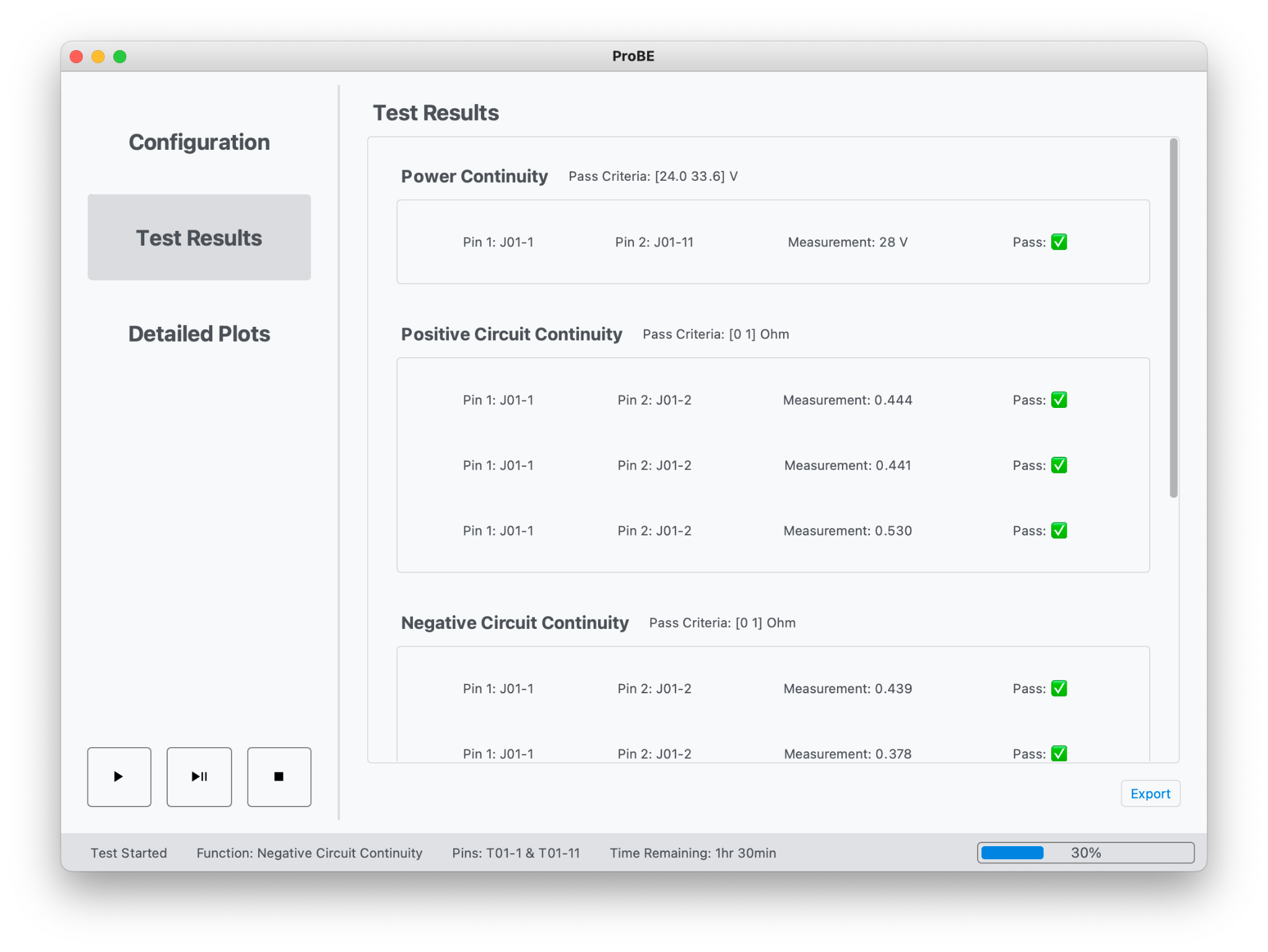 Measurement        Data Storage
Test Results Page
‹#›
Graphical User Interface
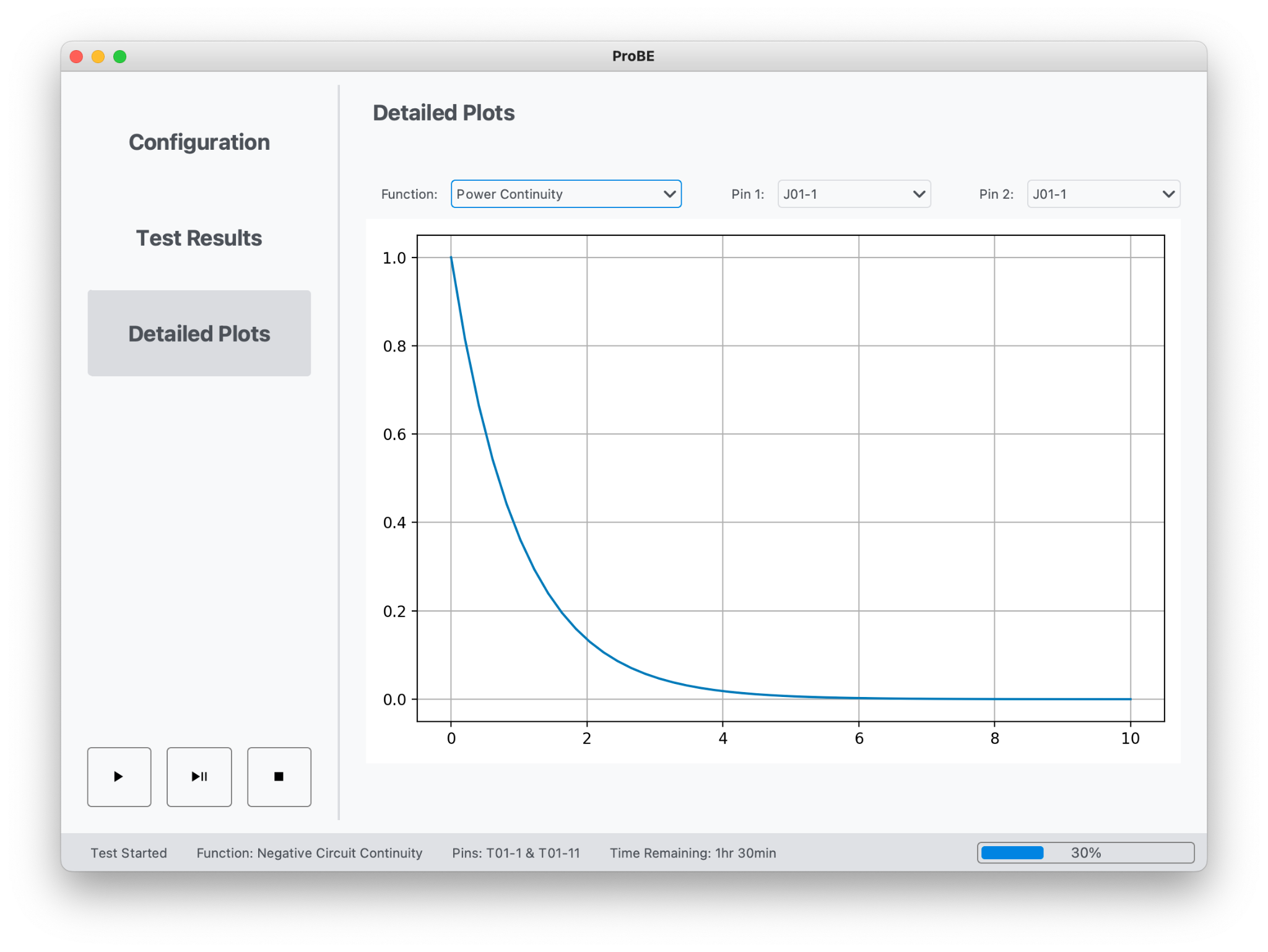 Measurement        Data Storage
Detailed Plots Page
‹#›
Work and Cost Plans
Looking into Spring
Work Planning
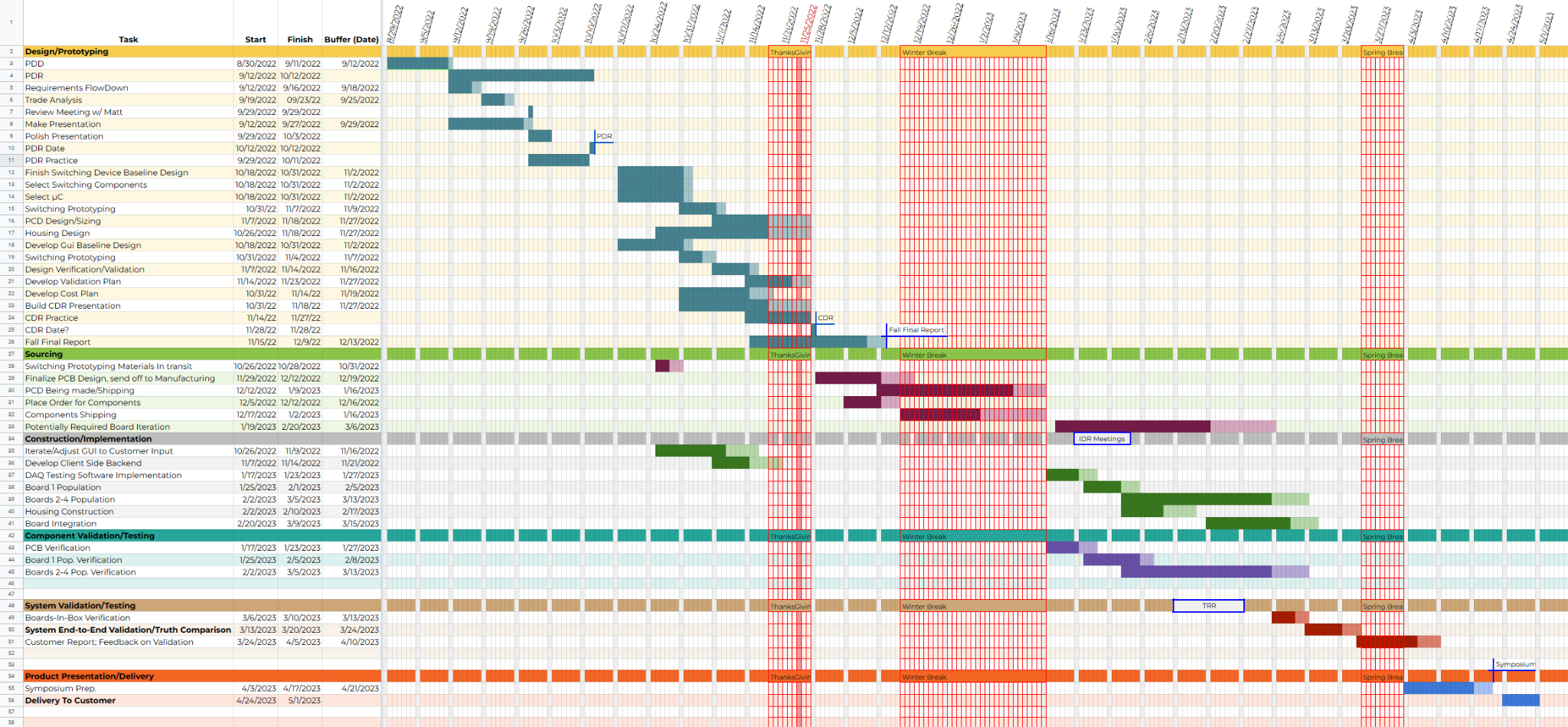 ‹#›
[Speaker Notes: Here is the work plan we can see in the upper left of the Design work we’ve done to date. 
And we are here, at CDR. Our plans for the rest of the semester are to complete our final report as well as place orders for our construction materials. (next slide)]
Work Planning
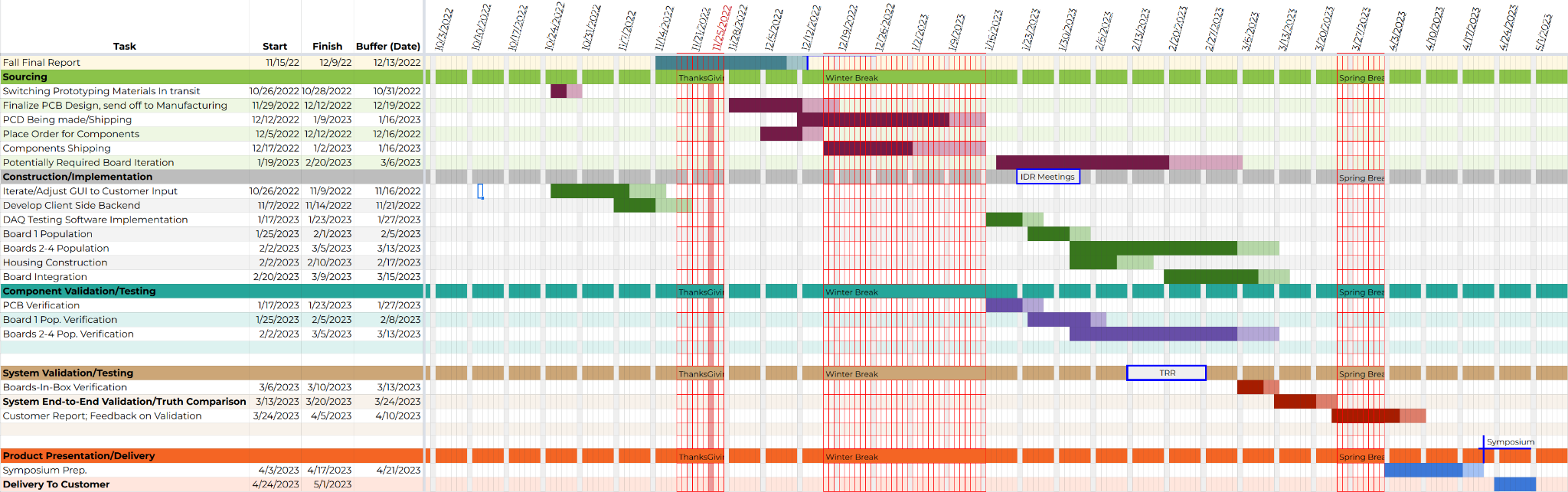 ‹#›
[Speaker Notes: Here we’ve just zoomed in to the bottom right of the whole chart. You can see where the Final report is as well as the part ordering I just mentioned.
In the Spring we plan on beginning with PCB Verification, where we will begin to ensure that our design was A) manufactured properly and B) functions as expected.
In orange here, we have planned for the possibility that we will need to revision the PCB design, this is an ‘alternative’ critical path and is also the reason why we’ve allocated so much time for board verification and population.
You’ll also note that the planned critical path ‘splits’ here. This is only to indicate that these tasks necessarily happen in parallel. We will be verifying our work as we populate the PCB which allows us to catch potential problems as soon as possible.
Once we reach the end of board integration into its housing, we plan on beginning system tests, including end-to-end tests, as well as v&v test in comparisons to truth data. EnerSys has offered to send us a battery to run verification tests on, and we’ll ask as well that they have a technician run a test in the current format and use that as truth data to compare our test against. We expect that a few things may differ slightly, for example the battery voltage may have sunk slightly, but this provided battery along with the current test will serve as a baseline to which we will verify our test run.

Finally, upon completion of the system tests, we’ll be spending time for product delivery.]
Work Planning
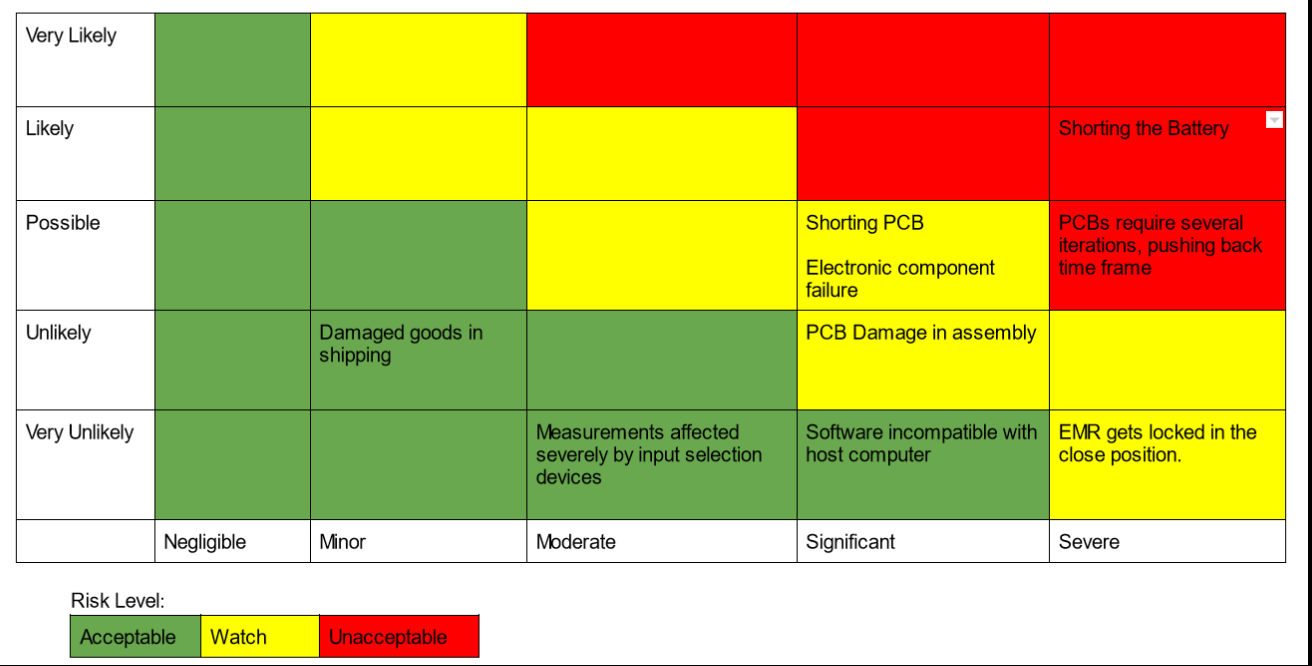 ‹#›
[Speaker Notes: By expecting the need to iterate PCB design, and allowing ample time to do so, we’ve effectively bought down the risk that puts us severely behind schedule. An iteration on the design would remain a nuisance, but is unlikely to adversely affect the outcome of the project.
With this, we’ve effectively bought down all risks we’ve declared as unacceptable.]
Cost Plan
Early funding approved.
PCB order over winter break.
Splitting isolation tester with other team.
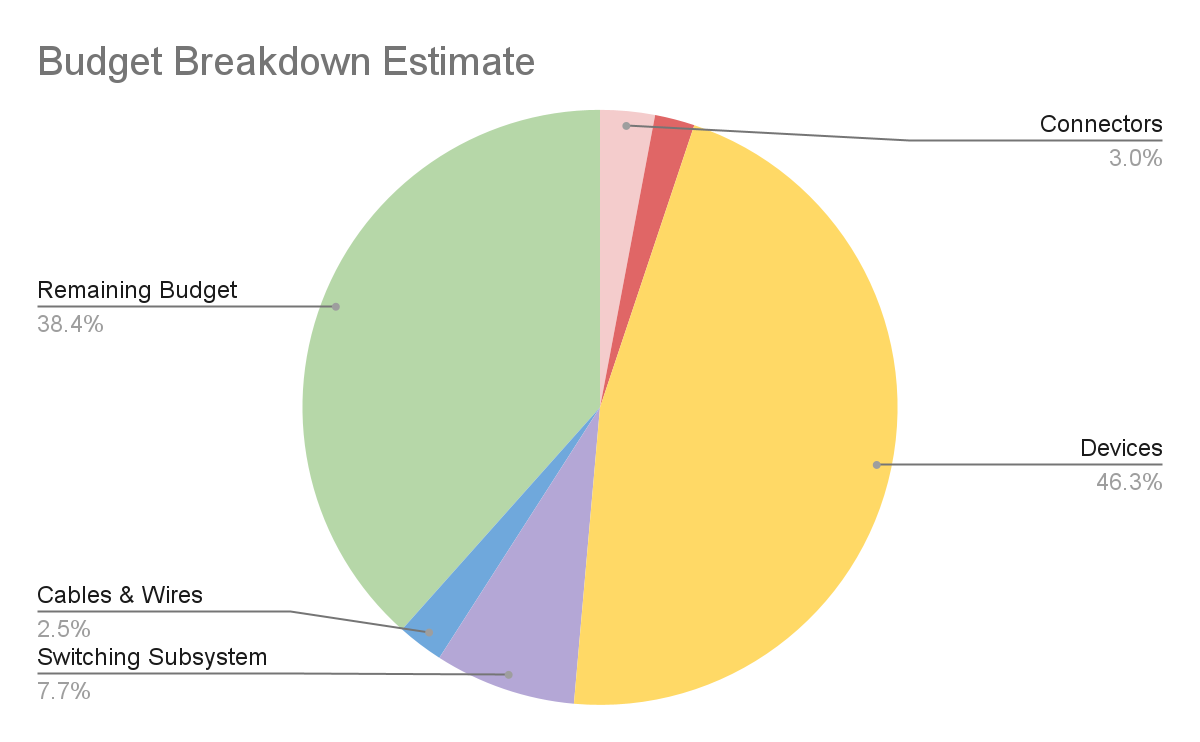 ‹#›
[Speaker Notes: Next we have our budget planned as shown, the total cost we have decided is up 2400 dollars. Because our team are buying off the shelf devices including off the shelf digital multimeter and isolation tester, which makes up most of our budget. However, after negotiate with our sponsor and the other Enersys team, we have plan on splitting the cost for isolation tester, which will bring down our budget about 600 dollars. As we can see in the green part of the pie chart, the large margin remaining can be used in PCB reiteration, electrical risk test or any unexpected plan comes up. 

Lastly, With the early funding being approved, our team is planning on ordering the PCB boards over the winter break to stay on top of our schedule.]
Thank You to the PAB, EnerSys, and our advisor Matt Rhode
We will now take questions
Backup
Functional Block Diagram: Simplified
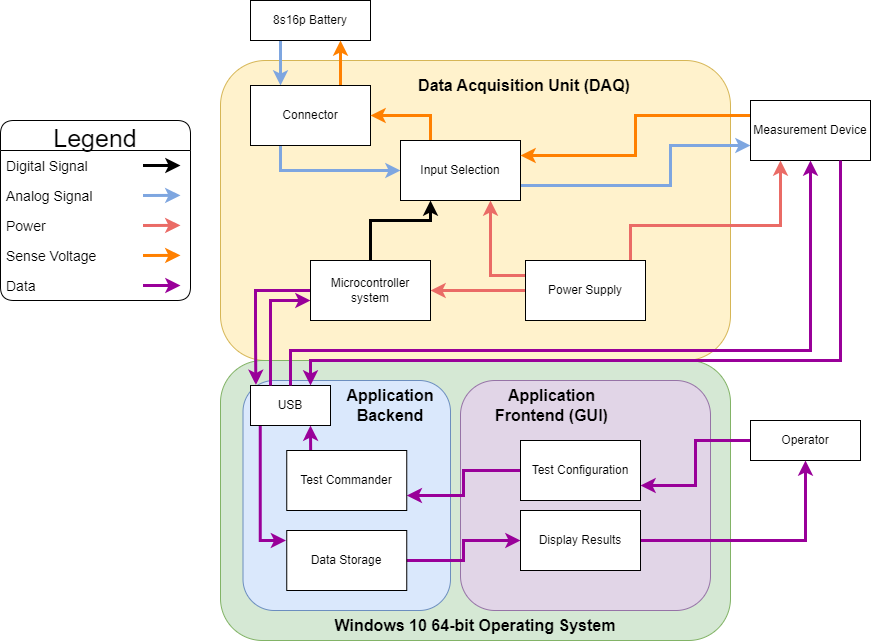 ‹#›
Voltage Test
Requirements:
Voltage Range (expected): [24.0 → 33.6 V]
Resolution: 1mV
Accuracy: .025% 
SCPI Compatibility

DMM Specifications:
	.015% acc. up to 1000V || 5.5 digit resolution (mV res @ expected range)

Comments:
	Input resistance of DMM = 10MΩ, in line resistance of PCB + EMRs
	~1.3Ω, voltage drop across DAQ unit negligibly affects measurement.
	
	A voltage test is used simply to measure the voltage of the	Battery. Example DMM connections are shown to the right.
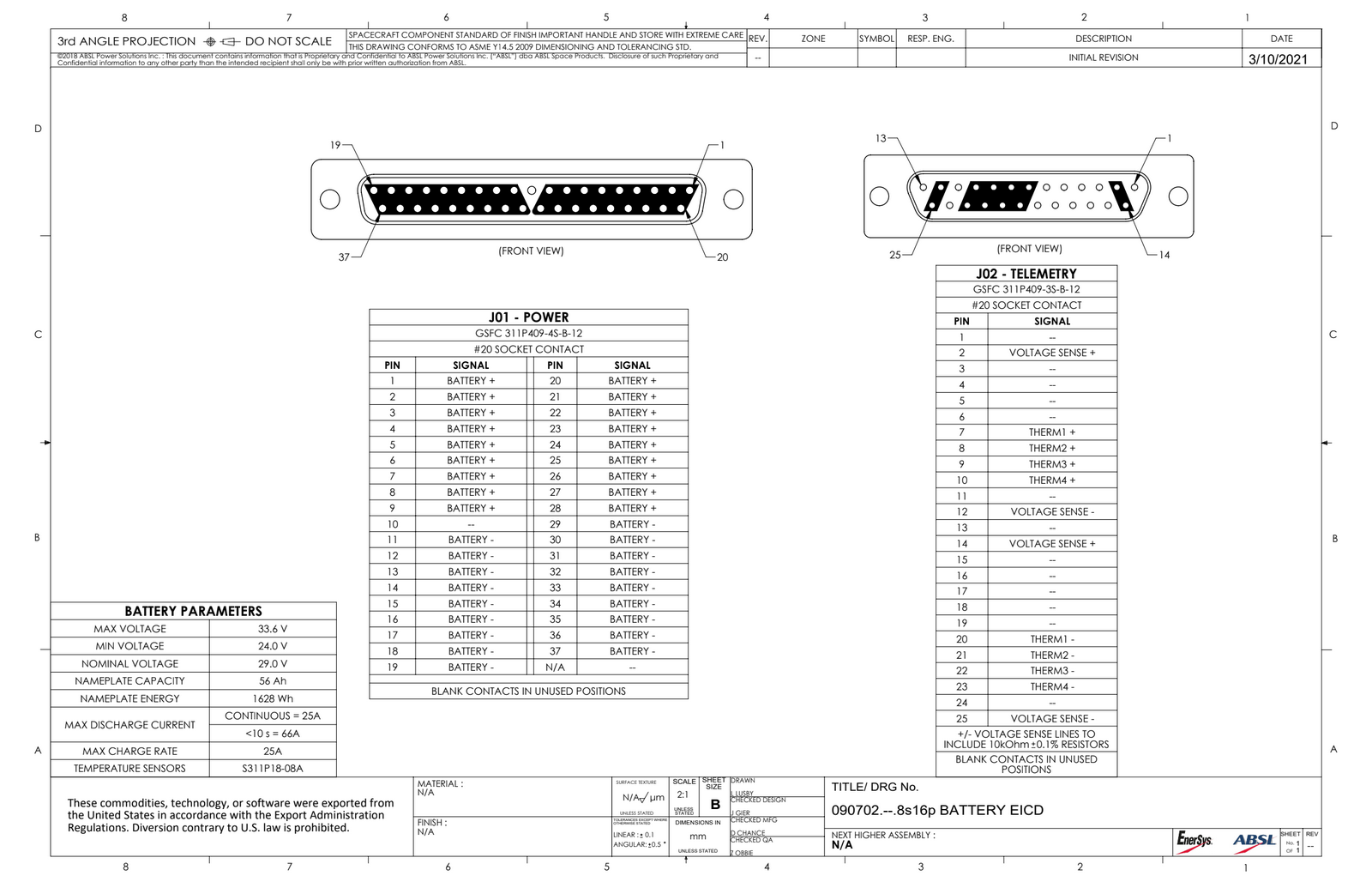 DMM +
DMM -
‹#›
Continuity Test
Requirements:
Resistance Range (expected): <1Ω
Resolution: 10 mΩ
Accuracy: .05% 

DMM Specifications:
	.03% acc. up to 200Ω (2 or 4 wire measurement)

Comments:
	Please refer to the next 2 slides for background on why 4 wire resistance
	measurement method was chosen. High level, it was chosen to preserve
	the listed accuracy of the DMM even when measurements are taken through	the DAQ. 

	A ‘continuity test’ is used to verify that two pins that are meant to be shorted 	together, are. For example pins 1 and 2 (shown right) are expected to be 
	electrically connected internal to the battery
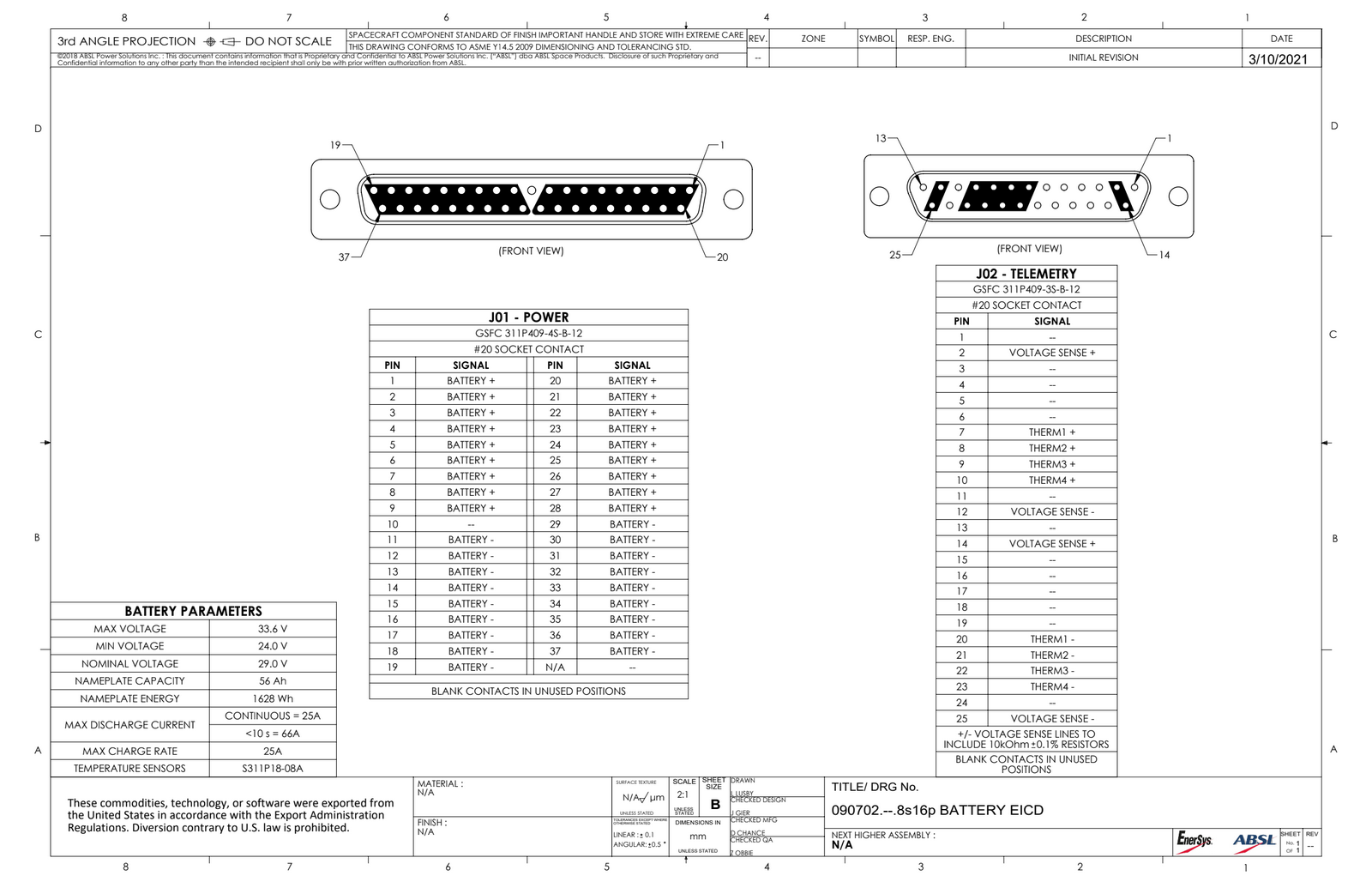 Sense +
DMM +
DMM -
Sense -
‹#›
2 Wire Measurement Error Analysis
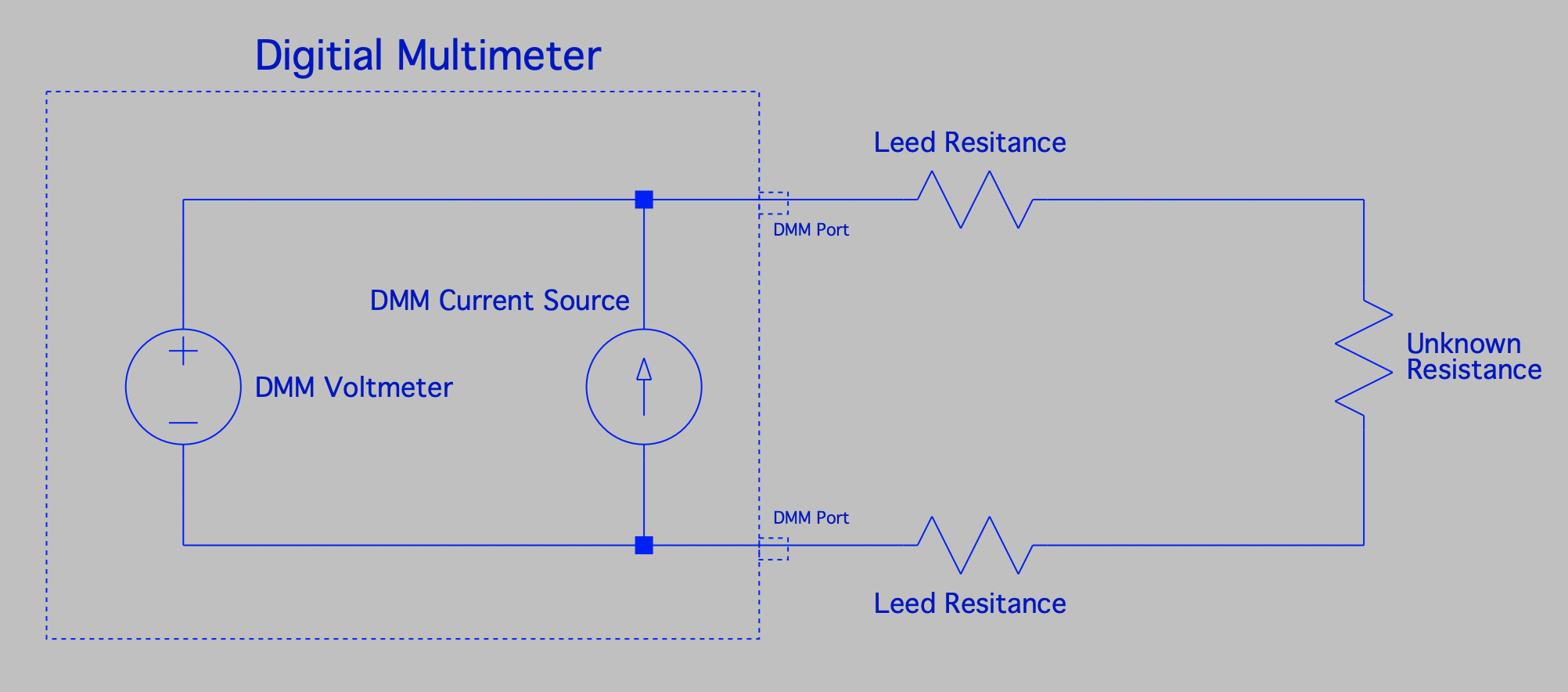 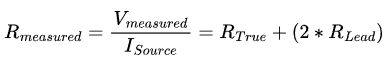 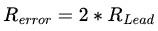 Note:  
1. Ideal Voltmeter is an open circuit.
2. Lead Resistance is summed total resistance of leads and all circuitry between DMM ports and resistor.
Voltmeter model
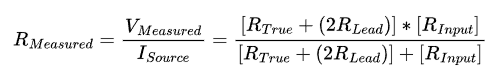 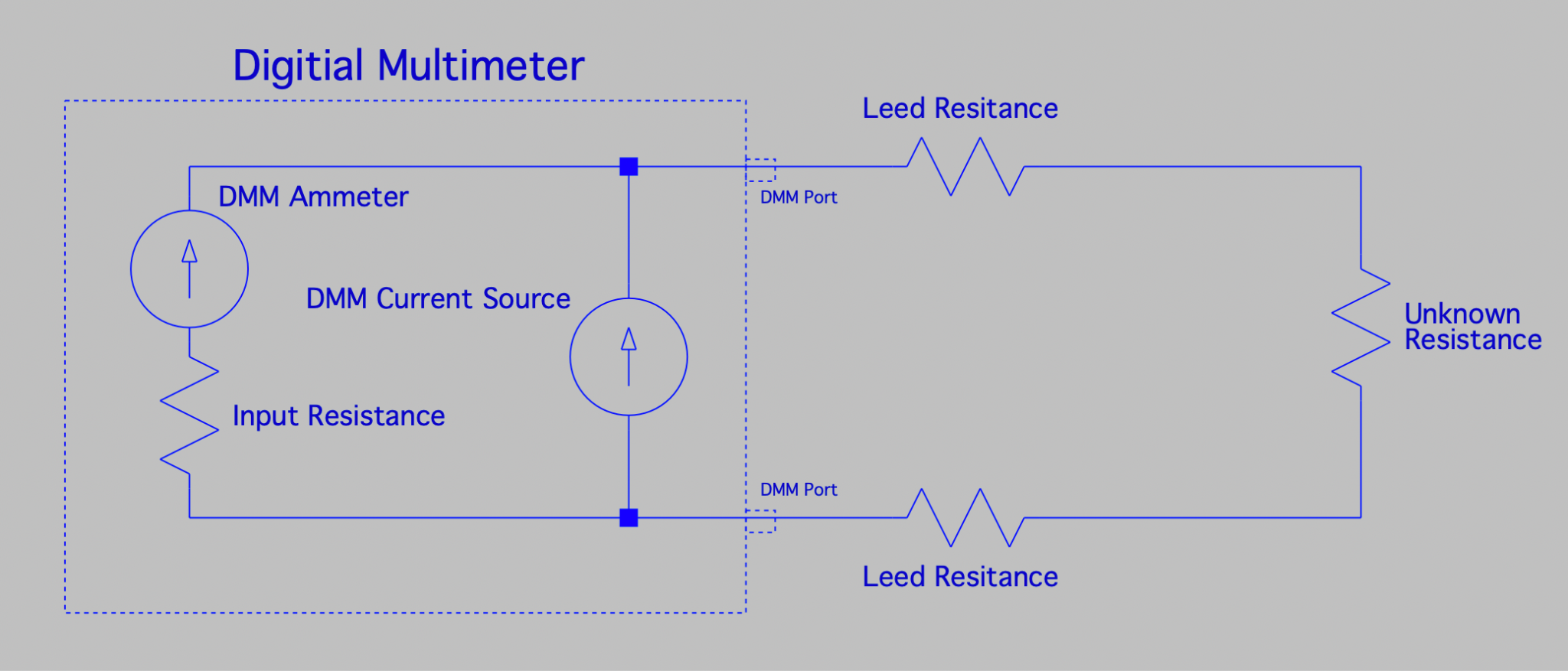 A
In our case:
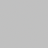 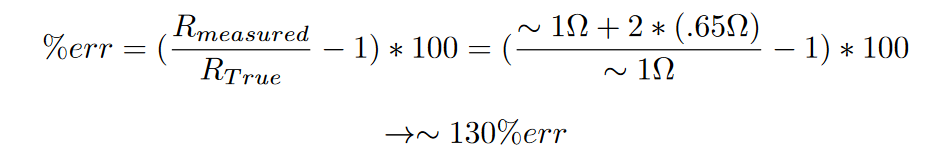 ‹#›
4 Wire Measurement Error Analysis
Ideal Voltmeter:
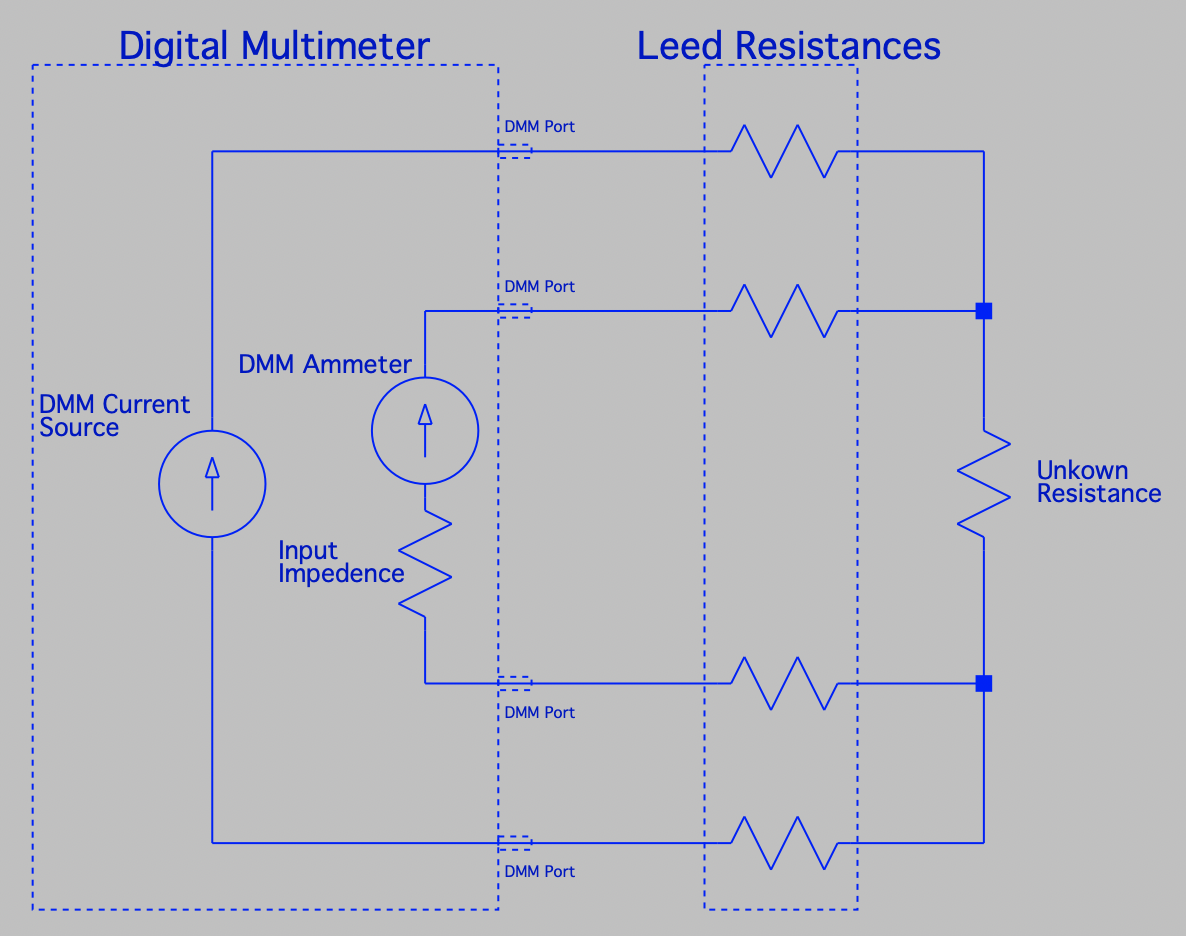 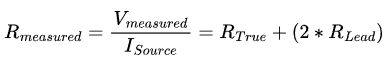 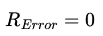 Non-Ideal Voltmeter:
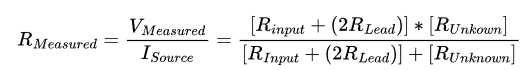 A
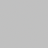 Core Principle:
By separating the current that produces a voltage drop across the unknown resistor from the voltmeter’s loop, no significant voltage drop occurs across lead resistances in series with the voltmeter.
Note: 
1. DMM Voltmeter is Ammeter + Input Resistance
2. Leed Resistance Includes ALL Series Resistances
‹#›
4 Wire Measurement Error Analysis cont.
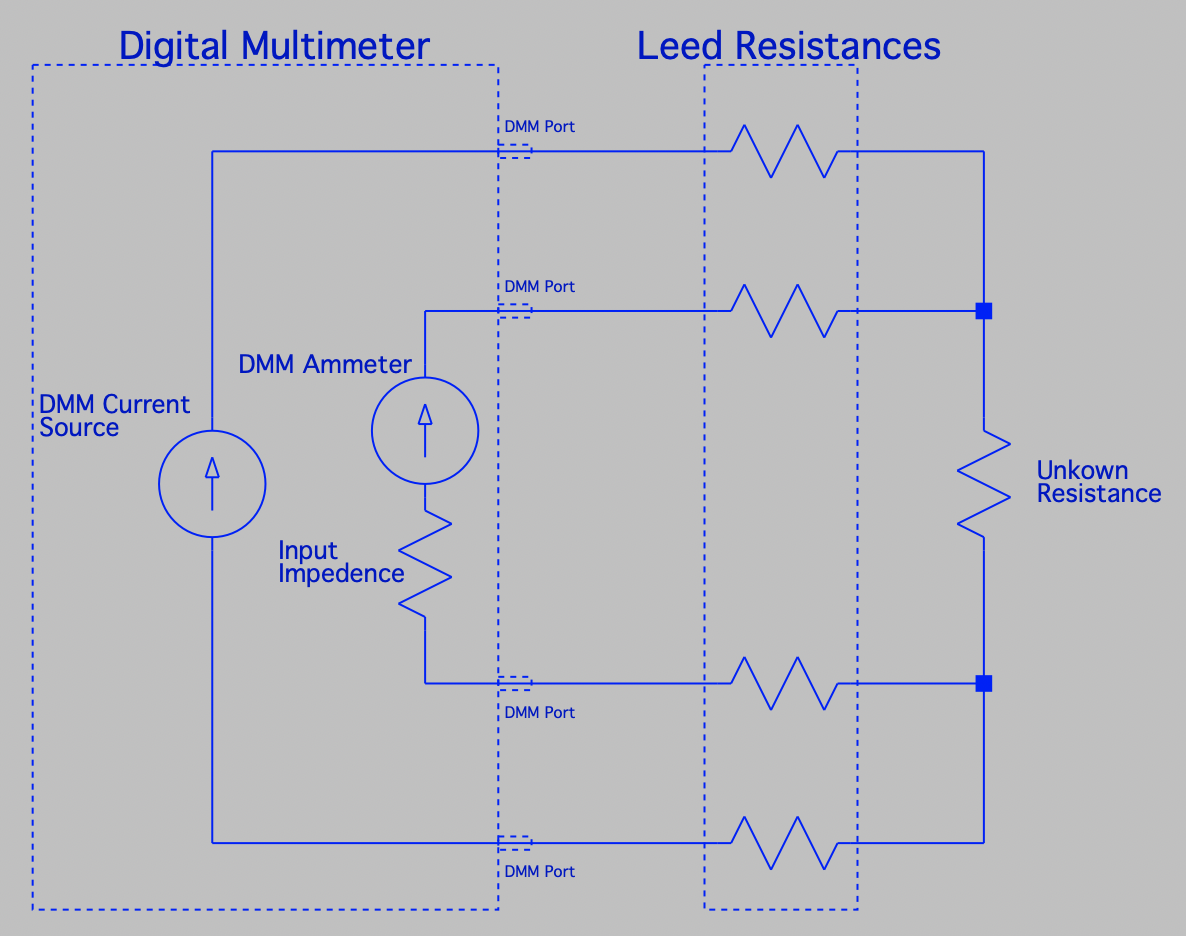 In our case:
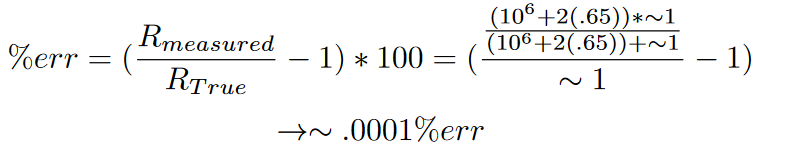 A
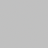 ‹#›
2/4 Wire Measurement Requirement Satisfaction
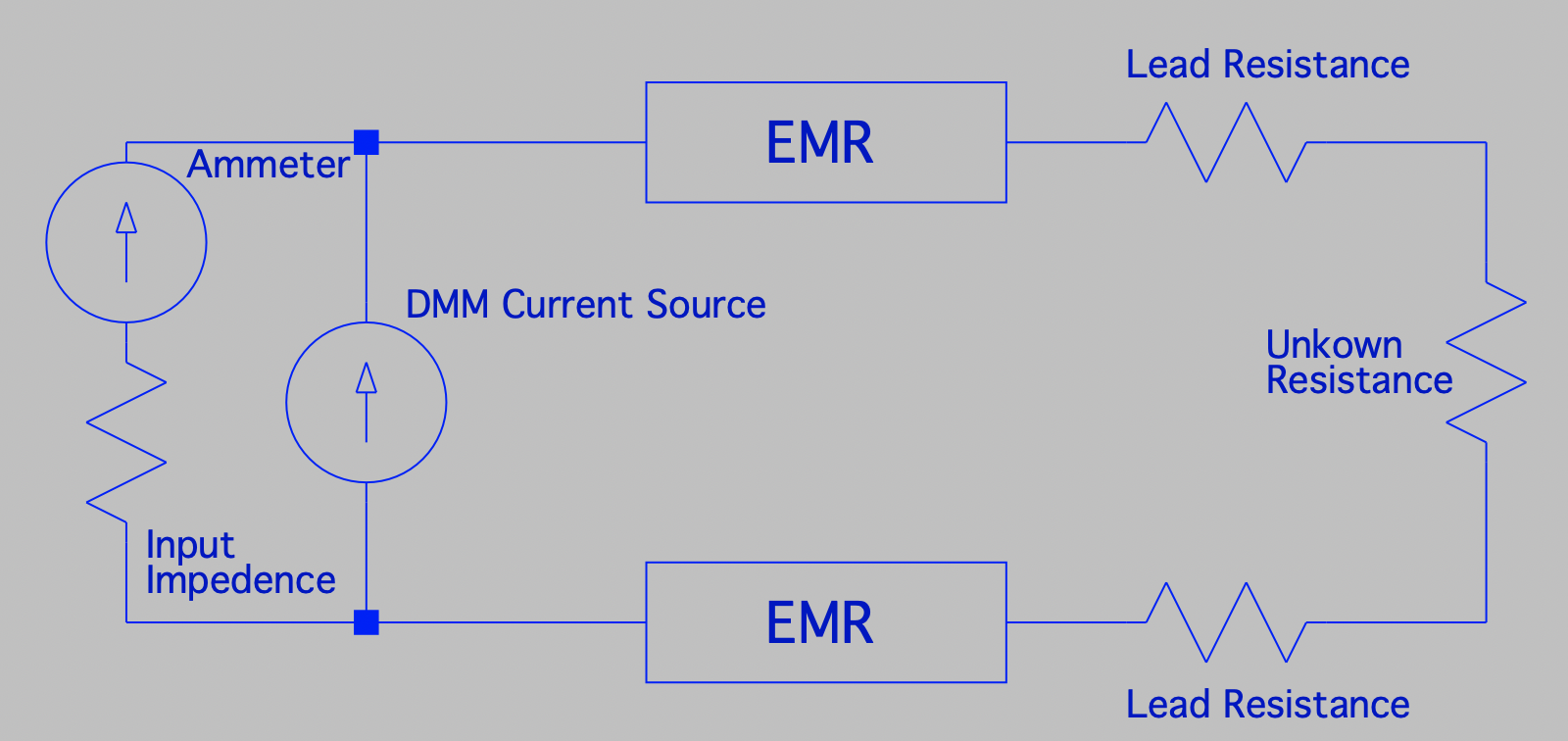 Requirements:
A
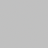 2.3.3 Prototyping Results
2 Wire Test Setup
2 Wire FAIL
‹#›
Isolation Test
Megohmmeter Insulation Test
Non-destructive insulation analysis test
High resistance ohmmeter with a DC generator. High voltage creates a small current over the insulation.
Ensures no dielectric breakdown in the insulation occurs at high voltages.
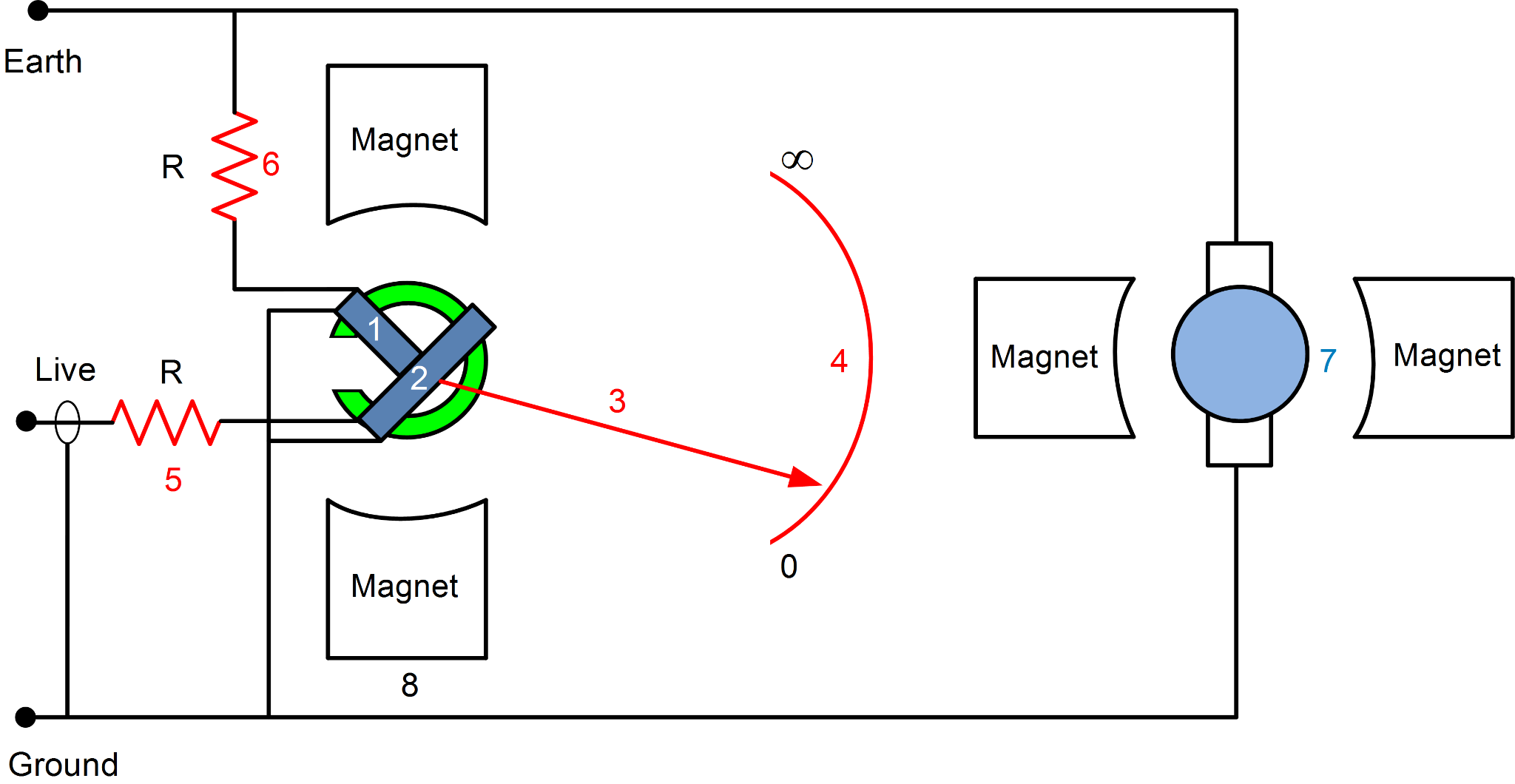 ‹#›
Rigol 3508E Datasheet
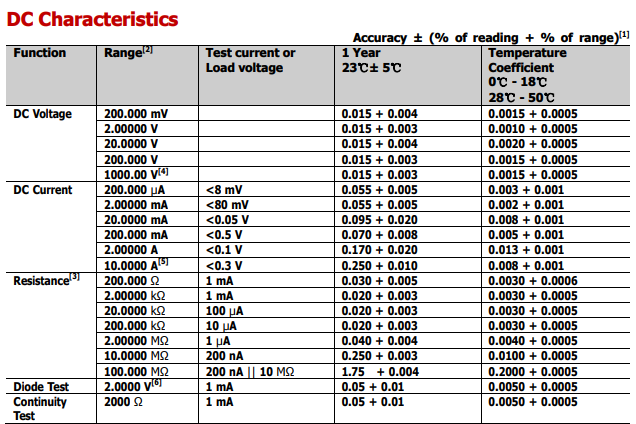 ‹#›
Hioki ST5520 Datasheet
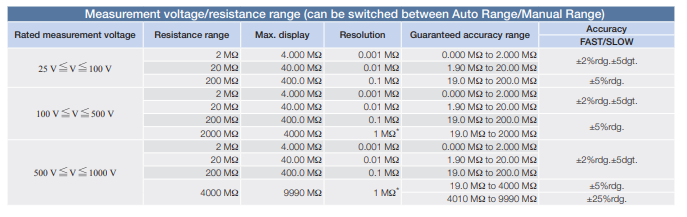 ‹#›
ProBE Enclosure Overview
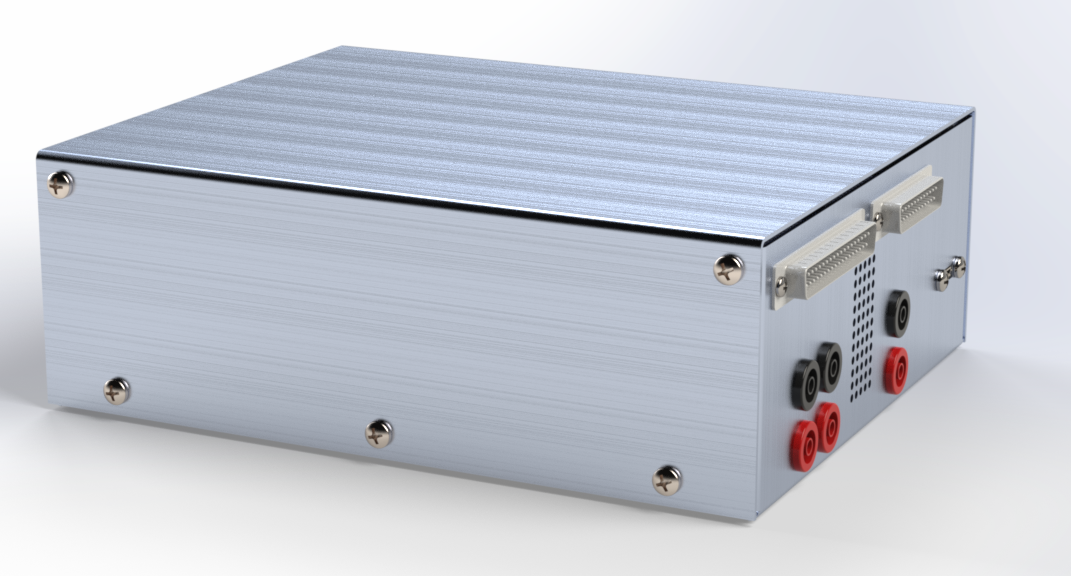 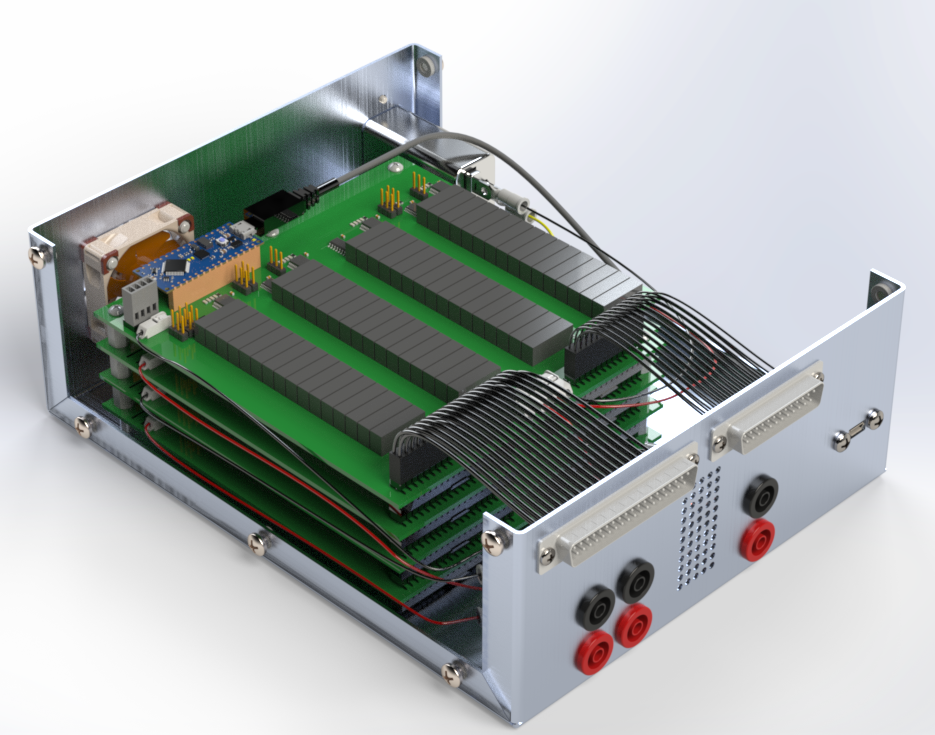 ProBE Box
7” x 9” x 3” Aluminum Case
DB37 Connector
DB25 Connector
4x Output Banana Jacks
2x Test Probe Jacks
5V Grounded Power Supply (5W)
Micro-USB Port
4x Automated Pin Selection System (APSS) PCBs
Arduino Nano Every
5V 40mm Fan
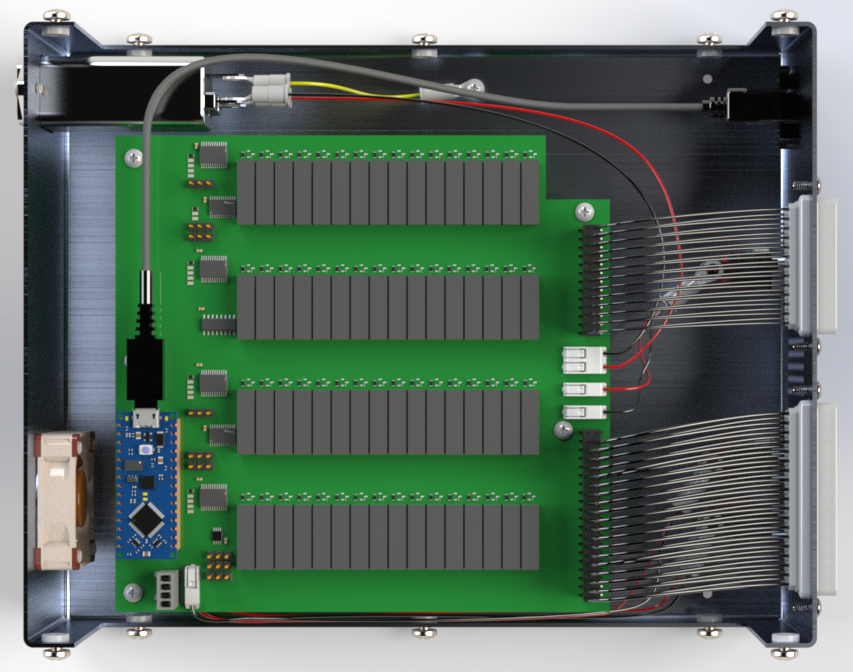 7 in
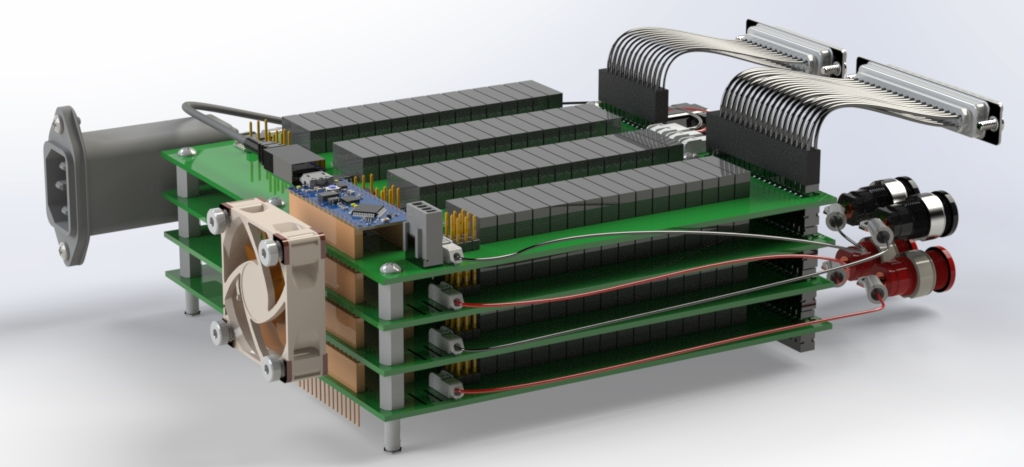 9 ini
‹#›
8s16p Battery Overview
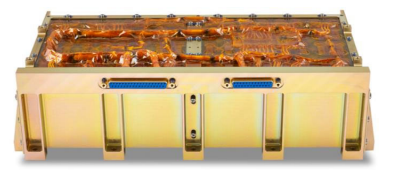 Technical Specifications
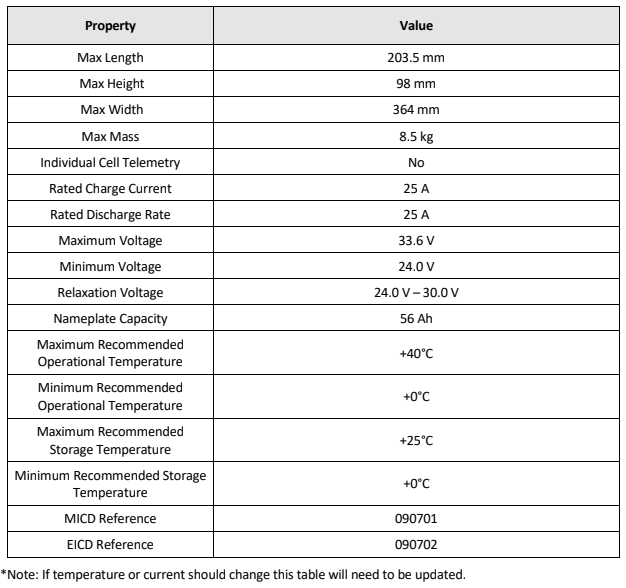 Overview:
Most Popular Li-Ion Battery for Satellite and Spacecraft
Manufactured by EnerSys/ABSL in Longmont, CO
‹#›
8s16p Battery Pinout
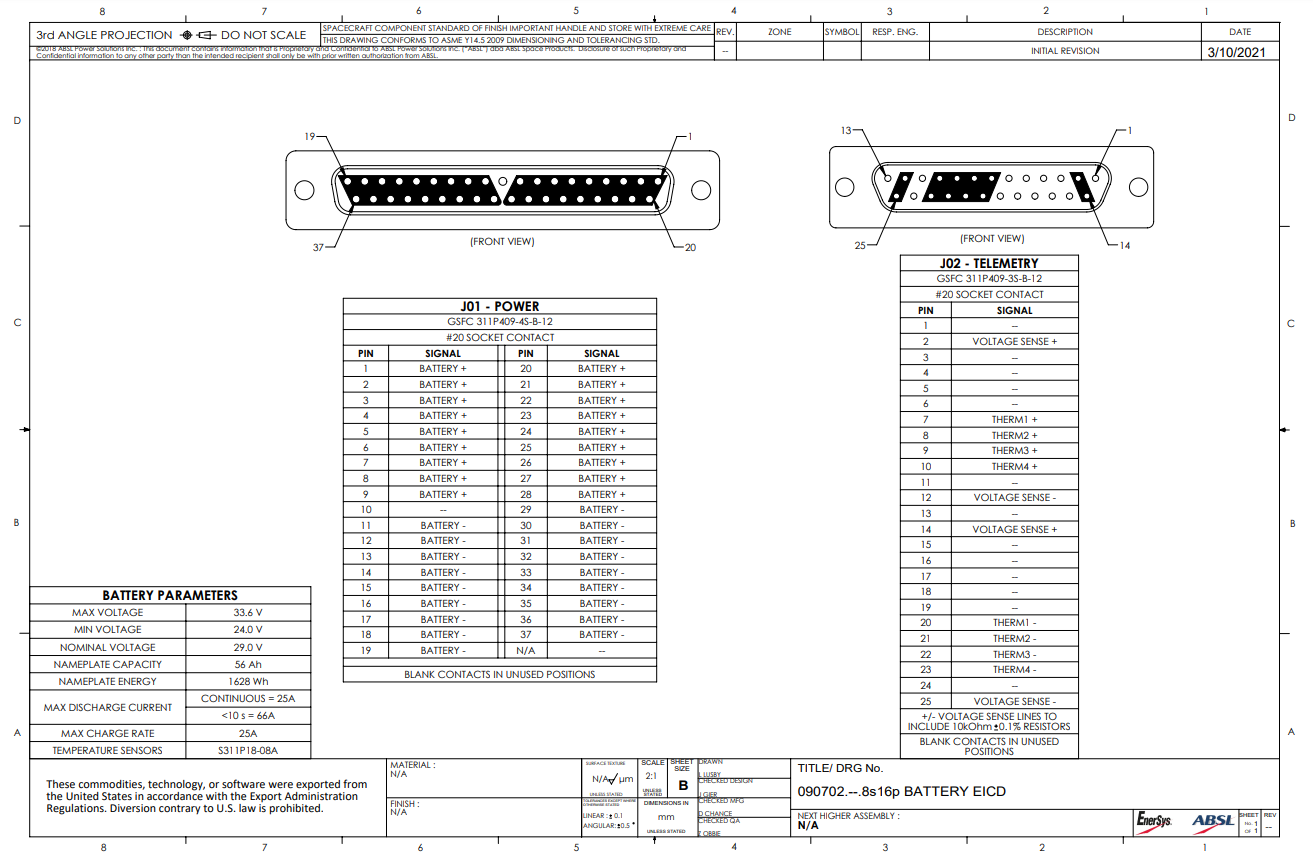 ‹#›
8s16p Battery Drawing
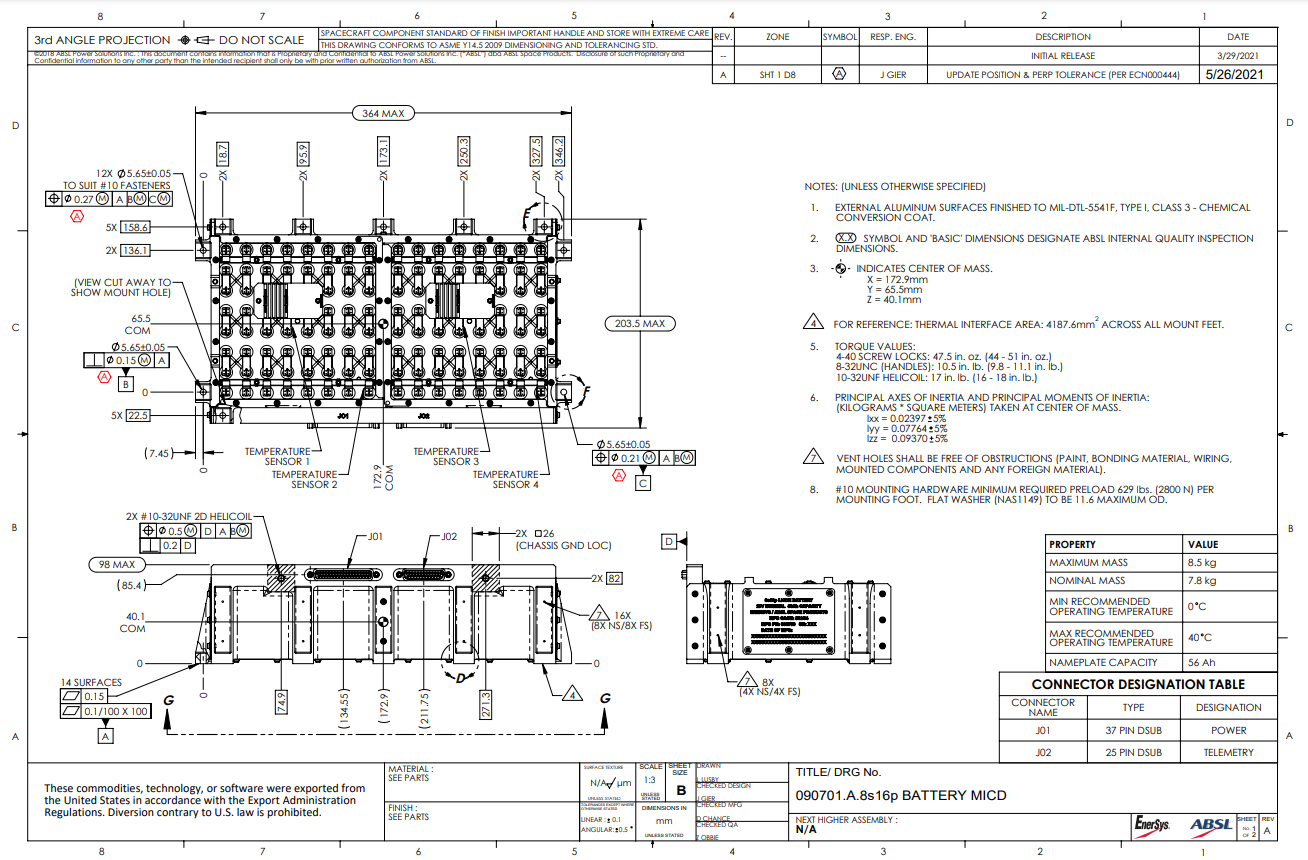 ‹#›
Additional Test Points: Alligator Clips
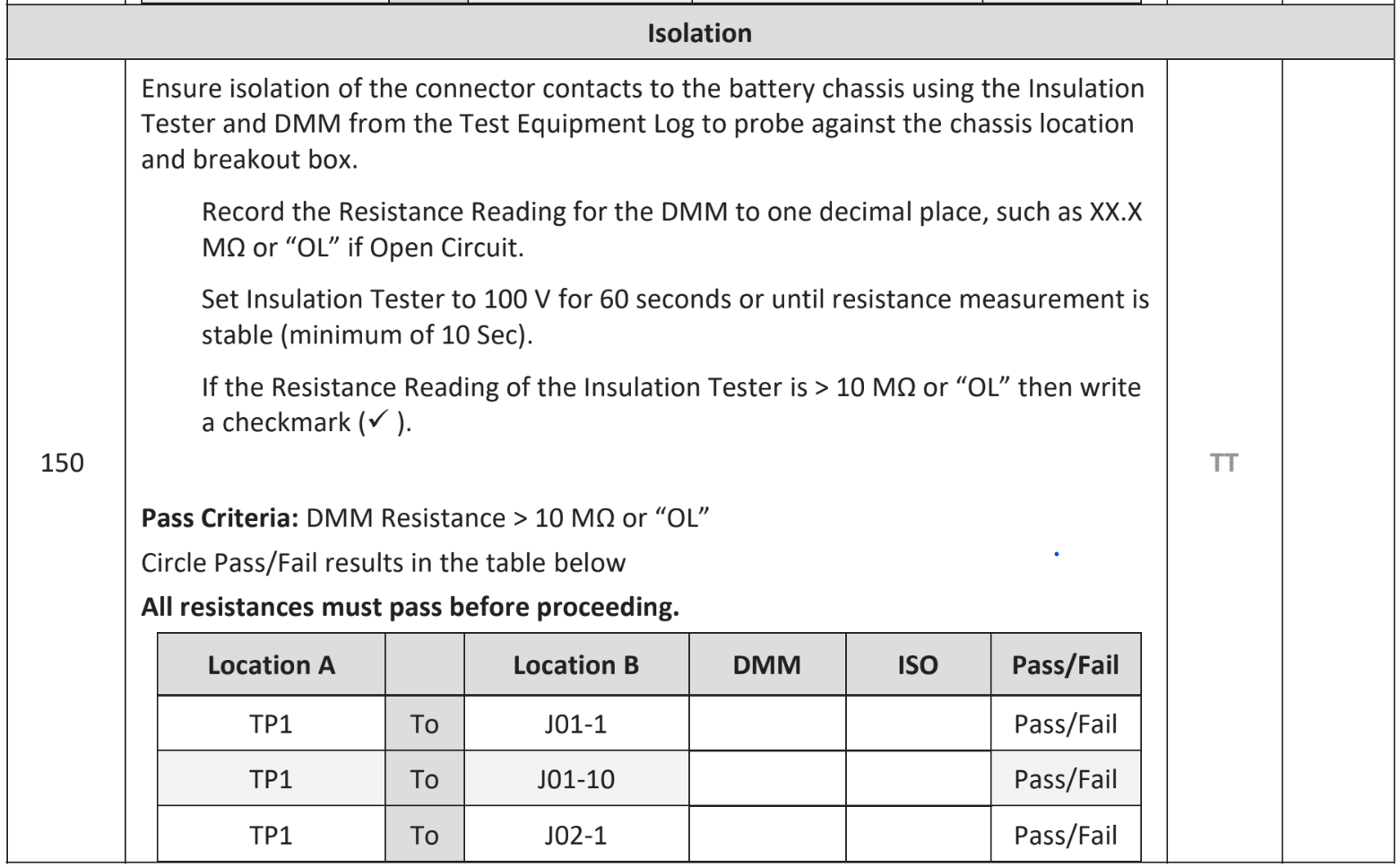 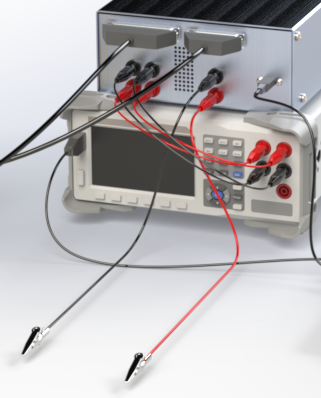 Most test points (TP) are used in the ground paths test.
TP 1 is used in the isolation test. 
Alligator clips allow connection to this TP
They are switched to in the same way a battery pin is. (See J07 & J08 on PCB)
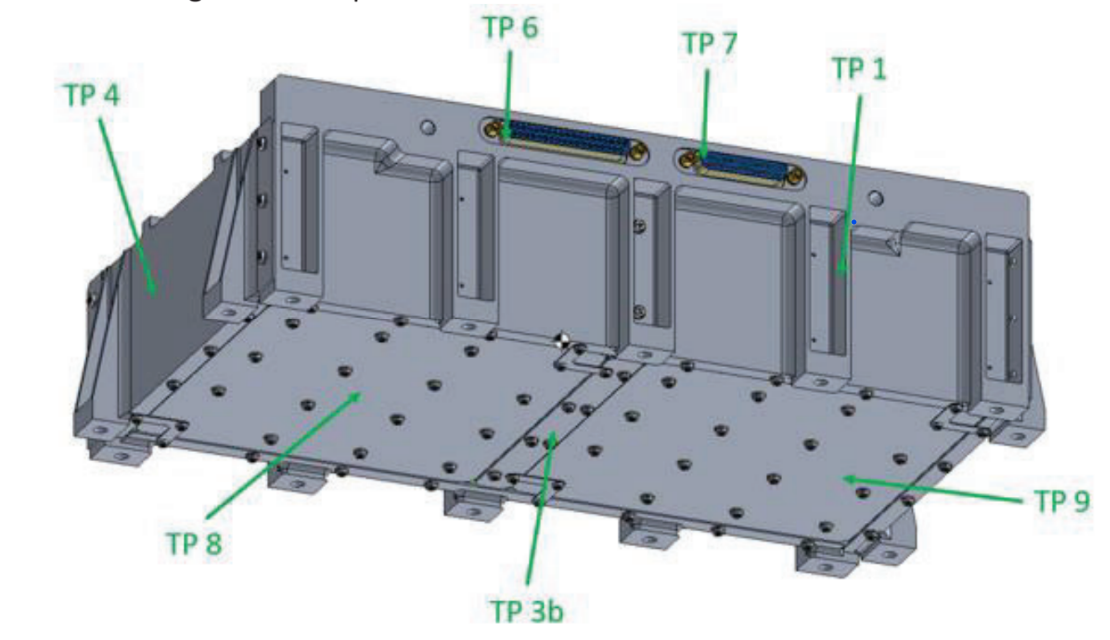 ‹#›
Battery External Test Points
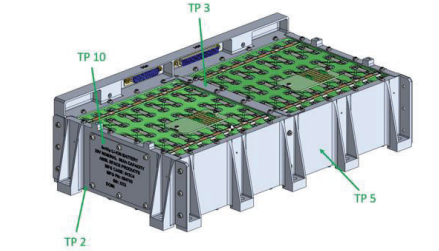 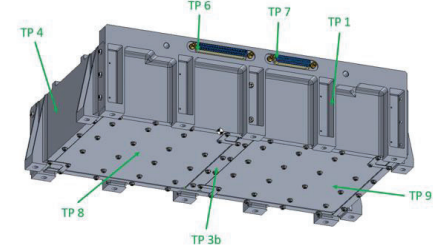 ‹#›
Additional Test Points: PCB
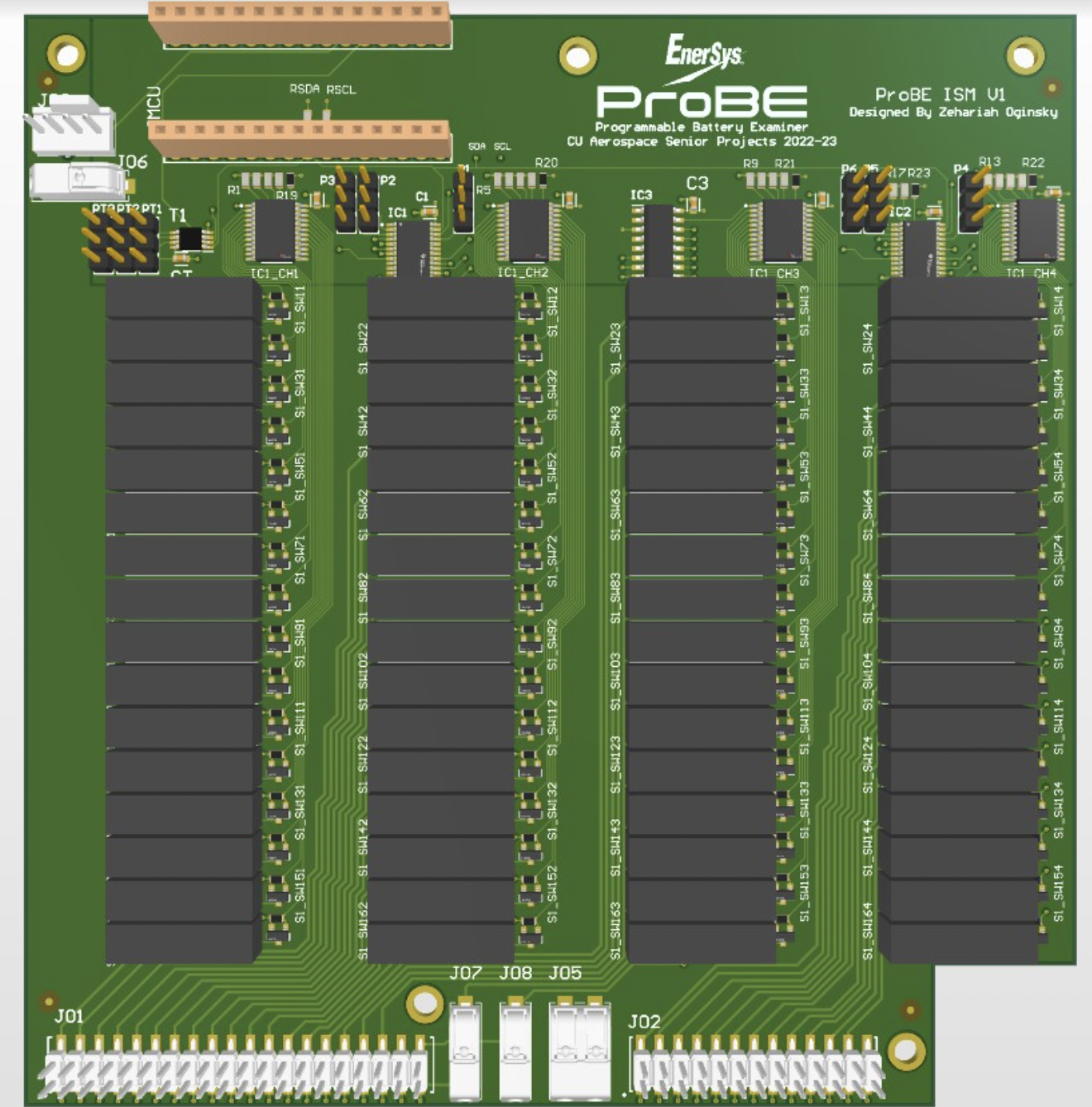 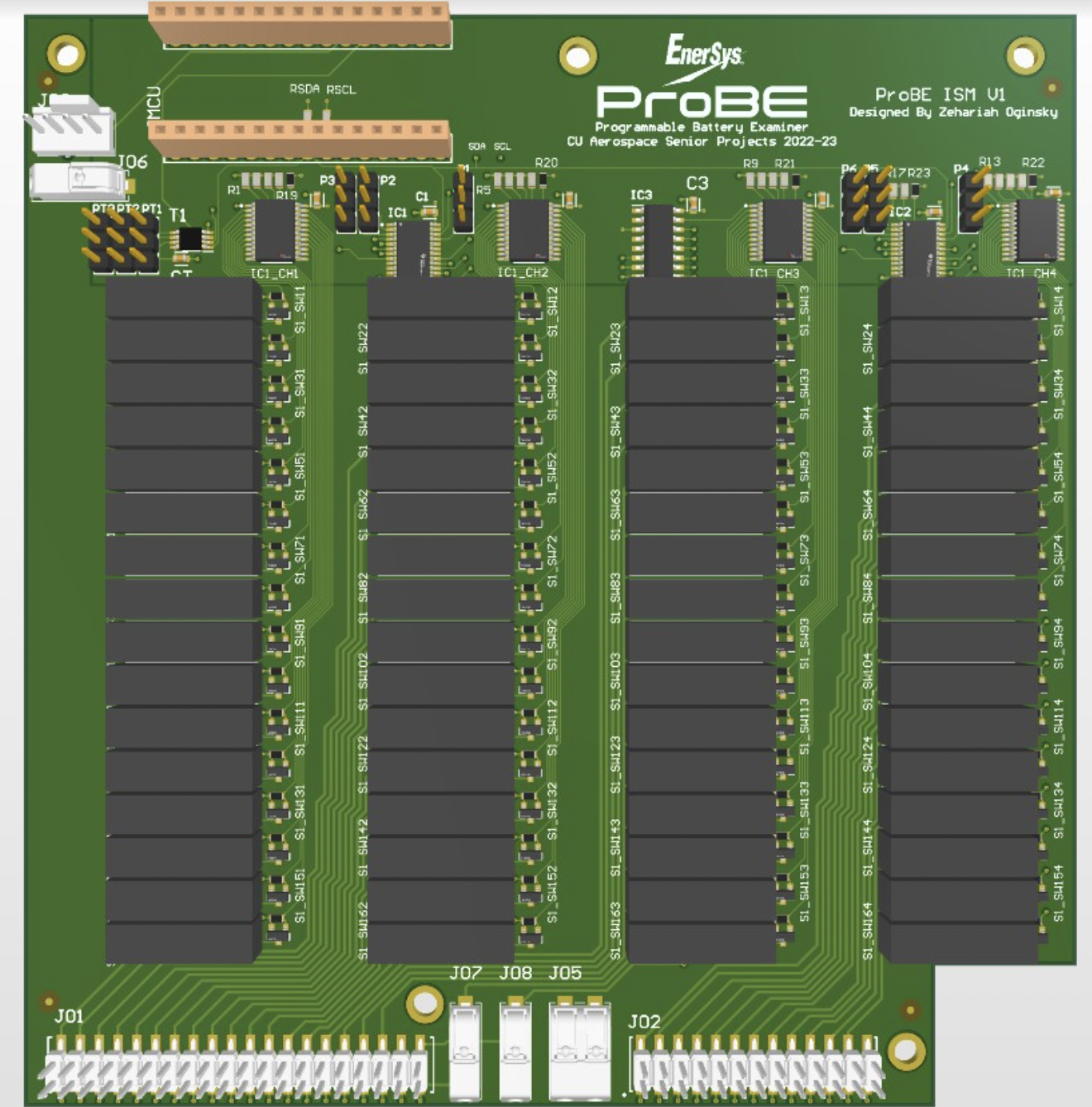 ‹#›
Additional Test Points: Hardware
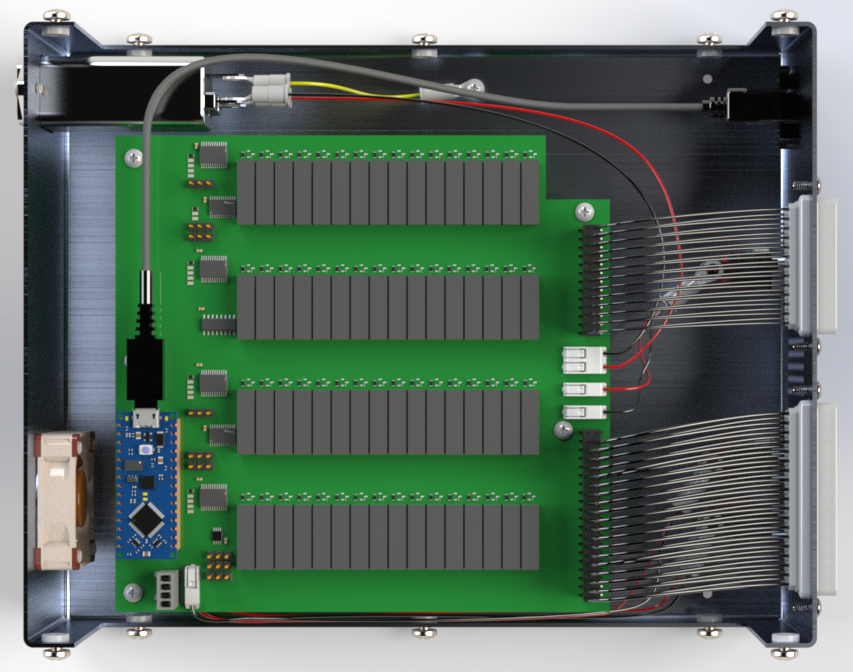 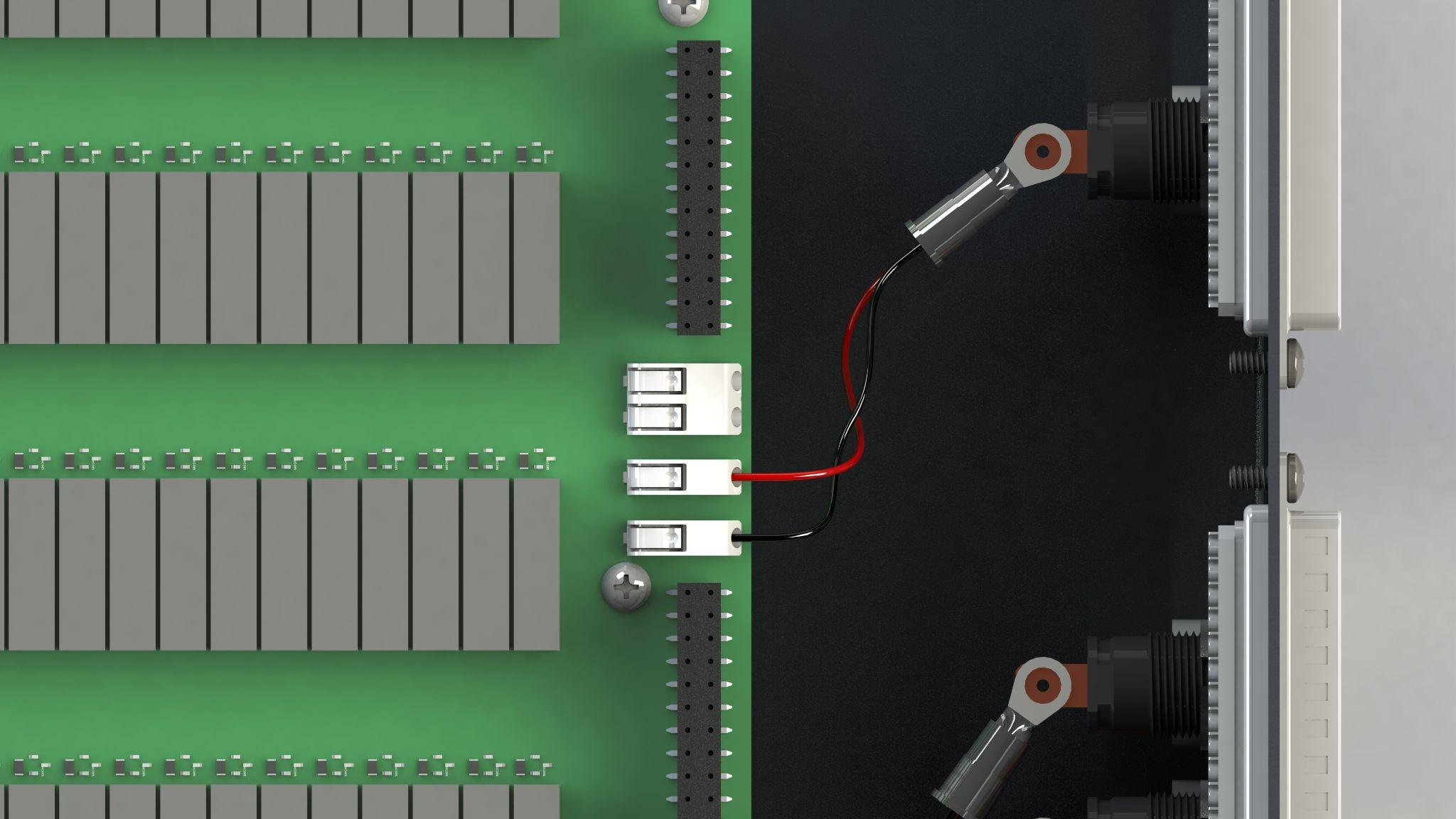 ‹#›
EMR Comus 3570 1331 053: Data
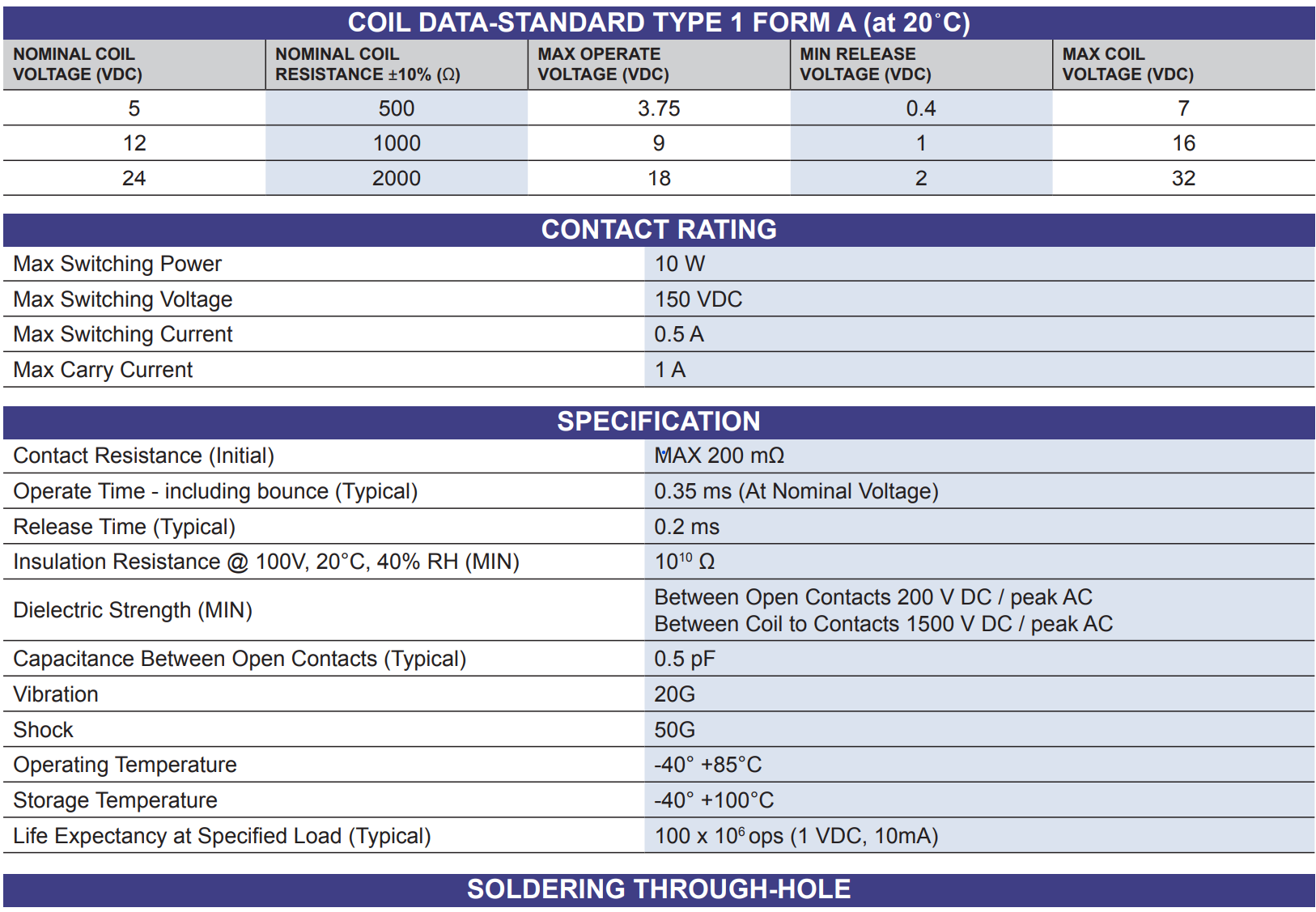 Source: Comus-intel [1]
‹#›
Comus 3570 1331 053: Schematic
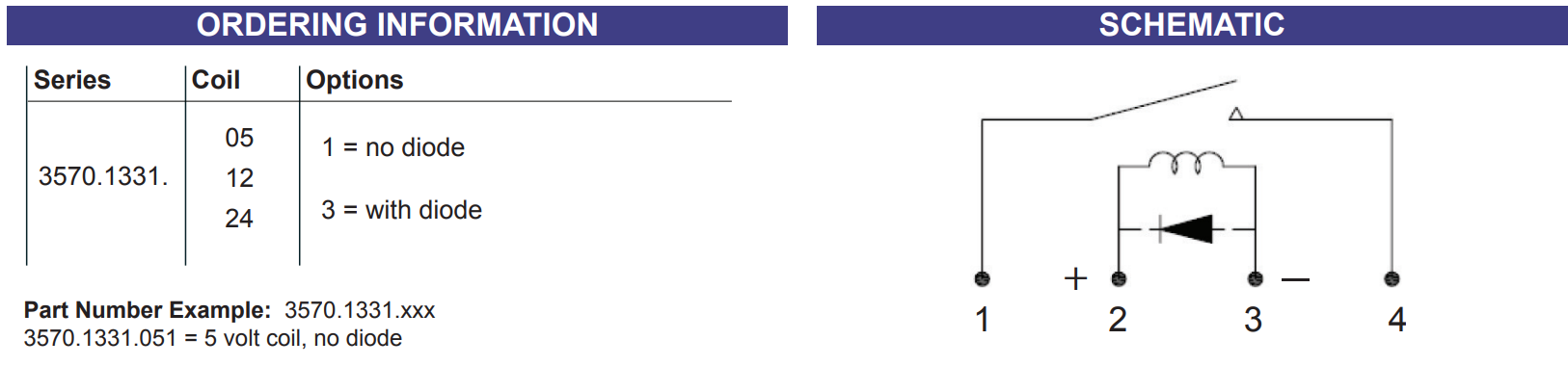 Source: Comus-intel [1]
‹#›
EMR Proximity Test
Reason: Due to the magnetic field from the inductor in the EMR, it is theoretically possible to activate an adjacent EMR.

Test: Activation of EMR was tested with an adjacent EMR w/ PCB spacing turned on and turned off. Voltage was gradually increased until switch operated, then decreased until release
Result: Tested EMR did not activate and remained within spec for turn on/off voltage.
‹#›
Multiplexer Layout
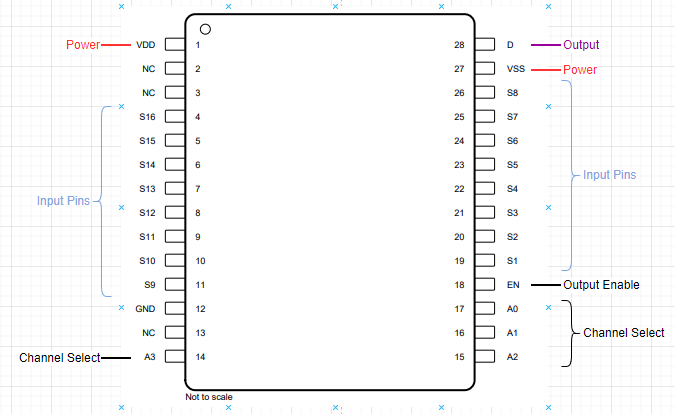 ‹#›
Power Supply: RAC05-K/C14
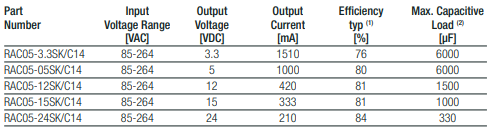 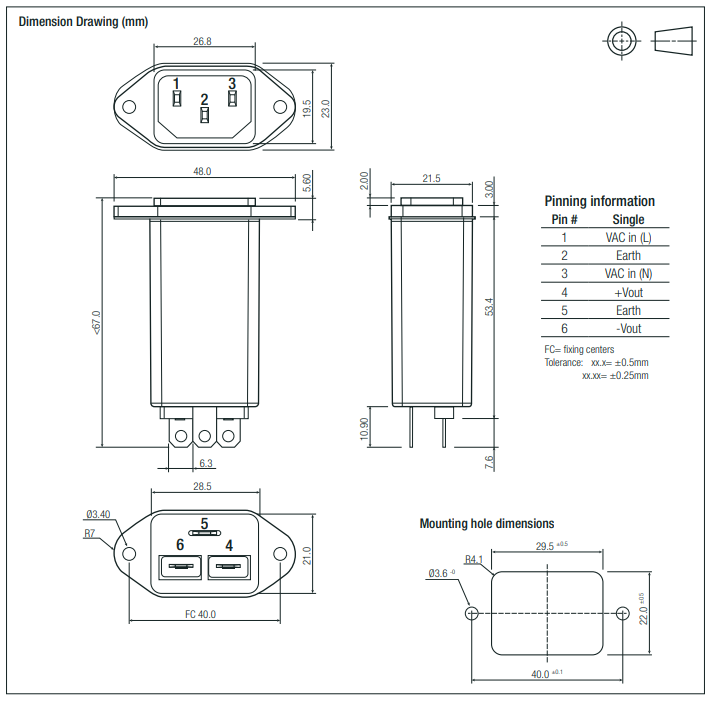 Features:
AC-DC Regulated Power Converter
Standard C14 Connection
80% Efficiency
5W Max Power Draw
‹#›
Thermal Analysis
Thermal Budget
Thermal Dissipation Analysis
Case Conduction
K = 225.94 W/mK, A = 0.143 m^2, d = 0.00127 m
Heat transfer per degree difference: 25440.5 (W/K)
Internal Convection
h=12.5 W/(m^2*K), A = 0.0195 m^2
Heat Transfer per degree = 0.244 (W/K) (Per PCB board)
Worst case scenario - natural convection is not quite enough. So a fan is beneficial.
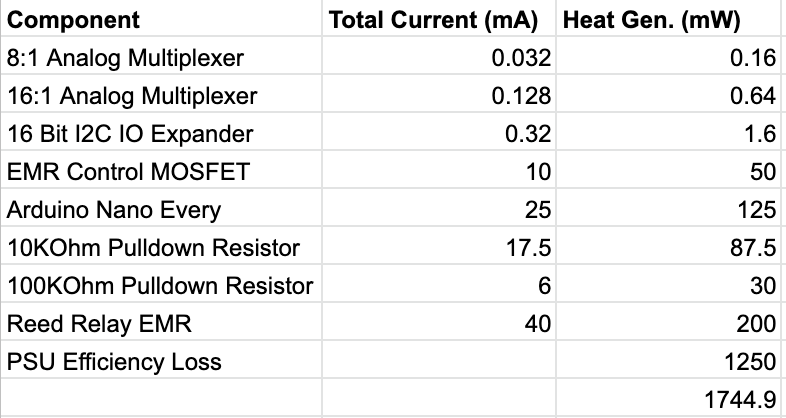 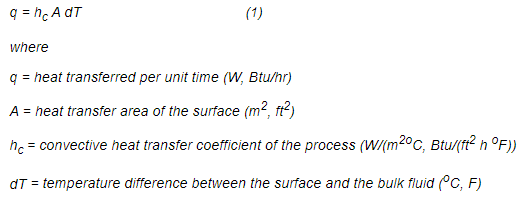 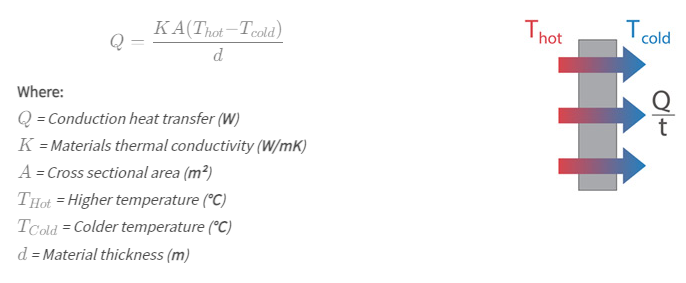 ‹#›
Timing Model
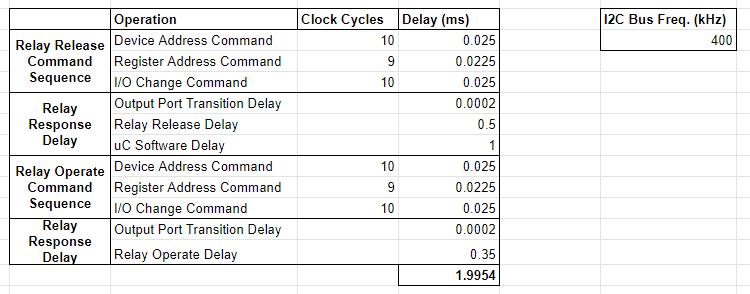 ‹#›
Software Package Flowchart
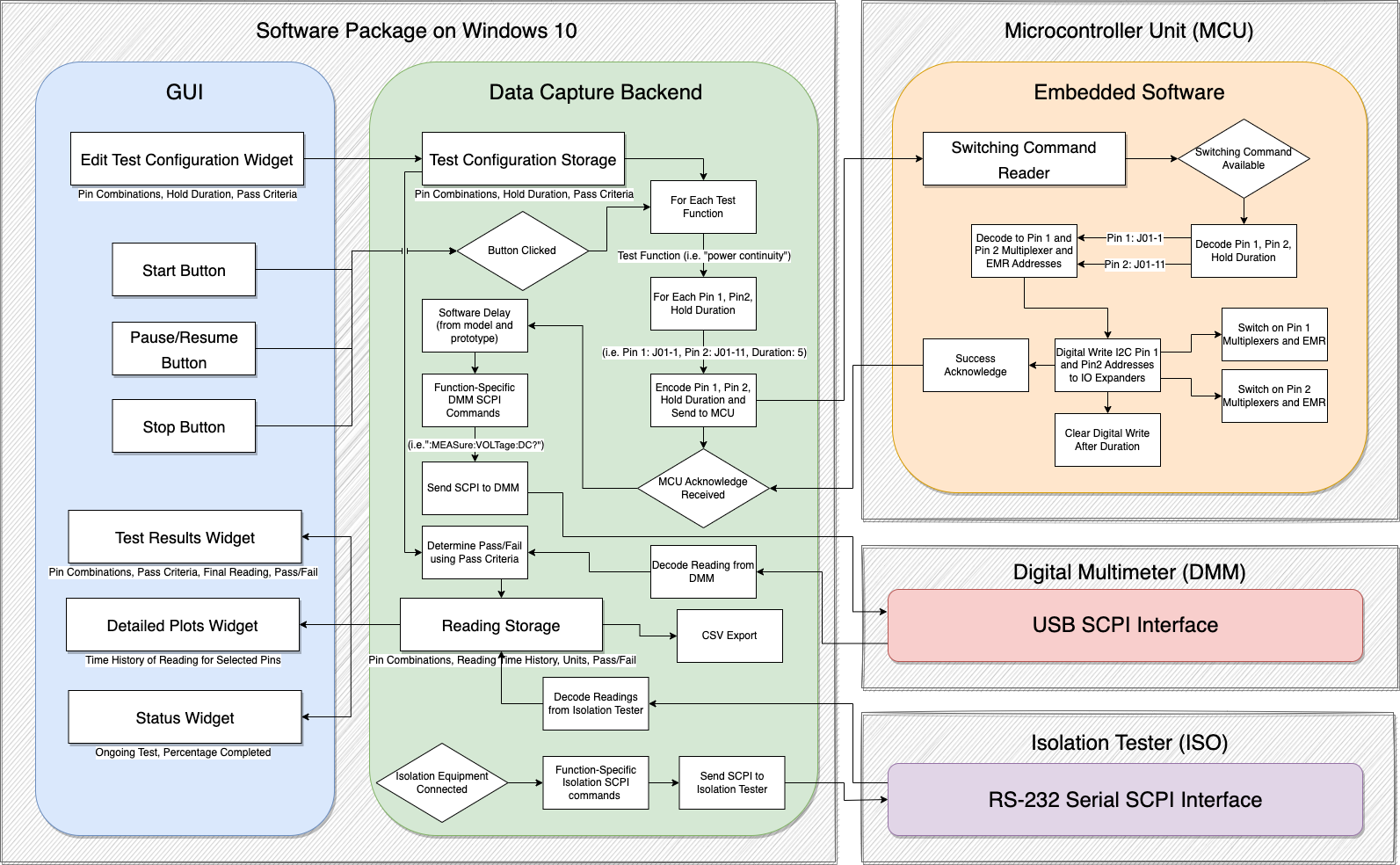 ‹#›
Manual Test Template vs GUI
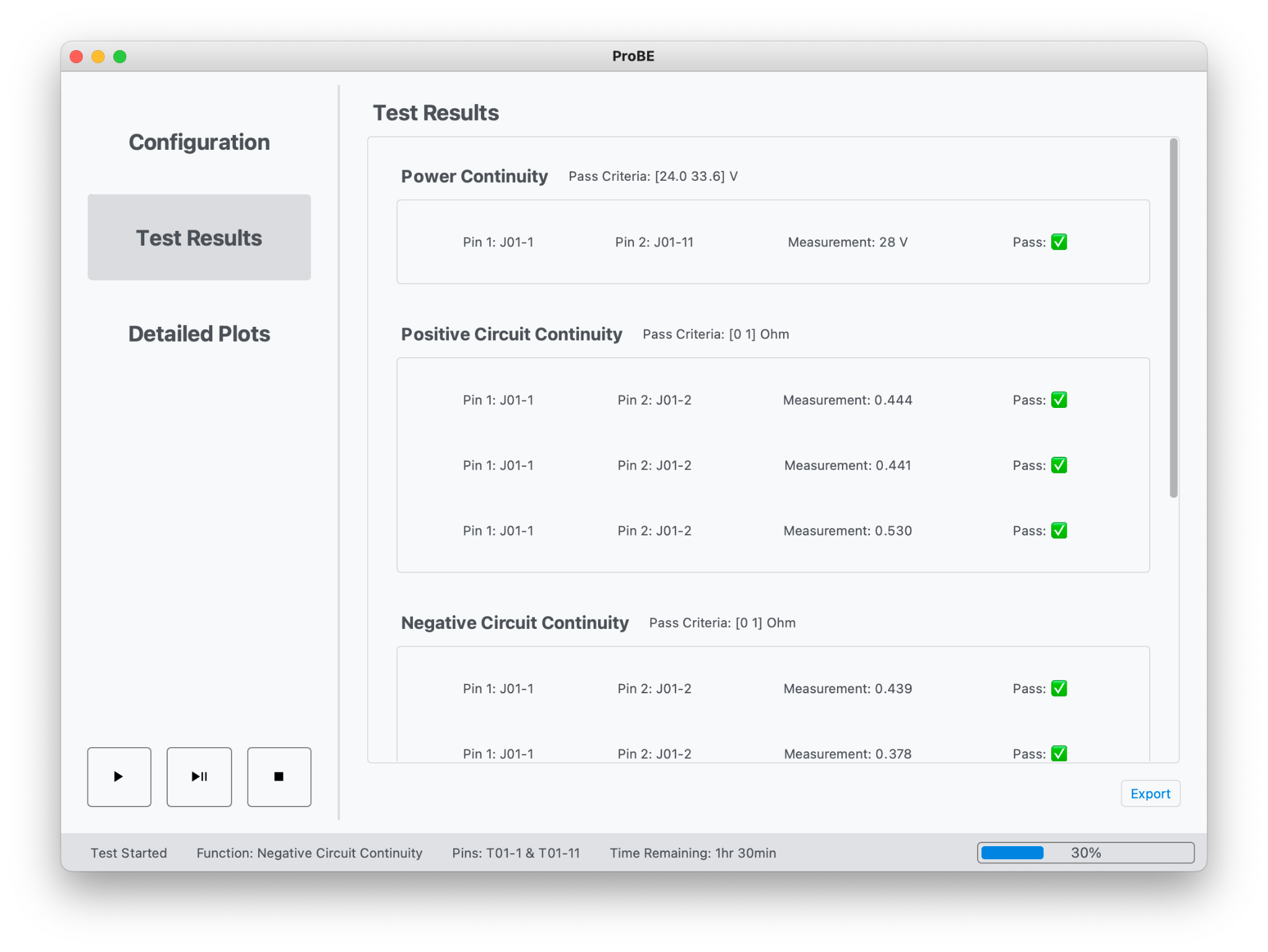 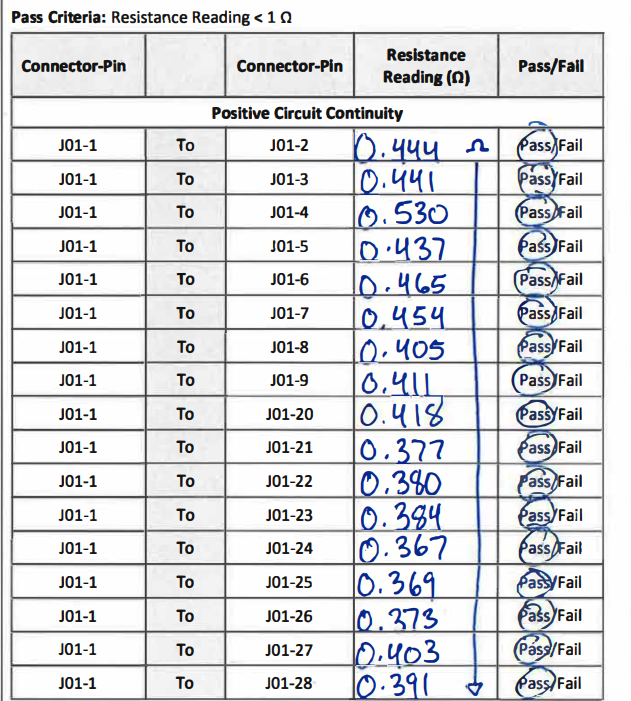 ‹#›
Requirements Flowdown
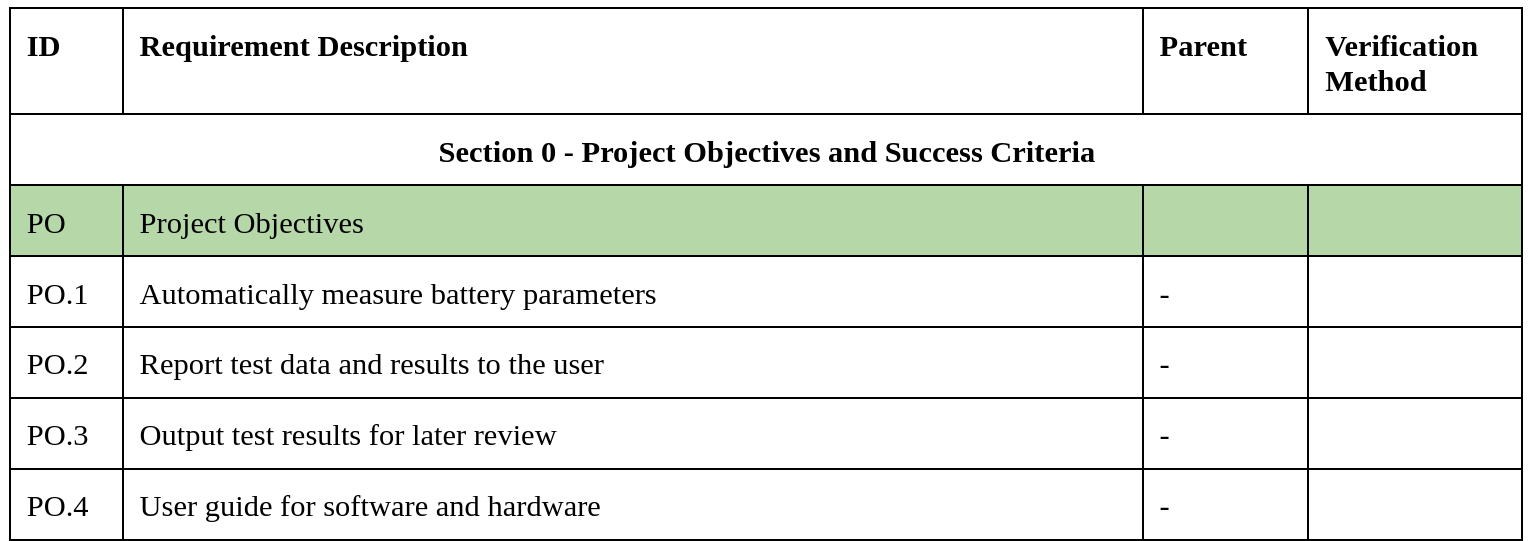 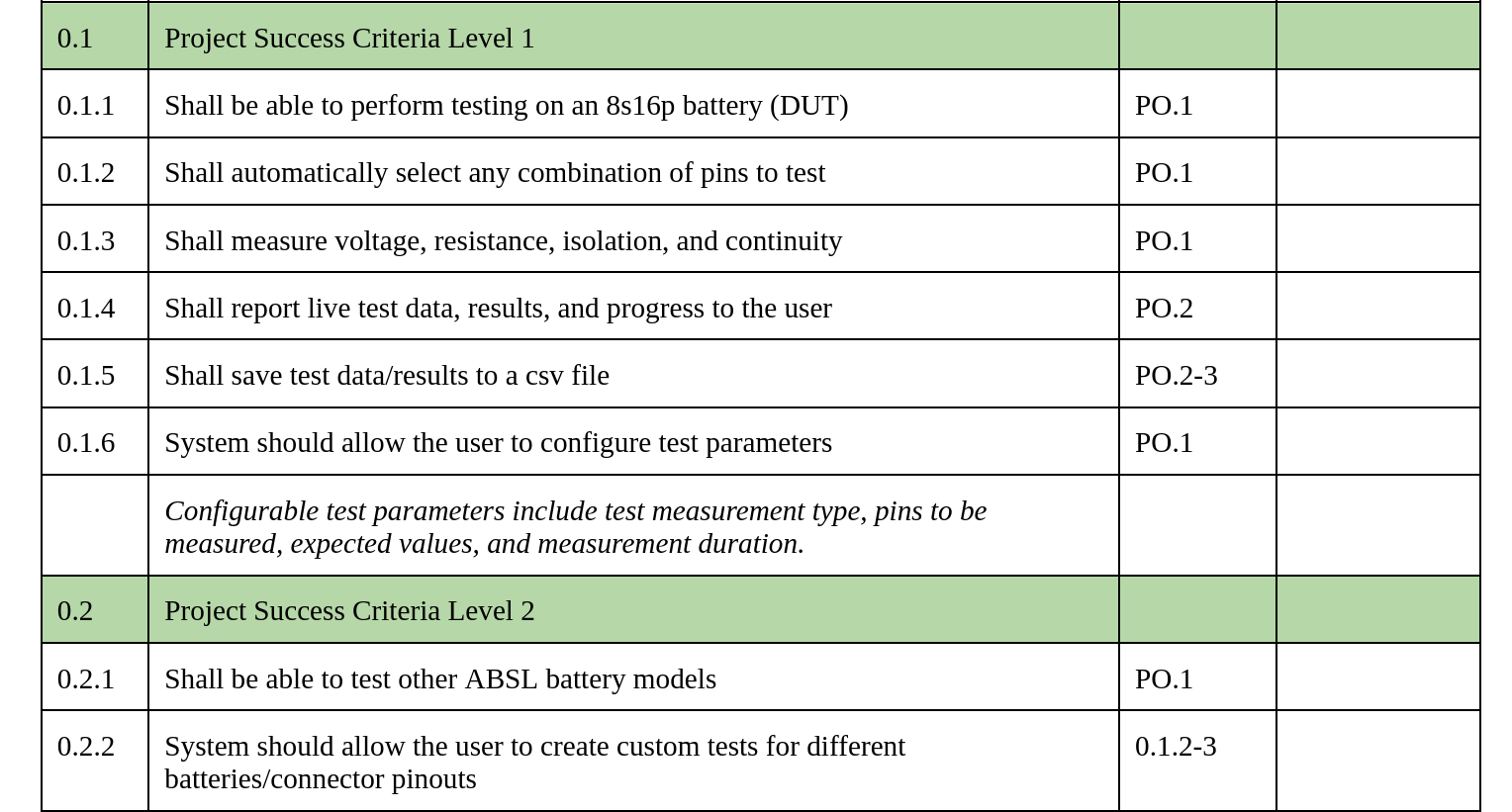 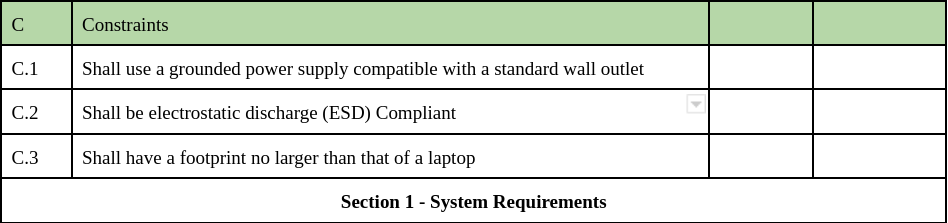 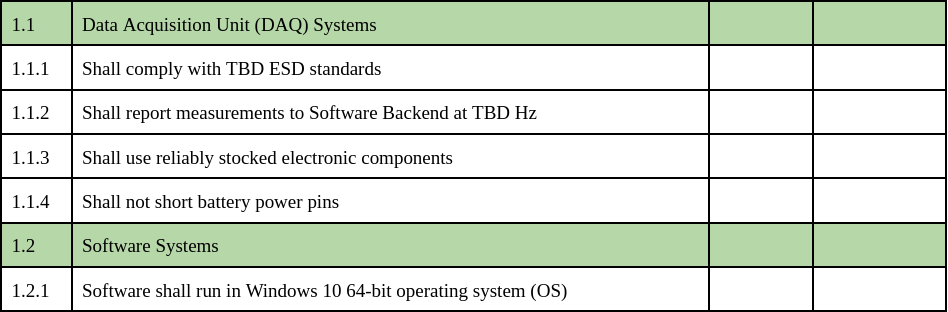 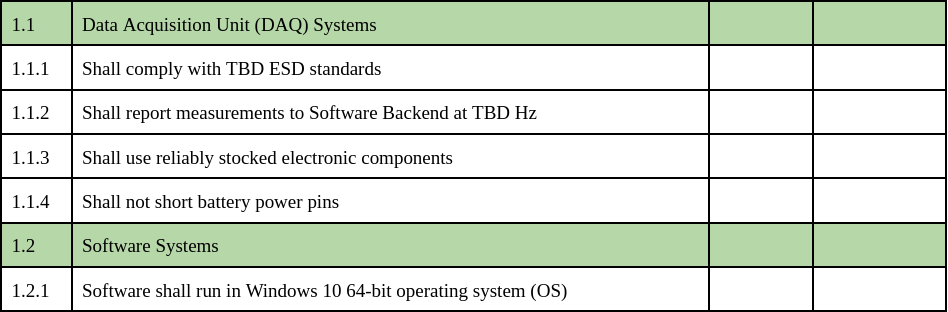 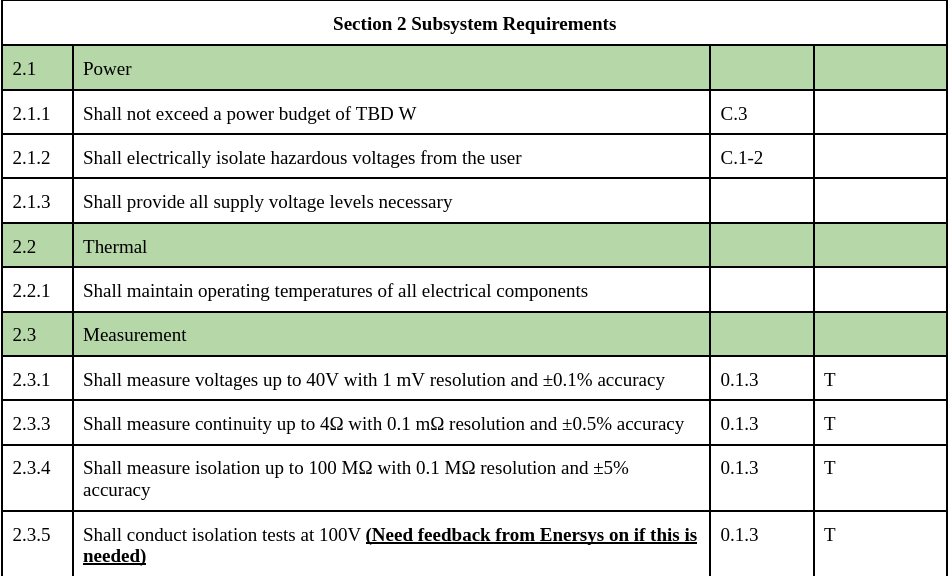 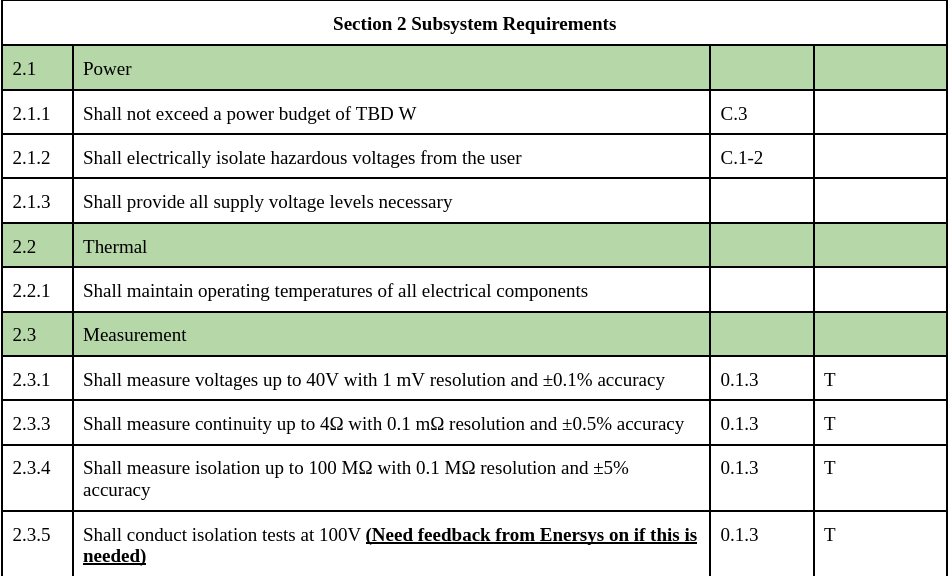 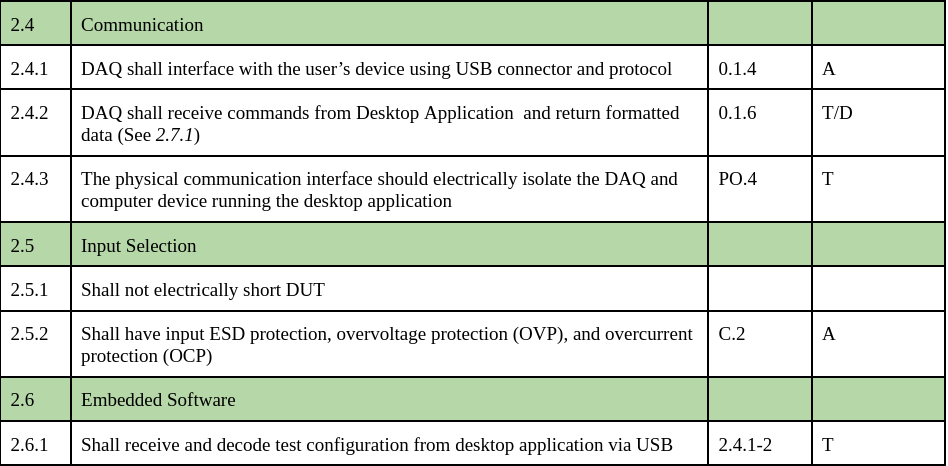 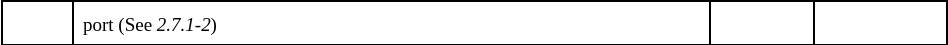 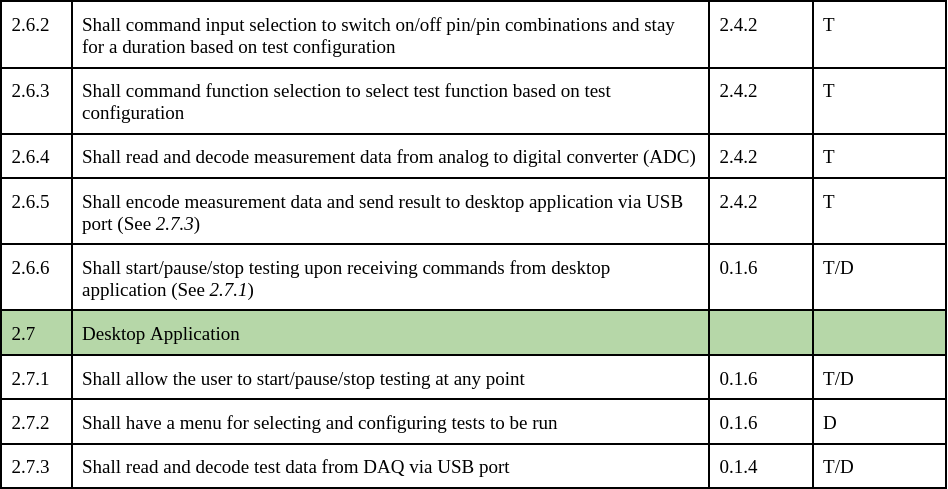 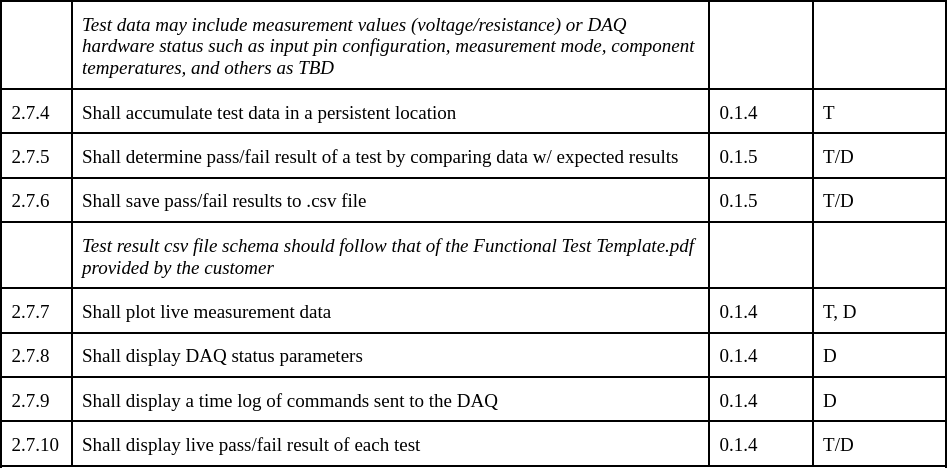 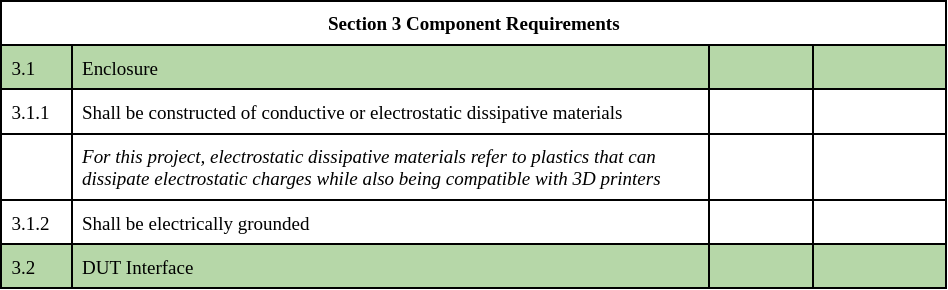 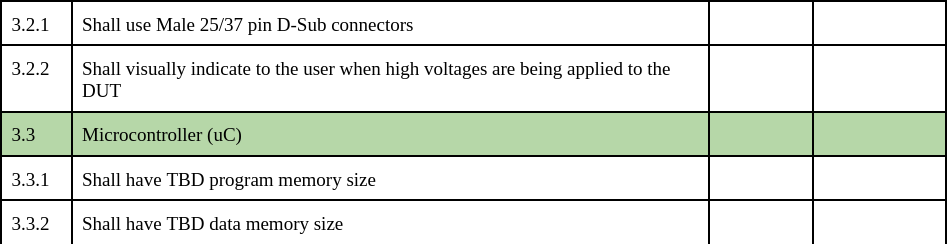 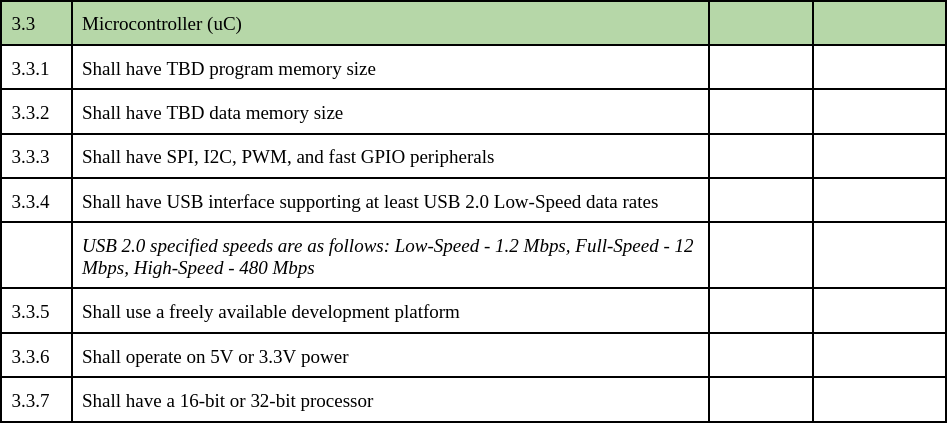 Cost Plan - Connectors
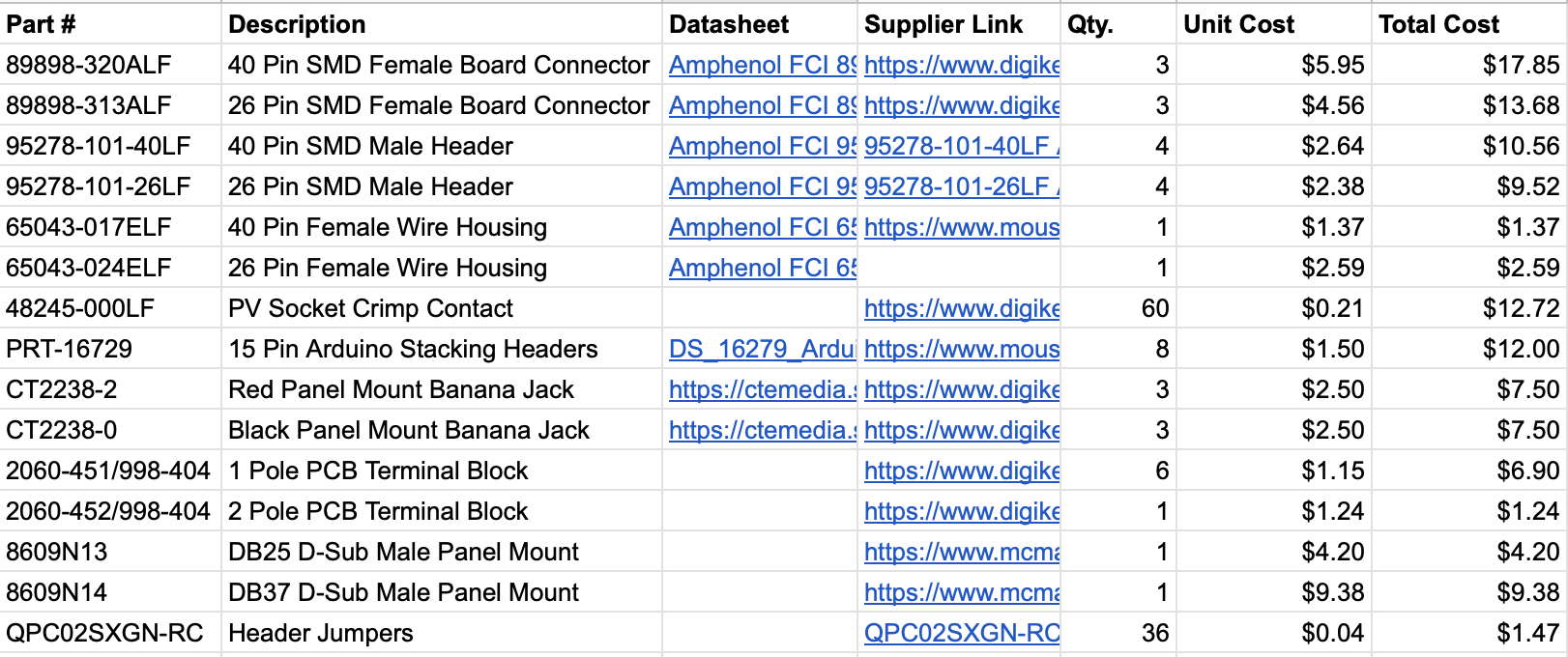 ‹#›
Cost Plan - Enclosure+Peripherals
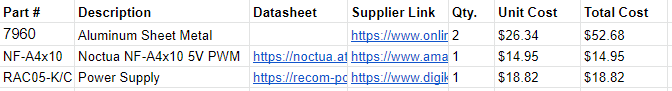 ‹#›
Cost Plan - Devices
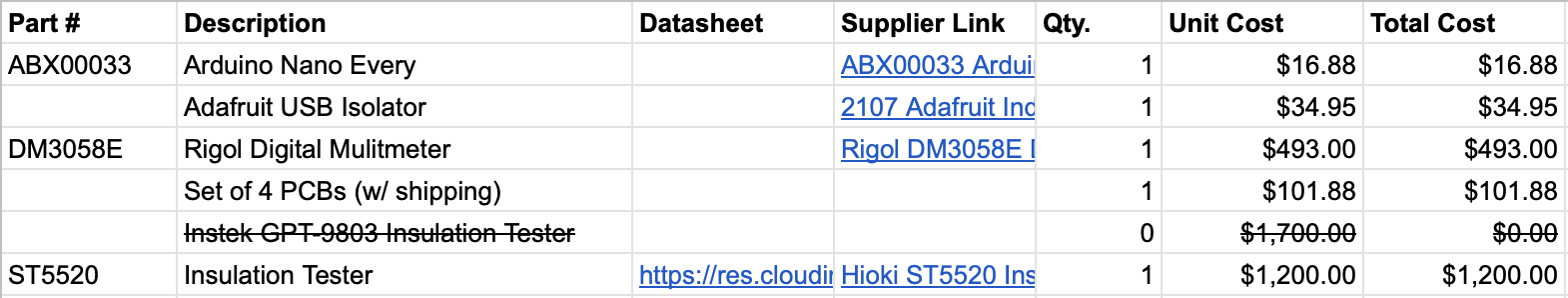 ‹#›
Cost Plan - Switching Subsystem
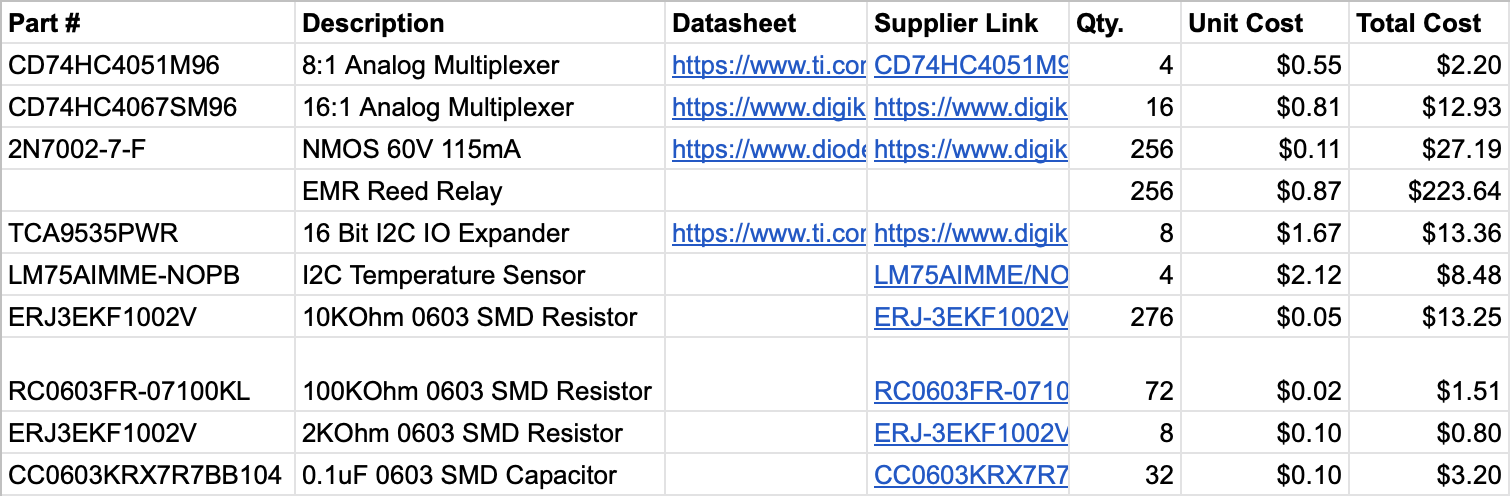 ‹#›
Cost Plan - Cable & Wires
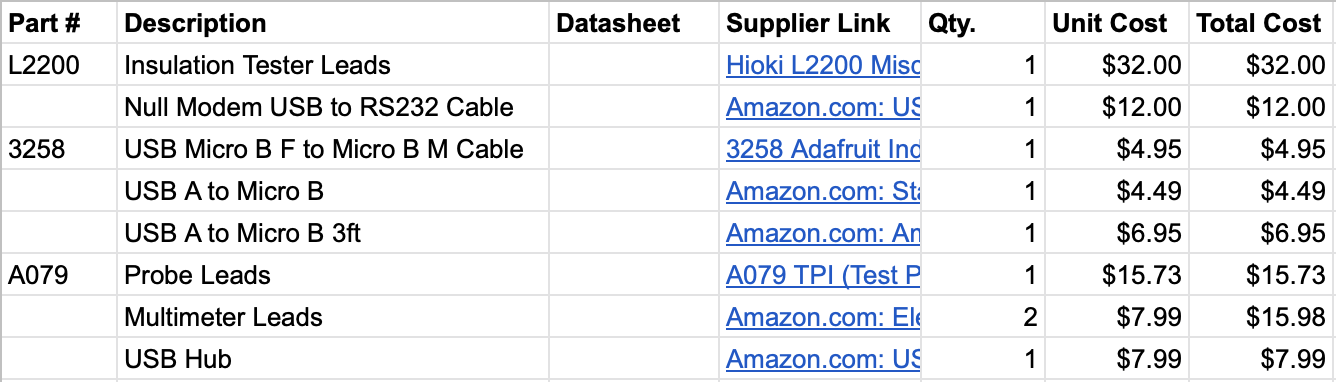 ‹#›